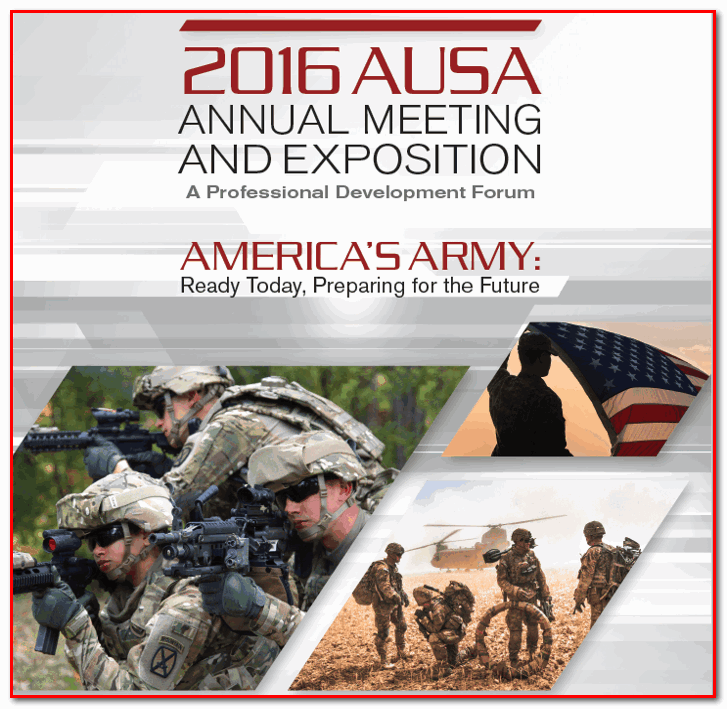  Chapter Presidents Dinner 
Honoring the Work of AUSA’s Dedicated Volunteers
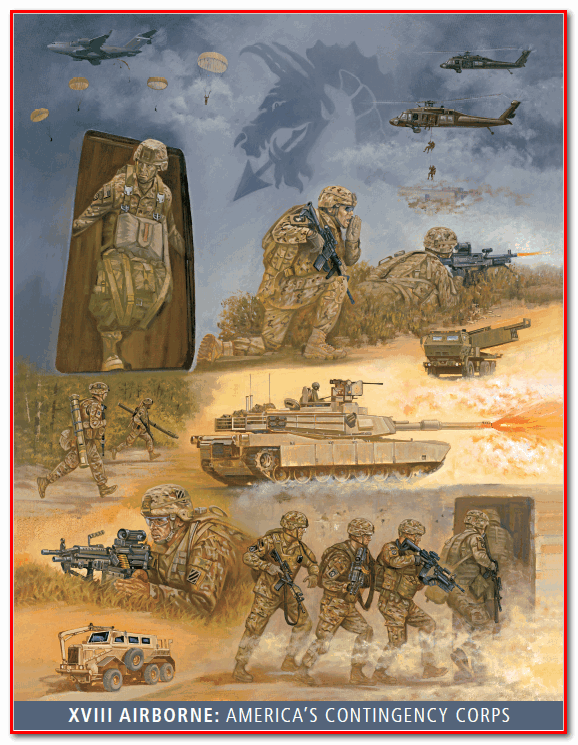 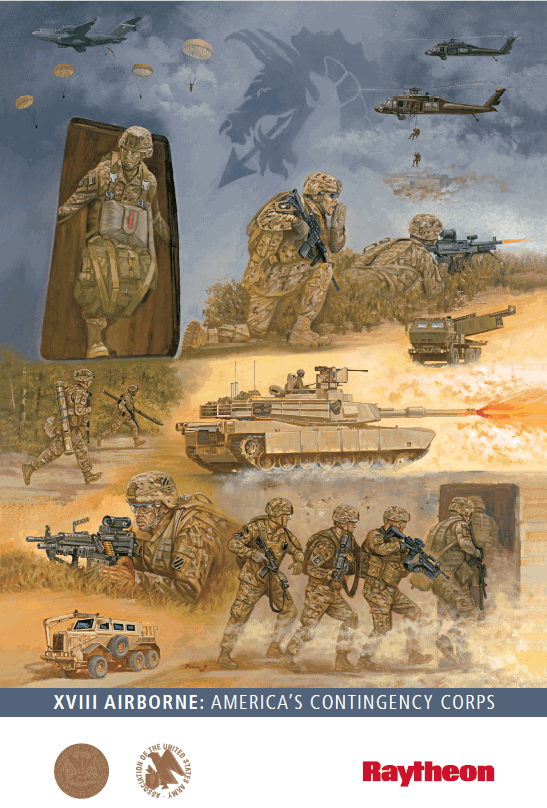 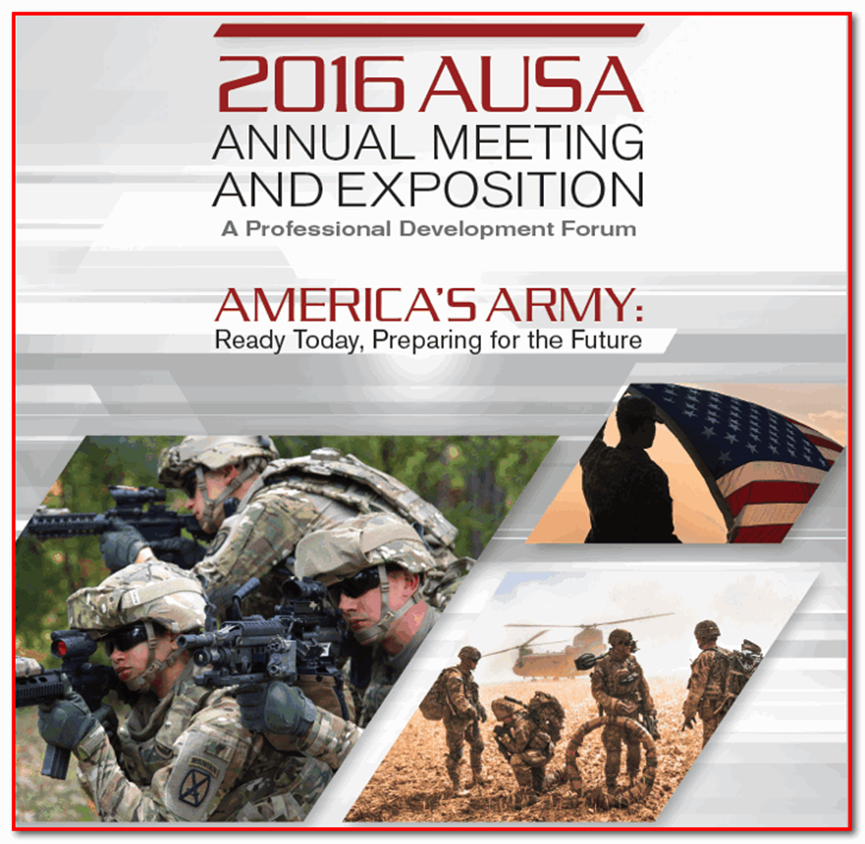  Chapter Presidents Dinner 
Honoring the Work of AUSA’s Dedicated Volunteers
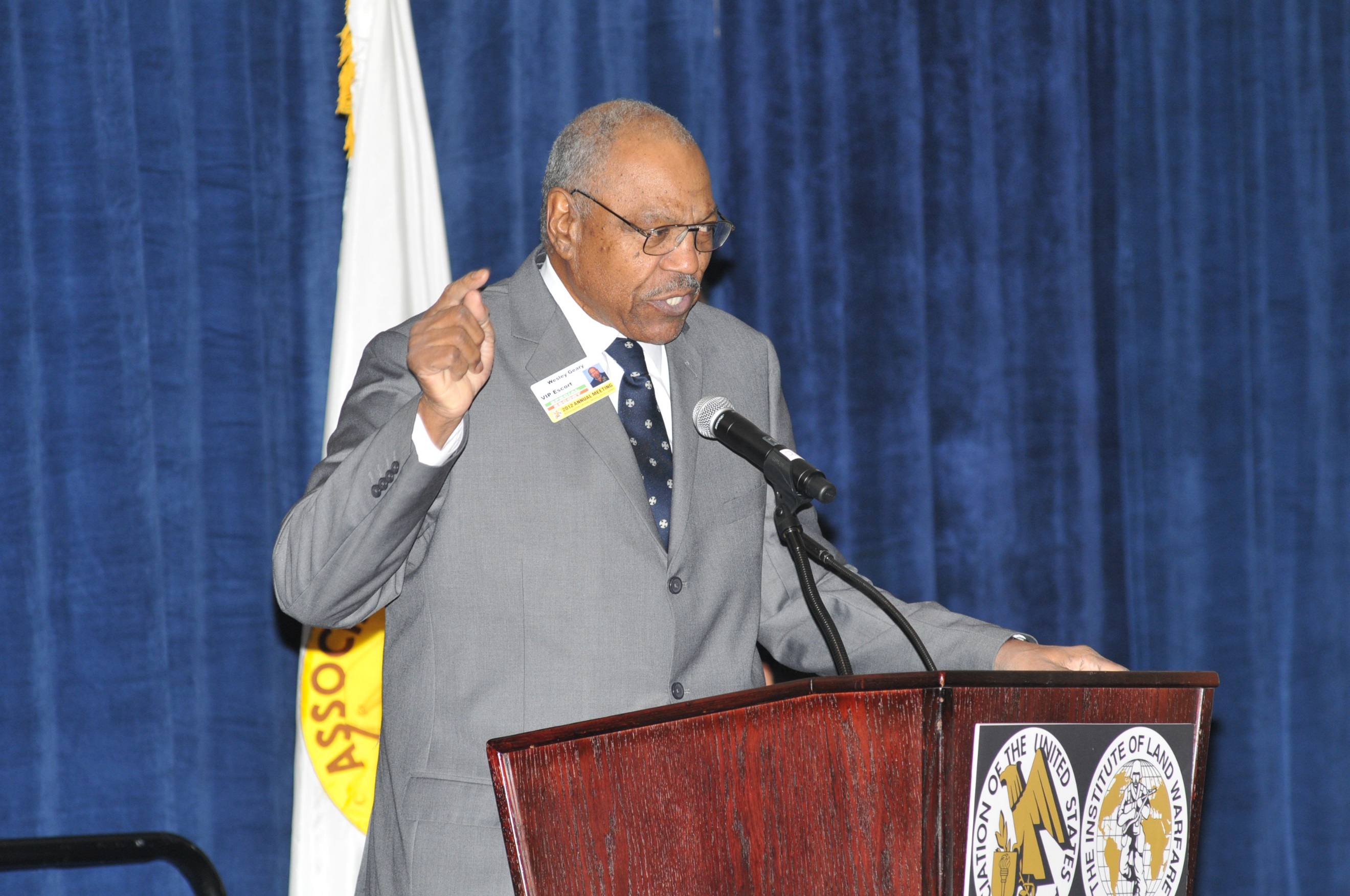 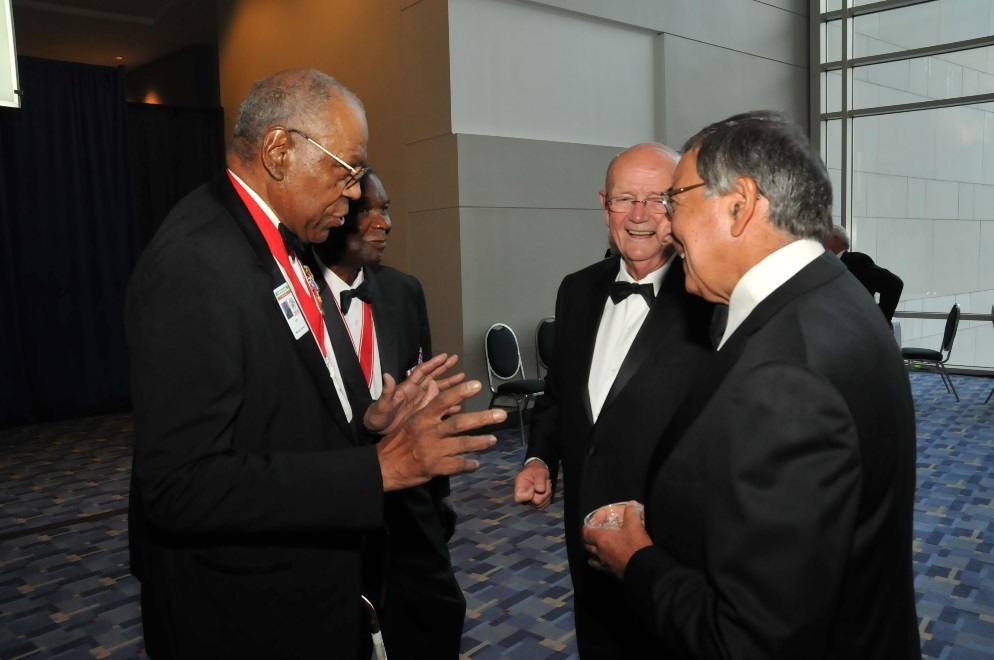 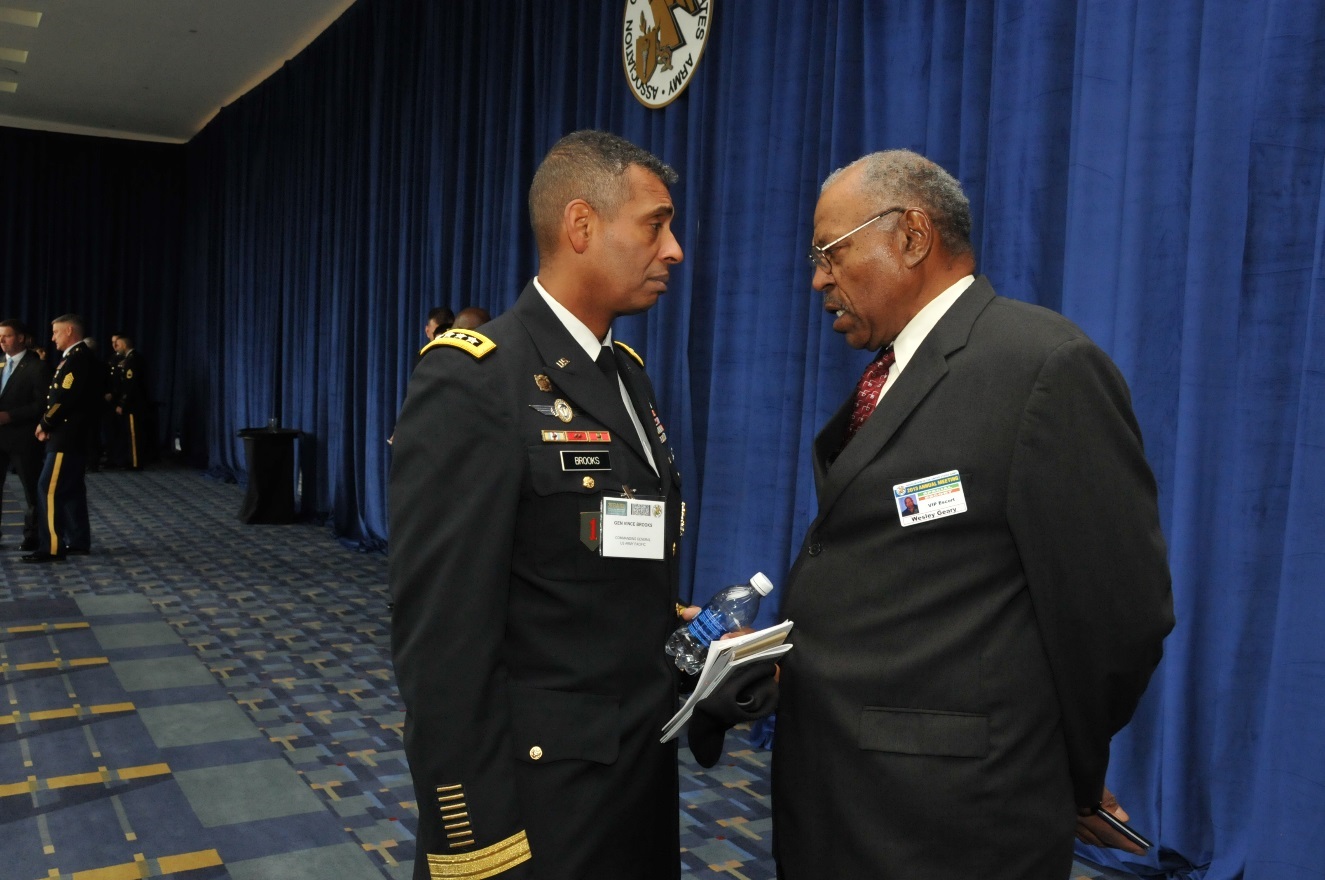 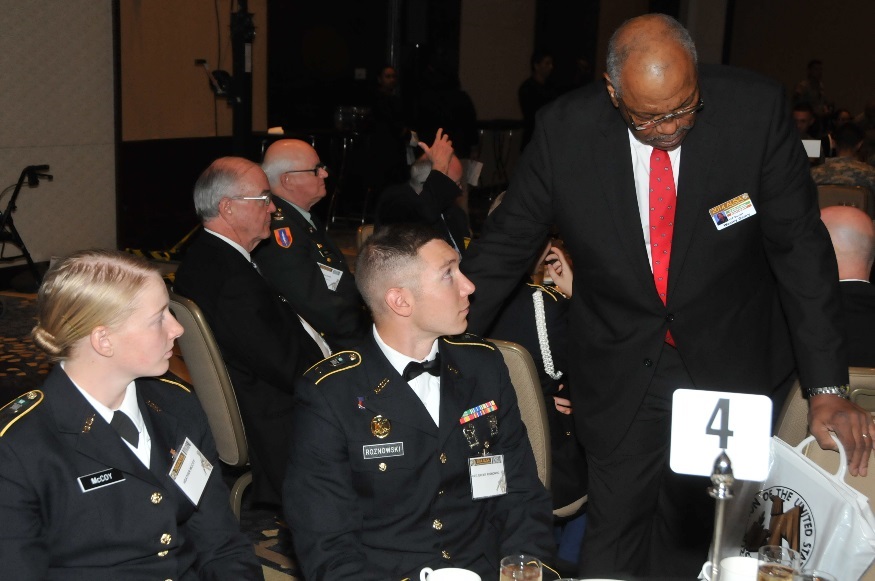 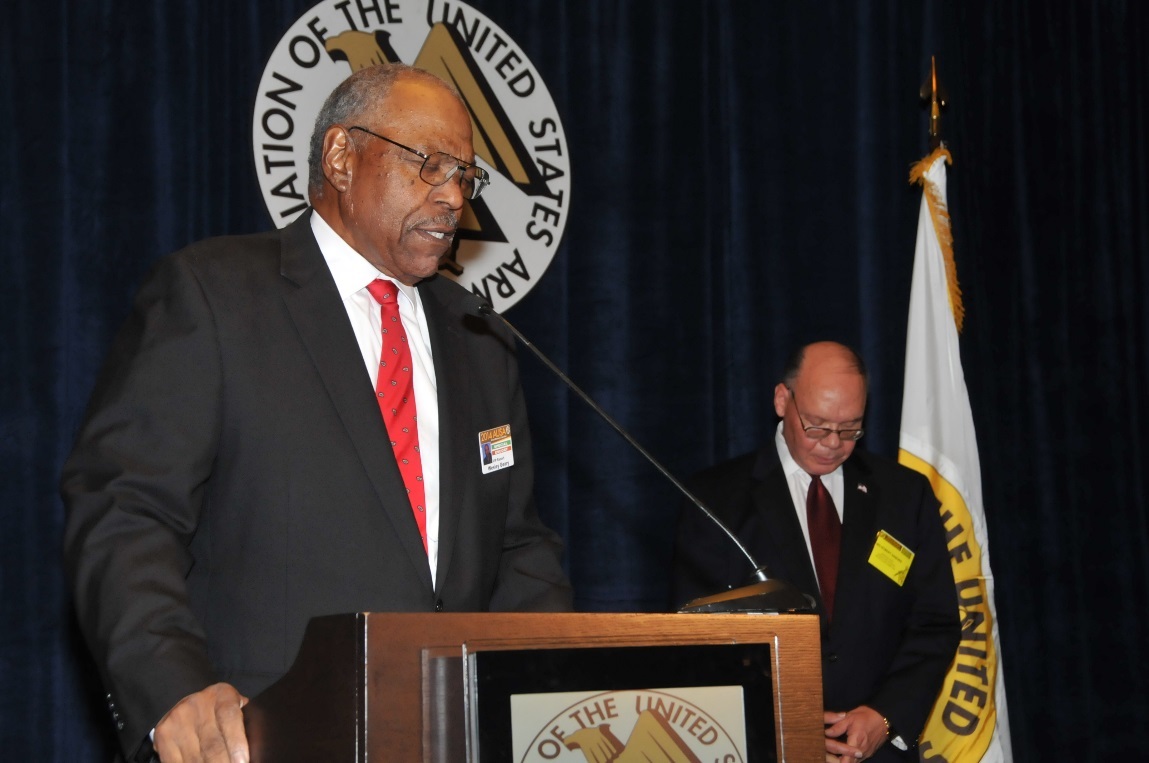 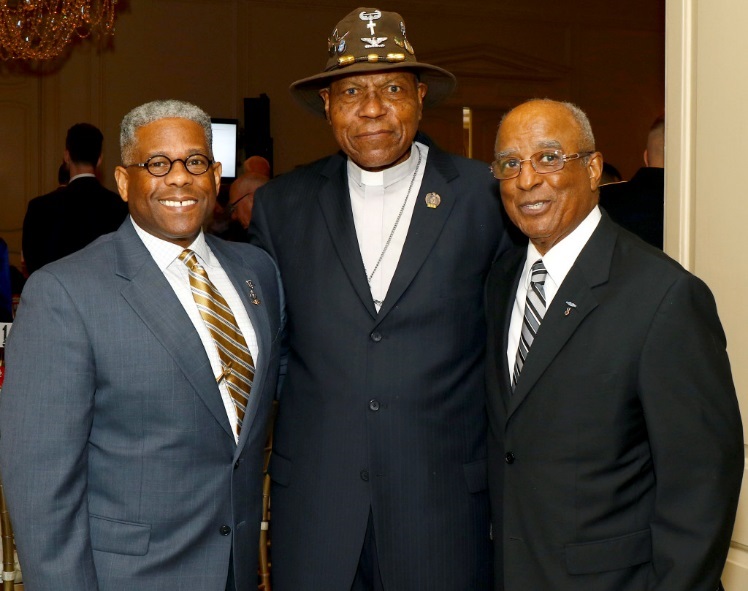 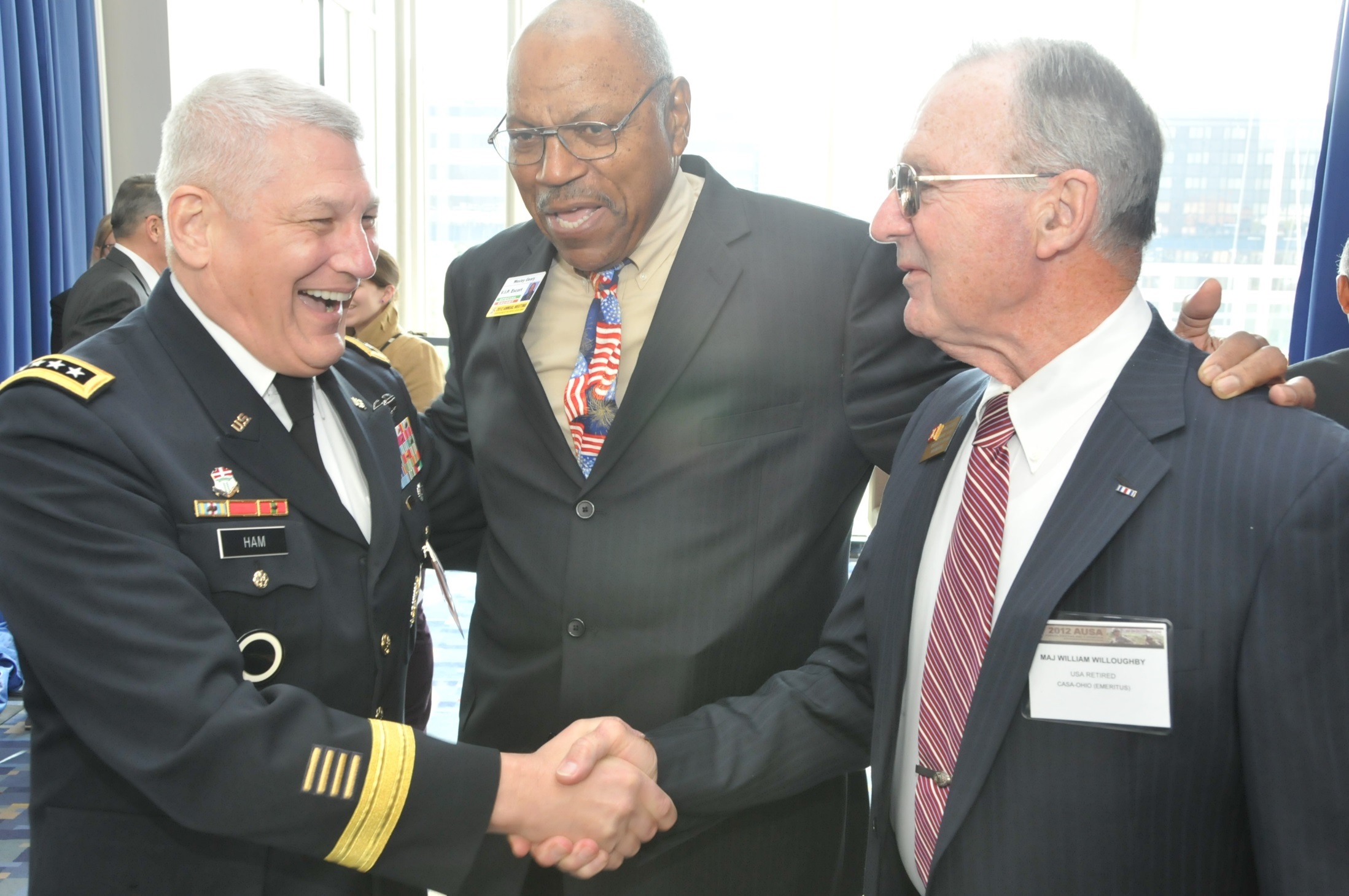 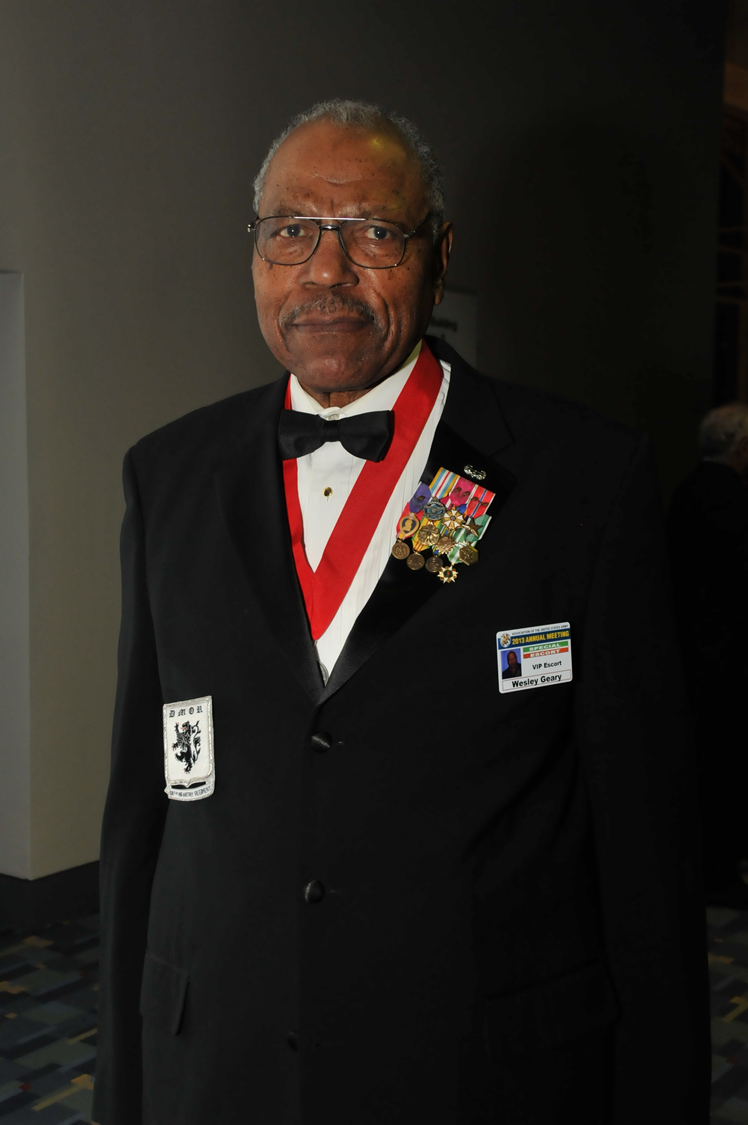 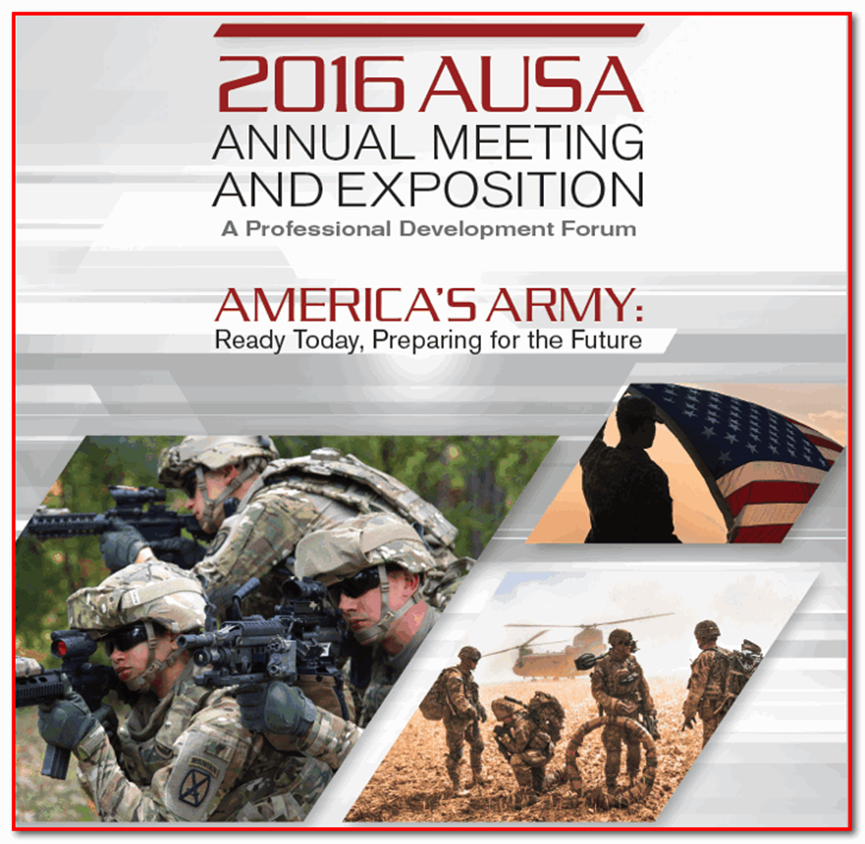  Chapter Presidents Dinner 
Honoring the Work of AUSA’s Dedicated Volunteers
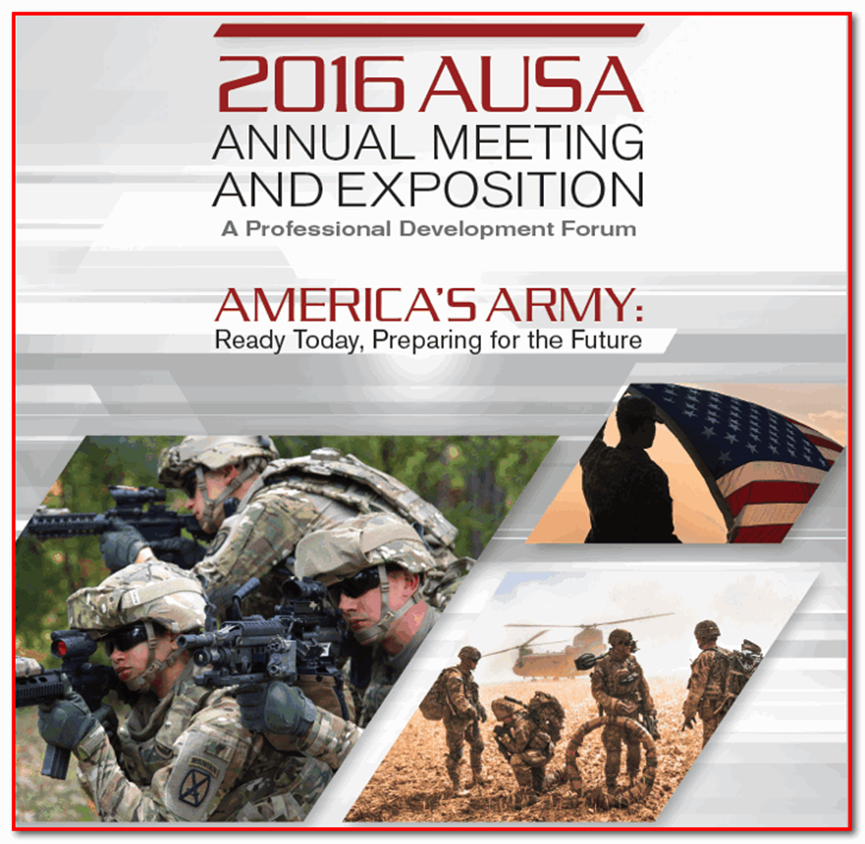  Chapter Presidents Dinner 
Honoring the Work of AUSA’s Dedicated Volunteers
Awards SlideS
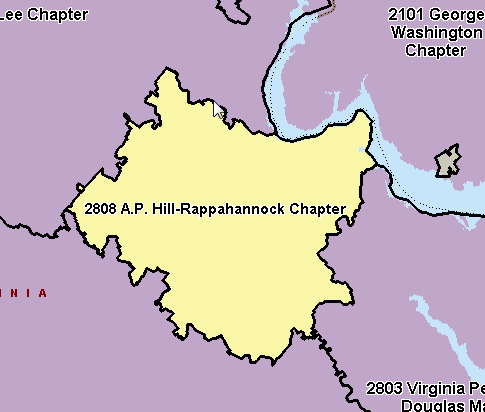 AP HILLMr. Steve Delovich, President
Excellence  In Reserve 
    Component Growth
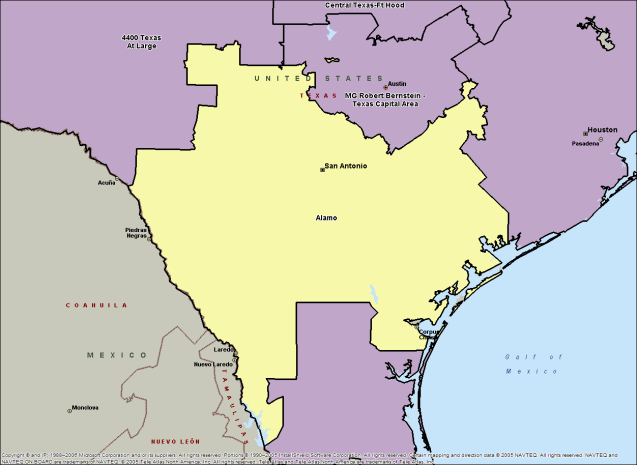 Alamo ChapterMs. Sheli Lawson, President
Superior Chapter
Merit Chapter
Support To USAREC
Support Of ROTC
Member Communications
Army Birthday
Greatest % Increase In  Membership
Best General Membership Meeting
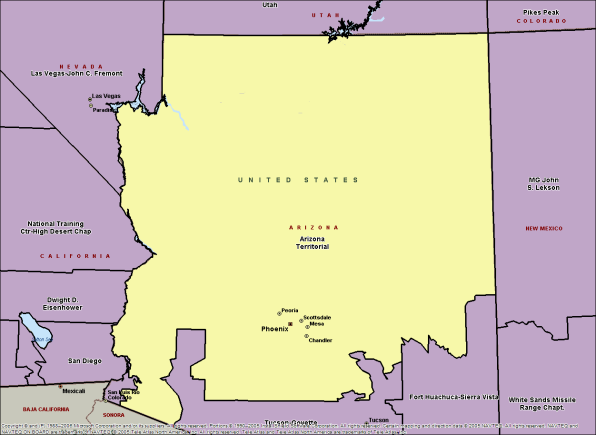 Arizona Territorial ChapterCOL Jeanne Joachim Blaes, President
Best Chapter
Chapter Of Excellence
Superior Chapter
Continuous Star (107)
Vietnam Partnership
Merit Chapter
Star Chapter
Reserve Component Support
Excellence  In Reserve Component Growth
Family Programs
Support To USAREC
Take The Hill
Army History
Support Of ROTC
Member Communications
Army Birthday
Institute Of Land Warfare Support
Presidents Club (Gold)
Greatest Reserve Component Increase
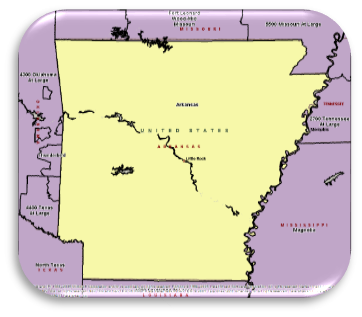 Arkansas ChapterCOL Harold Tucker
Member Communications
Army Birthday
Institute Of Land Warfare Support
Young Professionals
Merit Chapter
Corporate Member Support
Family Programs
Take The Hill
Army History
Support Of ROTC
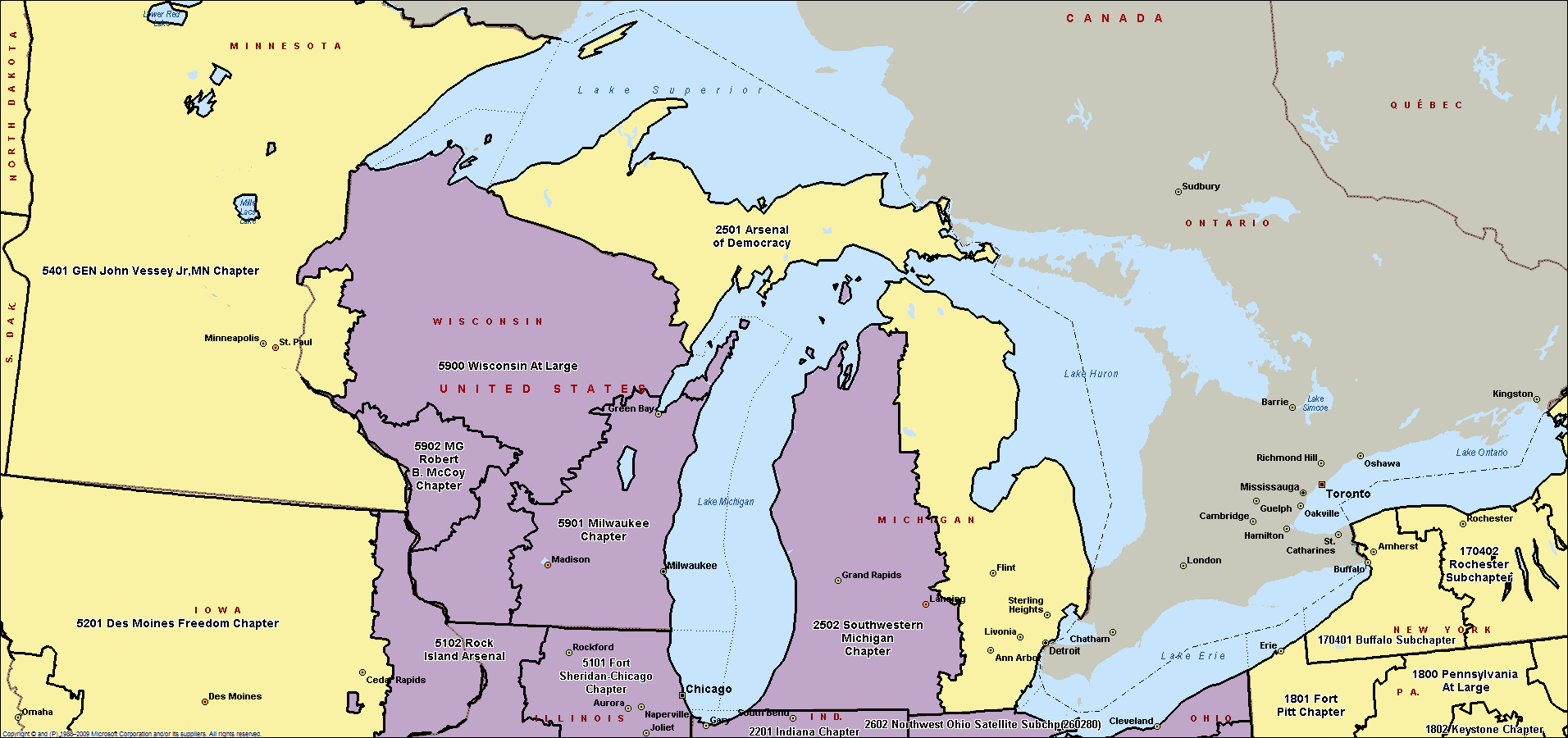 Arsenal of Democracy ChapterBG Mark Montjar, President
Chapter Of Excellence
Superior Chapter
Continuous Star (160)
Vietnam Partnership
Merit Chapter
Star Chapter
Corporate Member Support
Family Programs
Take The Hill
Army History
Support Of ROTC
Member Communications
Institute Of Land Warfare Support
Presidents Club (Gold)
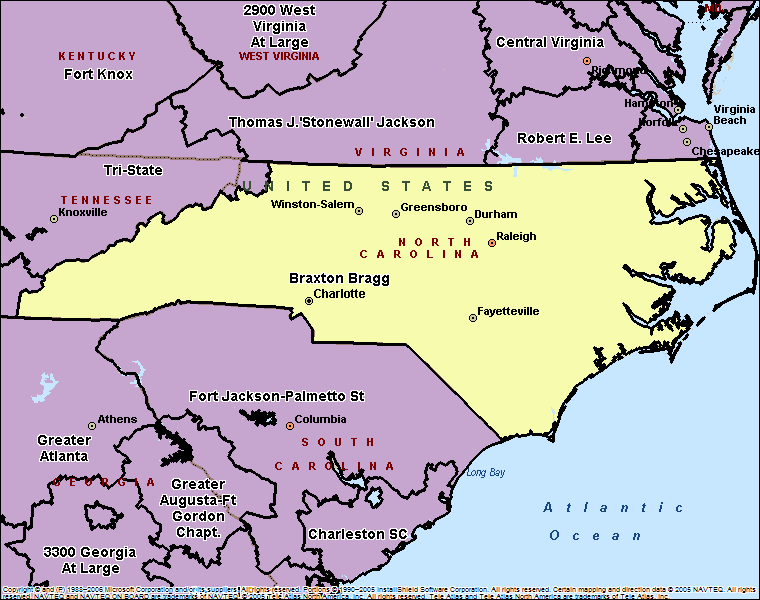 Braxton BraggCSM Andrew McFowler, President
Merit Chapter
Excellence  In Reserve Component Growth
Member Communications
Army Birthday
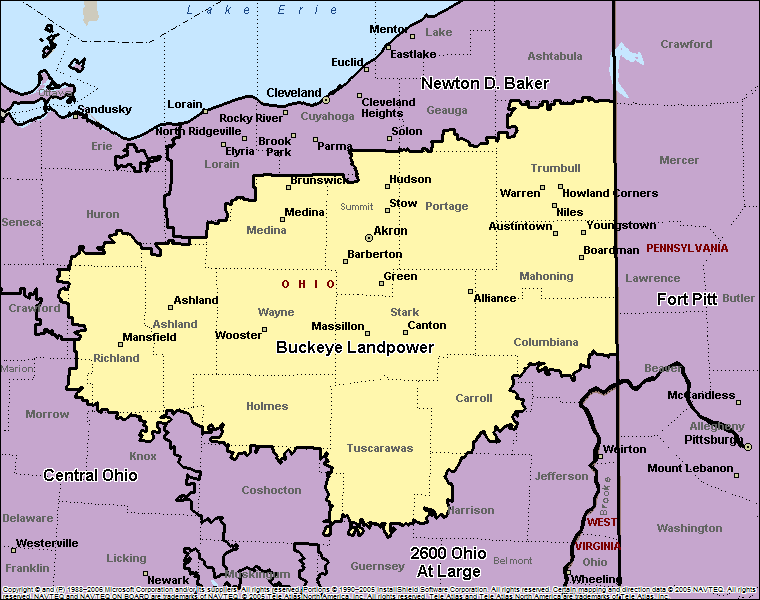 Buckeye LandpowerMr. Travis Caples, President
NONE
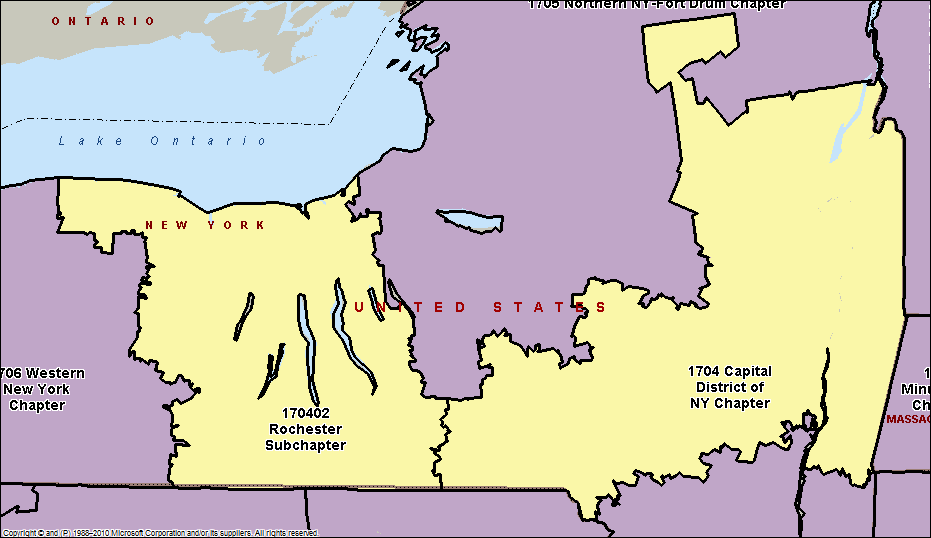 Capital District of New York ChapterCSM (R) Robert Van Pelt, President
Chapter Of Excellence
Superior Chapter
Continuous Star (96)
Vietnam Partnership
Merit Chapter
Star Chapter
Reserve Component Support
Excellence  In Reserve Component Growth
Support To USAREC
Take The Hill
Army History
Support Of ROTC
Member Communications
Army Birthday
Institute Of Land Warfare Support
Presidents Club (Gold)
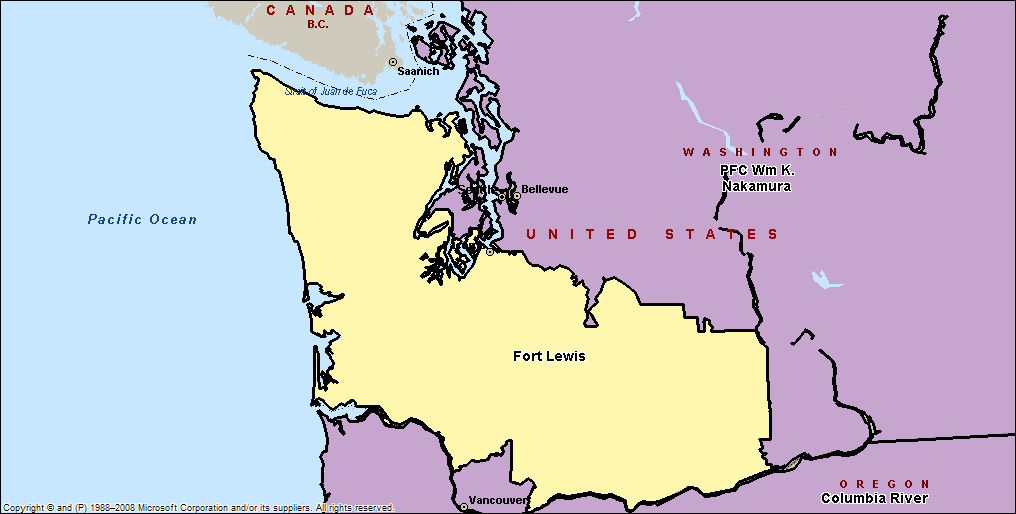 Captain Meriwether Lewis ChapterAmy Tiemeyer, President
Chapter Of Excellence
Superior Chapter
Continuous Star (43)
Merit Chapter
Star Chapter
Family Programs
Support To USAREC
Take The Hill
Army History
Member Communications
Army Birthday
Institute Of Land Warfare Support
Presidents Club (Gold)
  Young Professionals
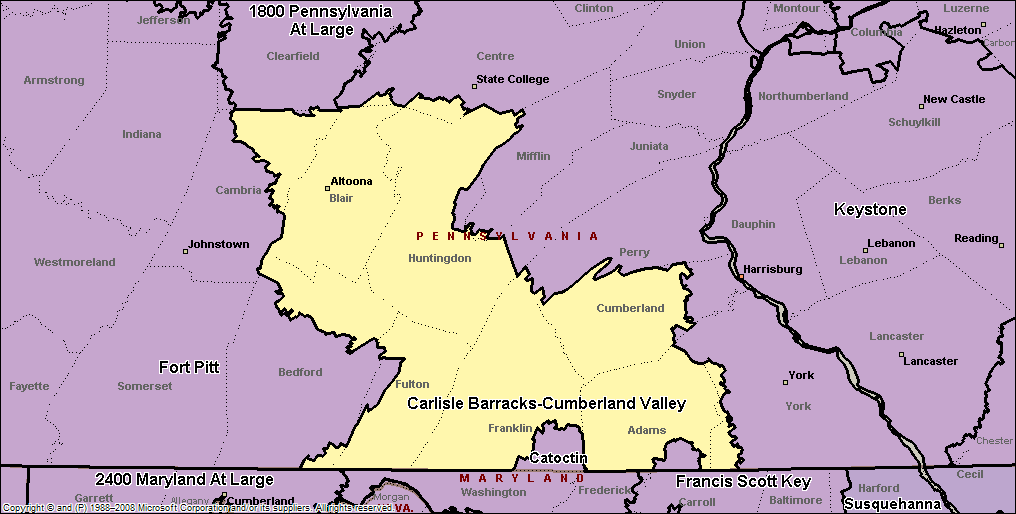 Carlisle Barracks-Cumberland ValleyCol (R) Jerome Comello,  President
Superior Chapter
Merit Chapter
Star Chapter
Excellence  In Reserve Component Growth
Member Communications
Army Birthday
Presidents Club (Silver)
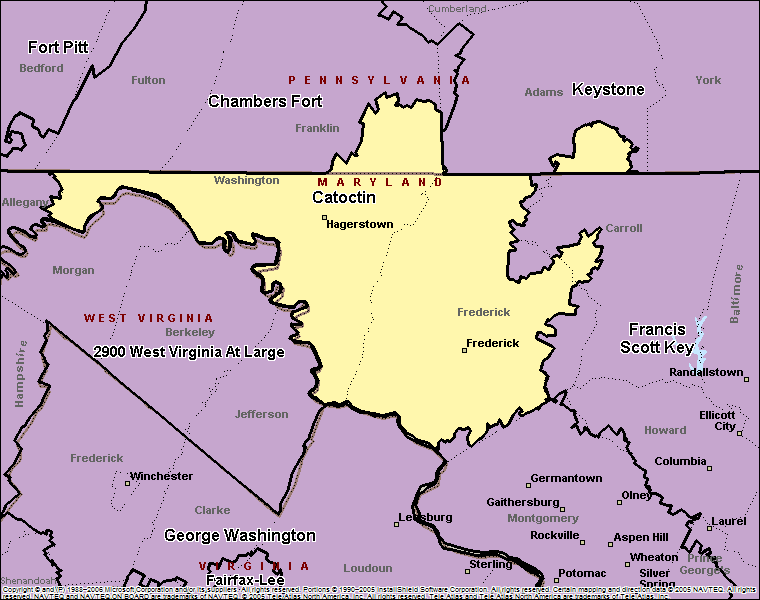 Catoctin ChapterMr. Joe Dorsey, President
Merit Chapter
Take The Hill
Member Communications
Army Birthday
Young Professionals
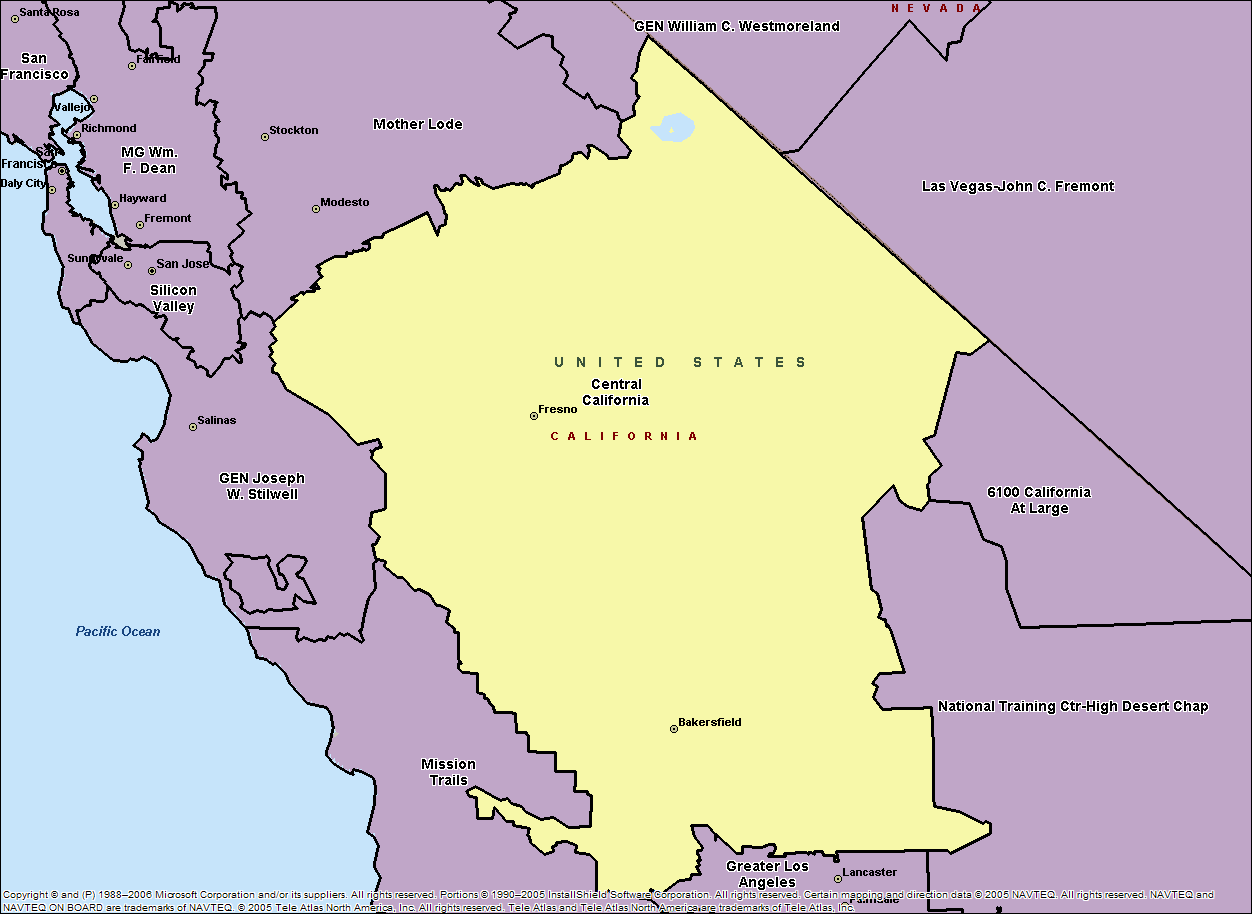 Central CaliforniaMr. Harry Paul, President
Family Programs
Take The Hill
Army History
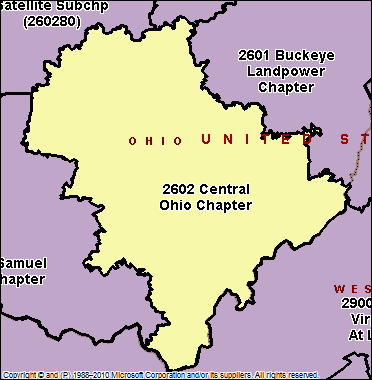 Central Ohio ChapterCOL (R) John Enyart, President
ROTC Support
Chapter Of Excellence
Superior Chapter
Continuous Star (82)
Merit Chapter
Star Chapter
Excellence  In Reserve Component Growth
Support To USAREC
Take The Hill
Army History
Member Communications
Army Birthday
Institute Of Land Warfare Support
Young Professionals
Presidents Club (Gold)
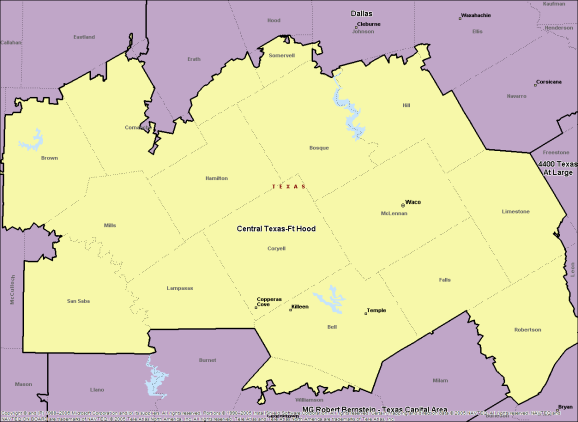 Central Texas – Fort HoodMs Stephanie O’Banlon, President
Vietnam Partnership
Merit Chapter
Family Programs
Take The Hill
Support Of ROTC
Member Communications
Army Birthday
Institute Of Land Warfare Support
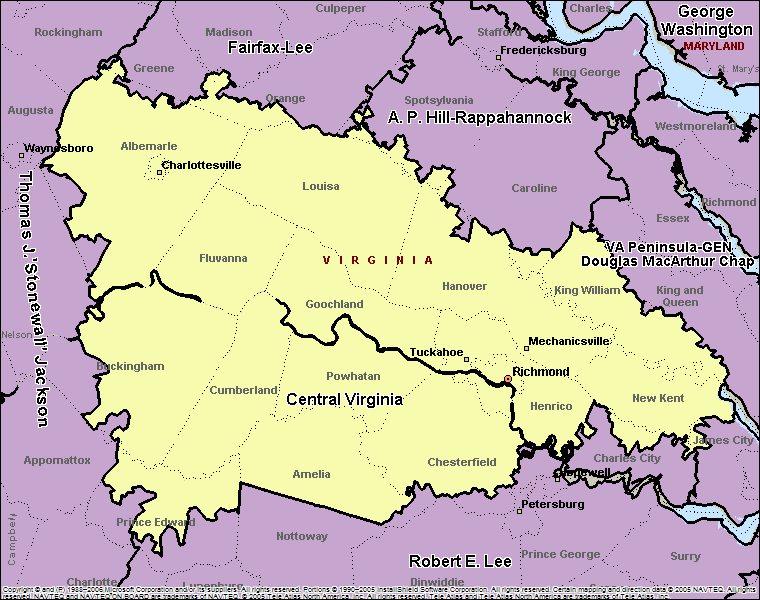 Central Virginia ChapterLTC (R) Robert Sempek, President
Excellence  In Reserve Component Growth
Army Birthday
Institute Of Land Warfare Support
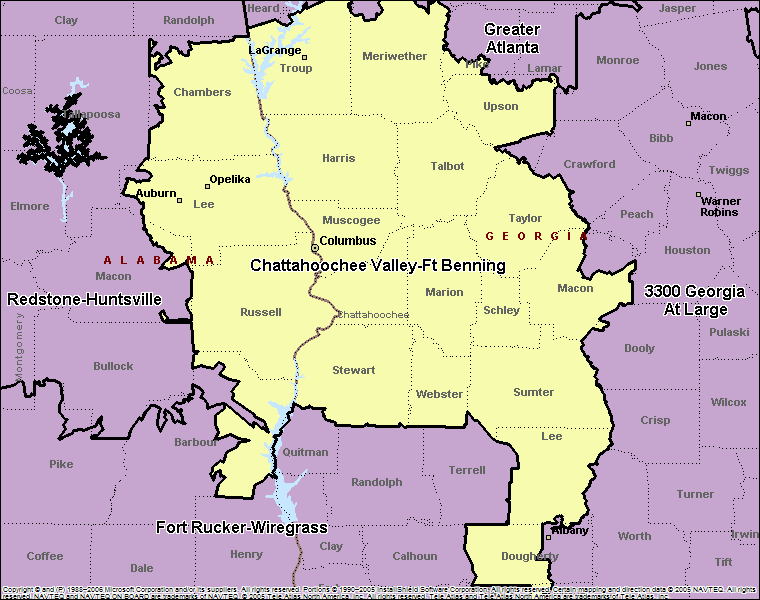 Chattahoochee Valley – Ft BenningCOL Bob Kmiecik (Rocky), President
NONE
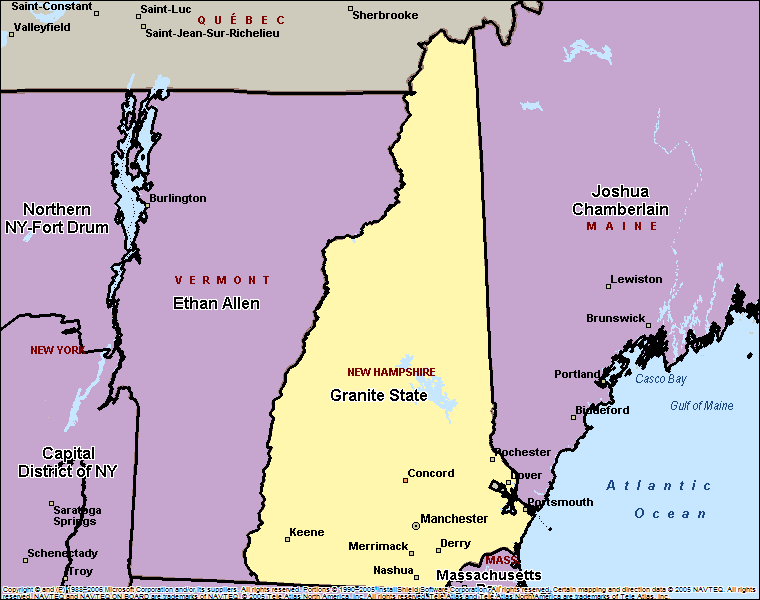 COL Edward CrossMr. Gregory M. d’Arbonne, President
Vietnam Partnership
Merit Chapter
Excellence  In Reserve Component Growth
Support To USAREC
Take The Hill
Army History
Member Communications
Army Birthday
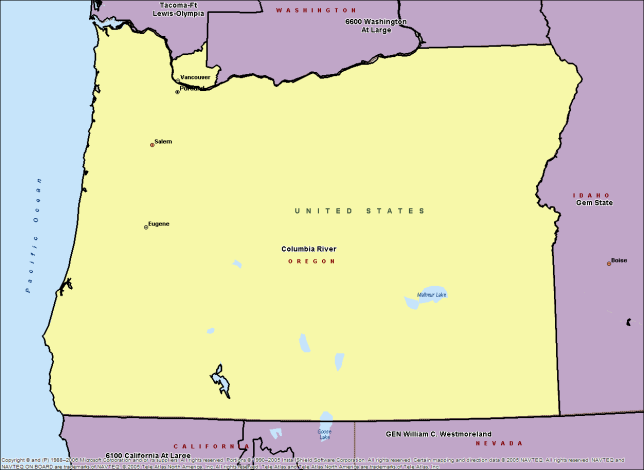 Columbia RiverSGM Jerry Glesmann, President
Superior Chapter
Merit Chapter
Support To USAREC
Take The Hill
Army History
Member Communications
Army Birthday
Institute Of Land Warfare Support
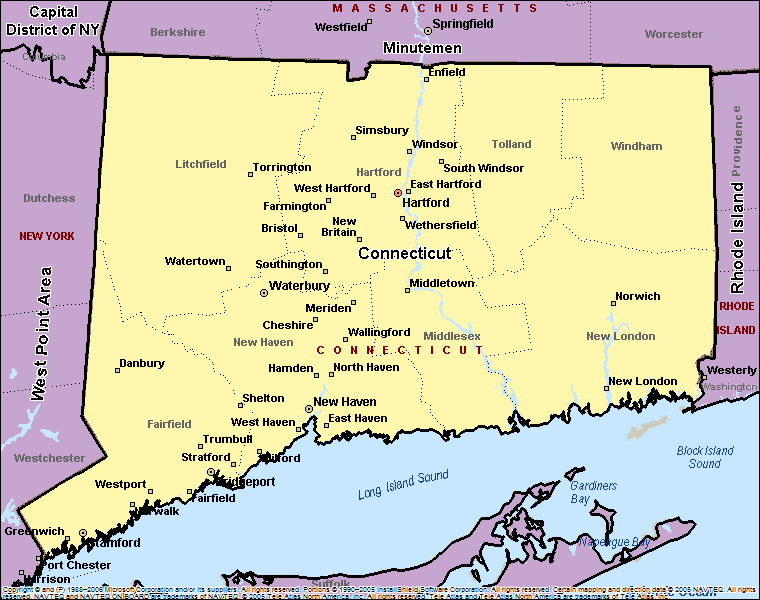 ConnecticutBG Daniel J. McHale, President
Chapter Of Excellence
Superior Chapter
Merit Chapter
Star Chapter
Reserve Component Support
Corporate Member Support
Family Programs
Take The Hill
Army History
Member Communications
Army Birthday
Institute Of Land 
Warfare Support
Support To USAREC
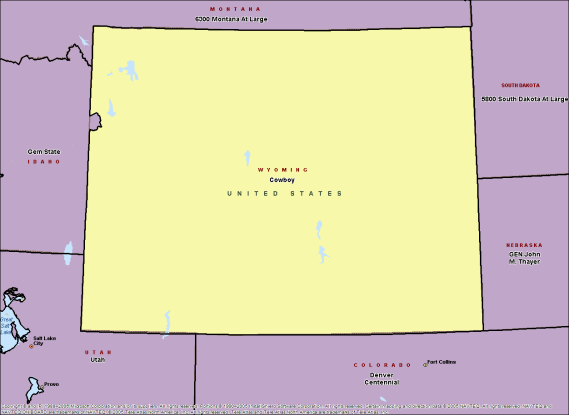 CowboyBG Henry Castillon, President
Take The Hill
Army History
Support Of ROTC
Institute Of Land Warfare Support
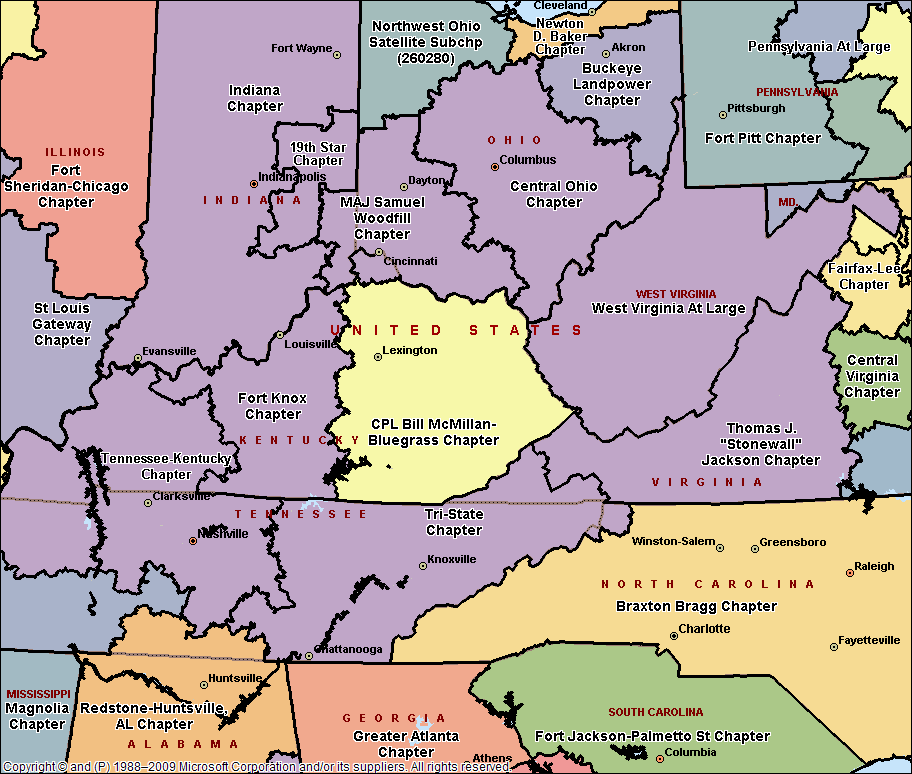 CPL Bill McMillan-Bluegrass ChapterChristopher Dolt, President
Merit Chapter
Army History
Institute Of Land Warfare Support
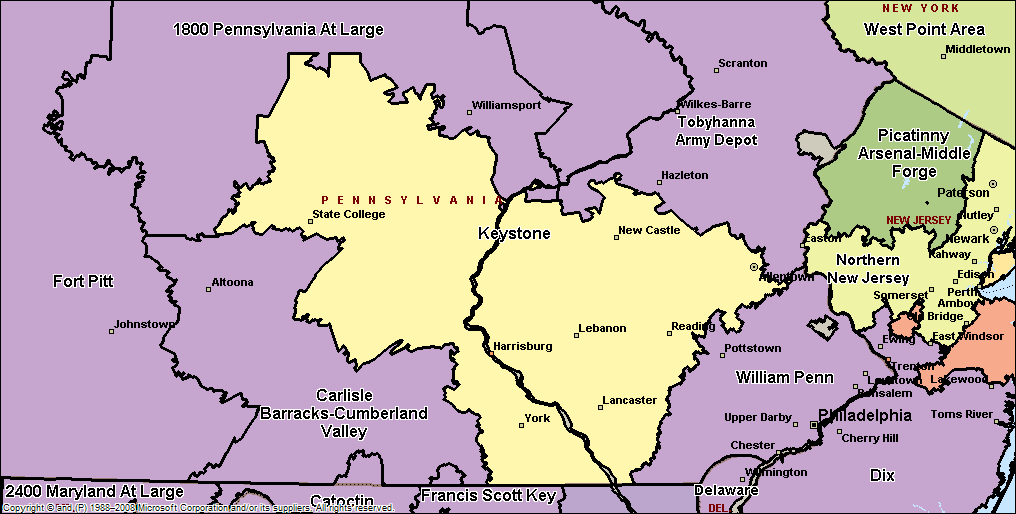 CSM James M. MacDonald-Keystone ChapterCOL (R) David L. Gerstenlauer, President
Continuous Star (13)
Star Chapter
Army Birthday
Institute Of Land Warfare Support
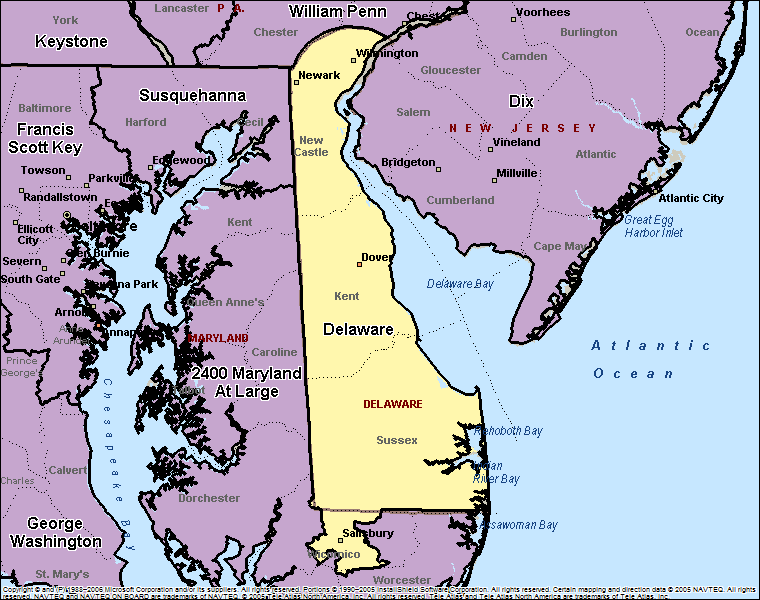 Delaware ChapterCOL (R) Gary Dawson, President
Superior Chapter
Continuous Star (6)
Merit Chapter
Star Chapter
Reserve Component Support
Support To USAREC
Take The Hill
Support Of ROTC
Member Communications
Army Birthday
Presidents Club (Bronze)
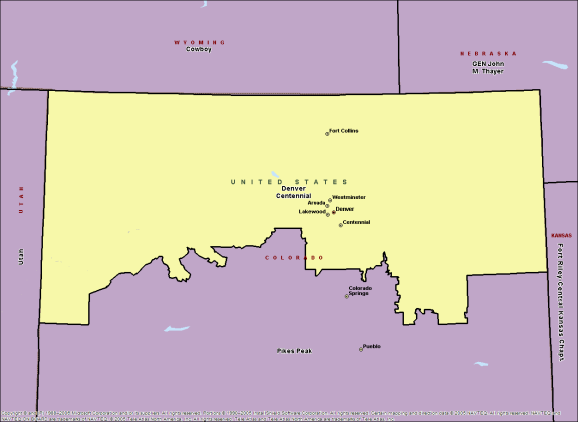 Denver Centennial ChapterLTC (R) Steven Calhoun, President
Vietnam Partnership
Take The Hill
Member Communications
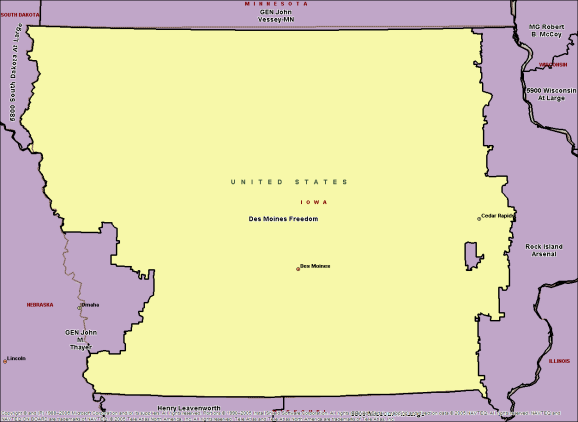 Des Moines FreedomMSG John F. Shannon, President
Member Communications
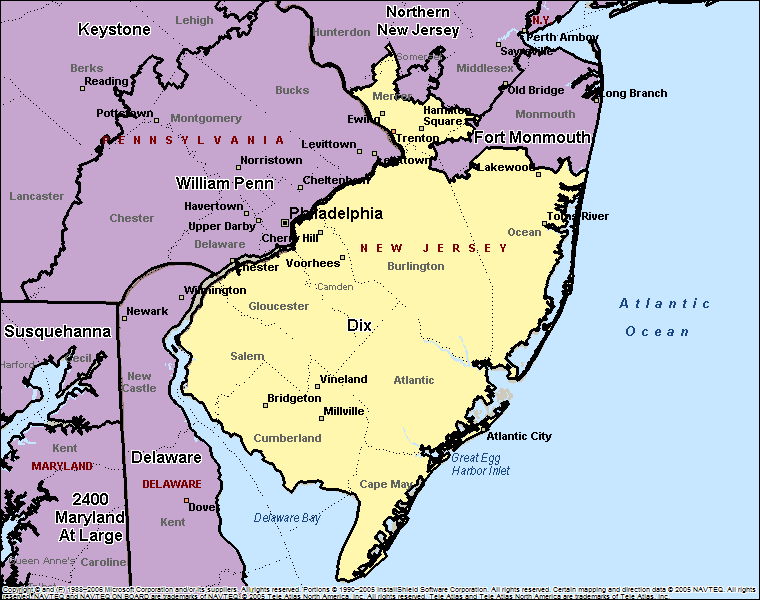 Dix ChapterCSM (R) Arthur Maggs, Jr., President
Vietnam Partnership
Merit Chapter
Family Programs
Support To USAREC
Take The Hill
Army History
Support Of ROTC
Army Birthday
Young Professionals
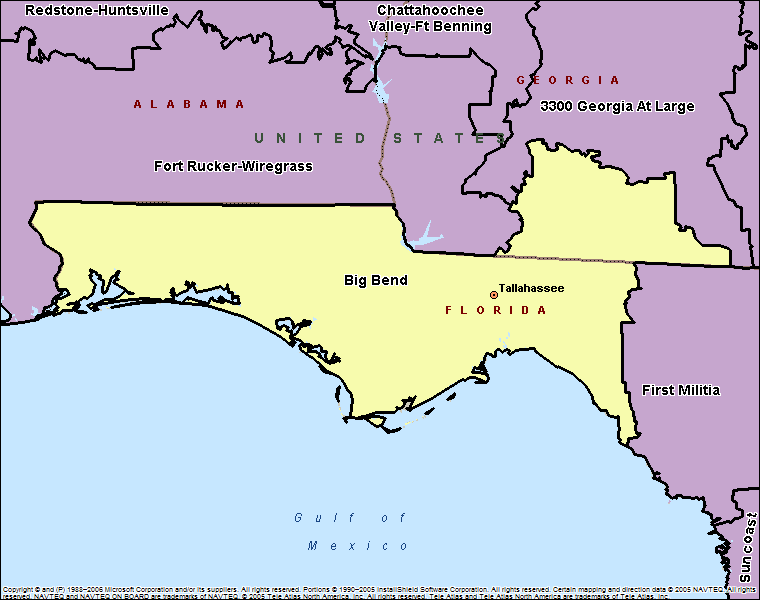 Emerald CoastCOL Mike Thornton, President
Family Programs
Take The Hill
Army History
Member Communications
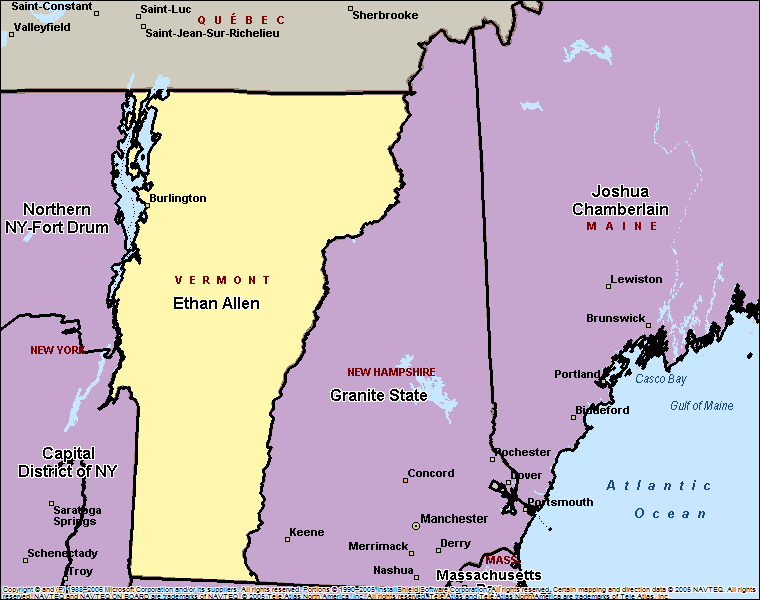 Ethan AllenBill Tanner, President
NONE
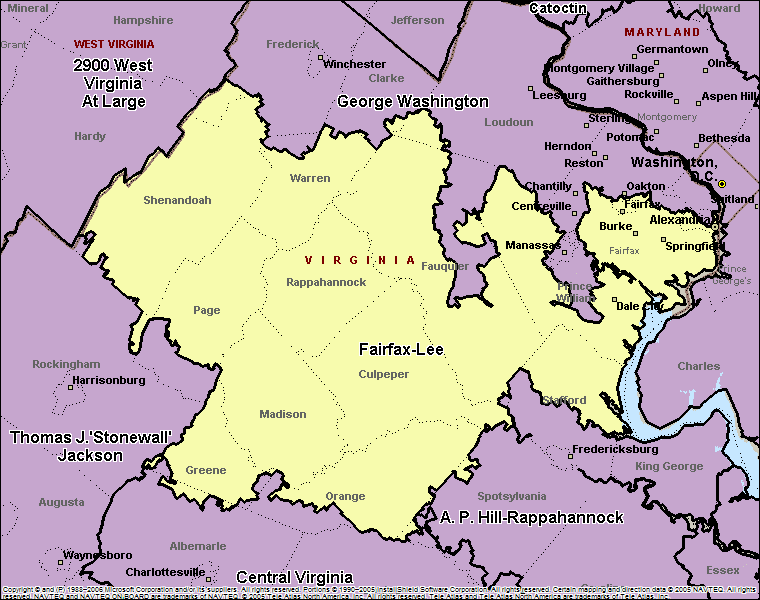 Fairfax-Lee ChapterJohn Hodges, President
Superior Chapter
Merit Chapter
Family Programs
Take The Hill
Army History
Member Communications
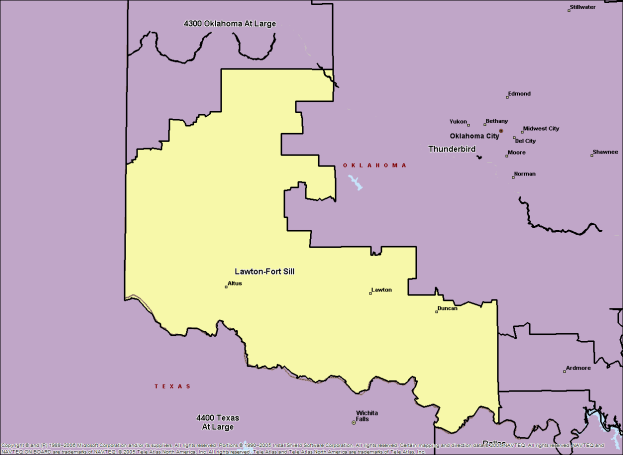 FiresMr. Jim Harkins, President
Merit Chapter
Corporate Member Support
Family Programs
Support To USAREC
Take The Hill
Member Communications
Army Birthday
Institute Of Land Warfare Support
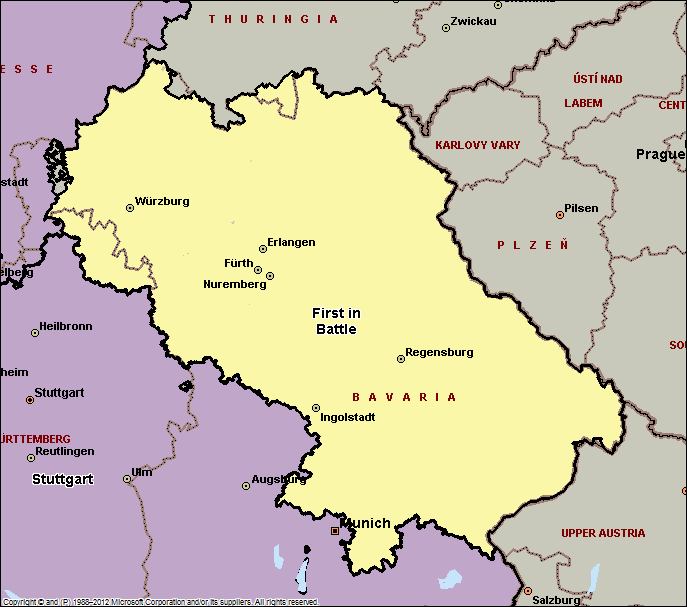 First in BattleCSM Jose A. Santos, President
NONE
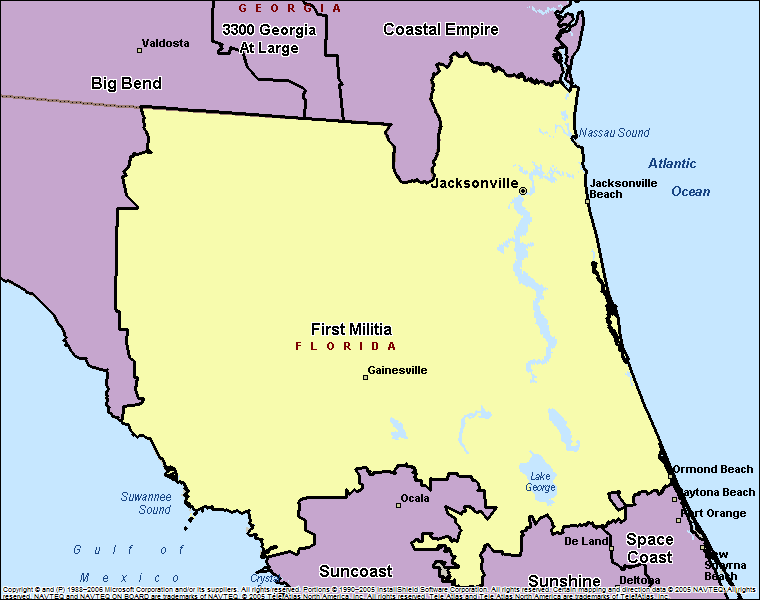 First Militia ChapterCOL Dan Johnson, President
Chapter Of Excellence
Superior Chapter
Continuous Star (92)
Vietnam Partnership
Merit Chapter
Star Chapter
Corporate Member Support
Family Programs
Presidents Club (Gold)
Take The Hill
Army History
Support Of ROTC
Member Communications
Army Birthday
Institute Of Land Warfare Support
Young Professionals
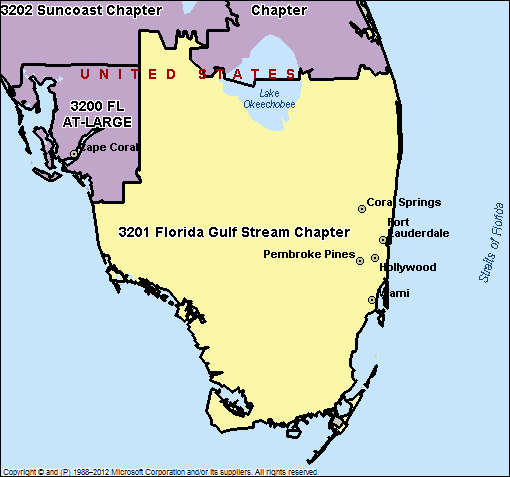 Florida Gulf StreamSGT Luis E. Lalama, President
Support To USAREC
Institute Of Land Warfare Support
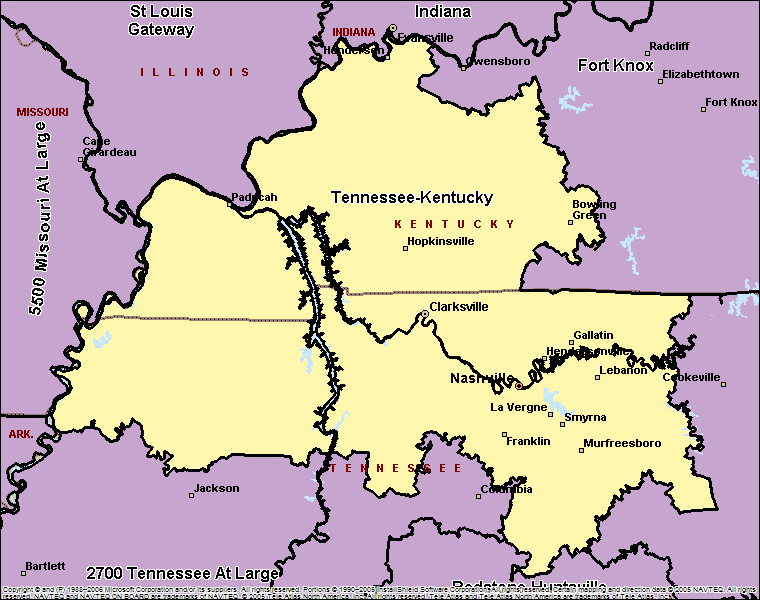 Fort Campbell ChapterShirley West, President
Merit Chapter
Family Programs
Member Communications
Army Birthday
Young Professionals
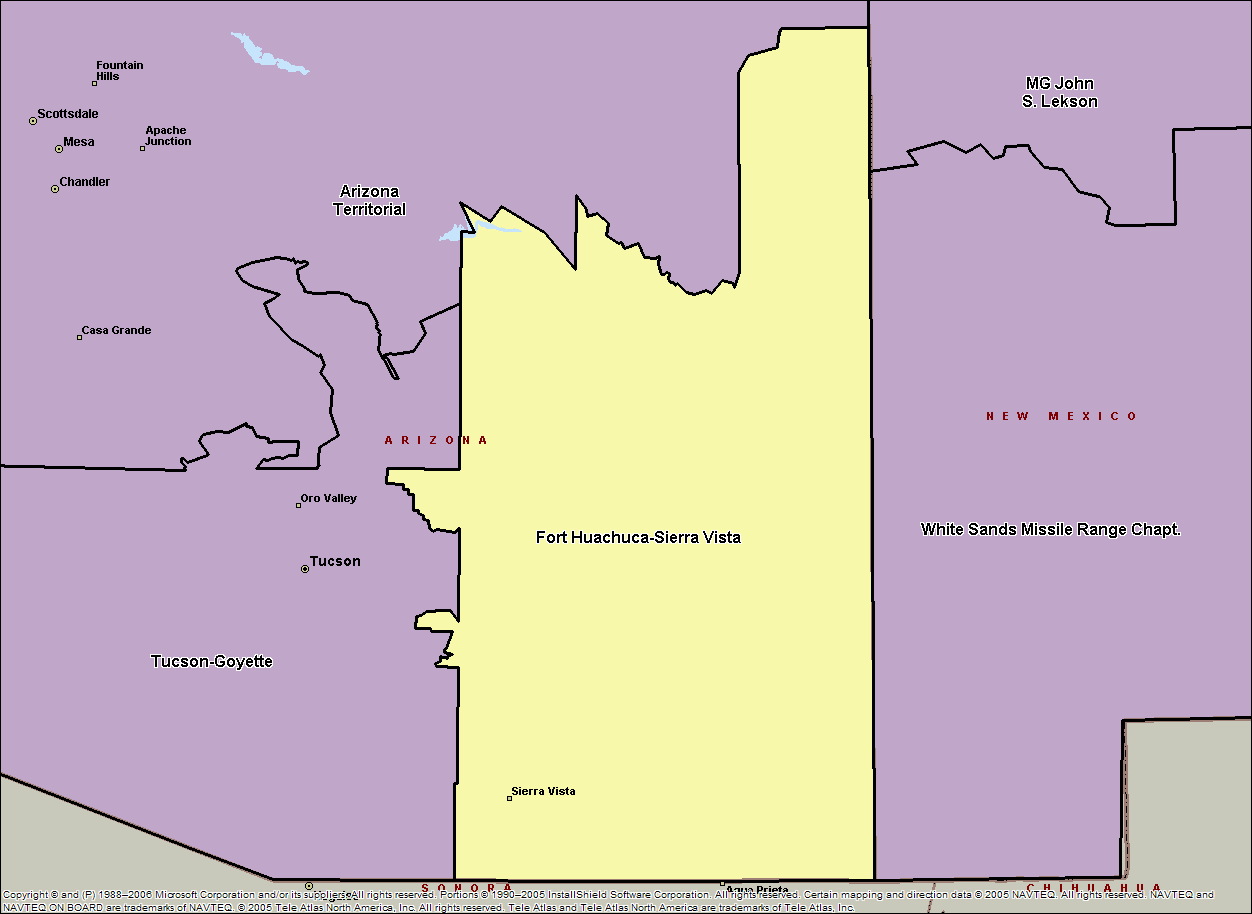 Fort Huachucca – Sierra VistaBobby Fields, President
NONE
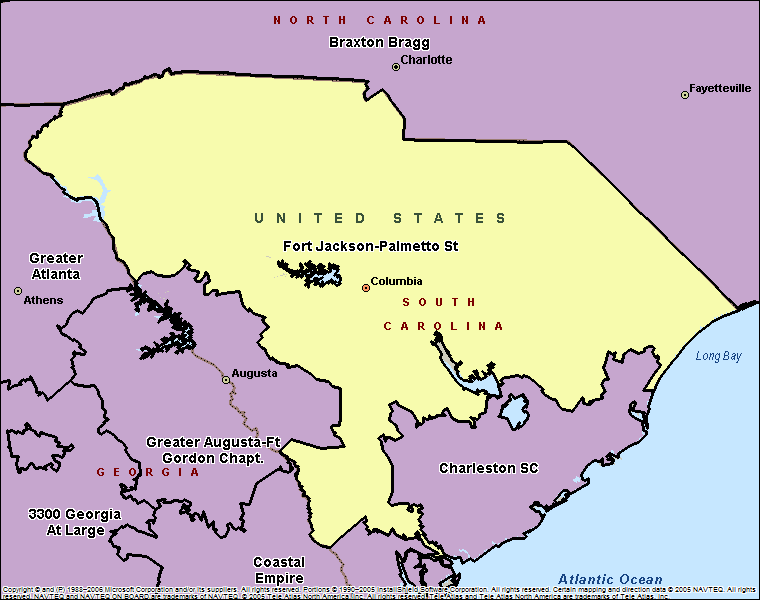 Fort Jackson-Palmetto StateHON Kevin Shwedo, President
Merit Chapter
Support To USAREC
Take The Hill
Army History
Support Of ROTC
Army Birthday
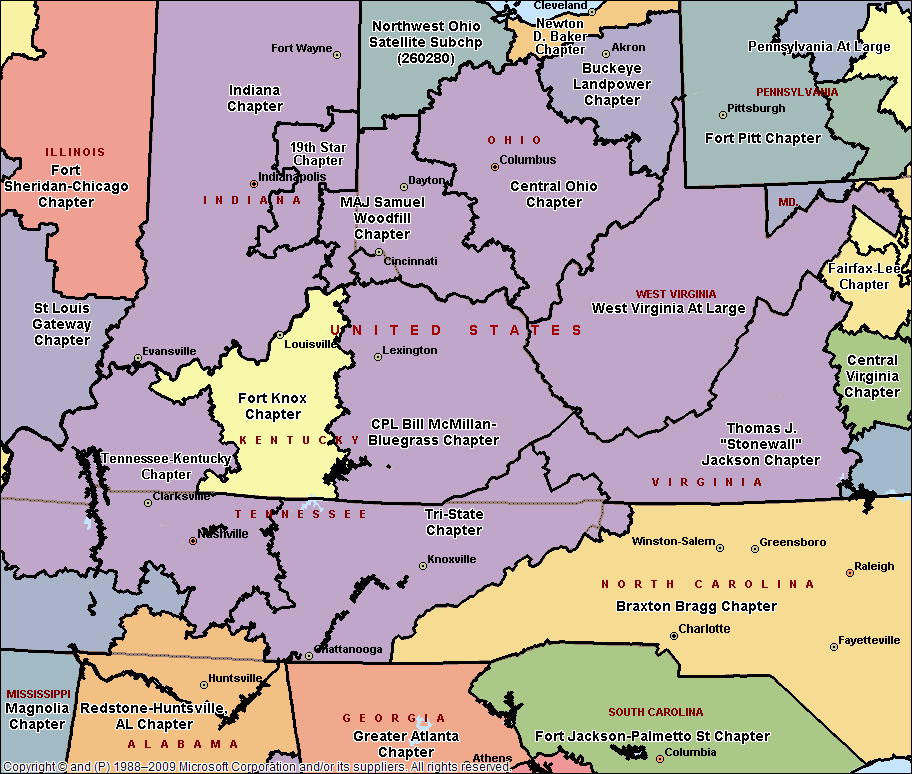 Fort KnoxMichael Devine, President
Merit Chapter
Excellence  In Reserve Component Growth
Corporate Member Support
Family Programs
Support To USAREC
Take The Hill
Army History
Support Of ROTC
Member Communications
Army Birthday
Institute Of Land Warfare Support
Greatest Reserve Component Increase
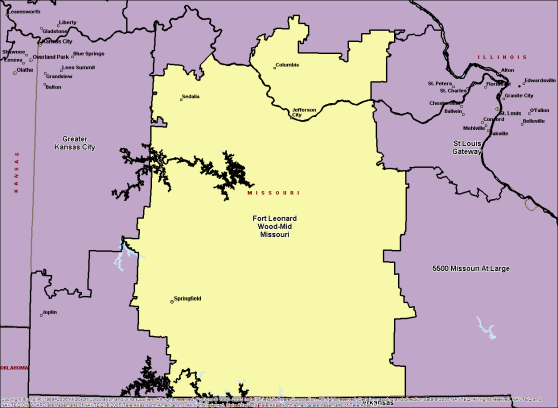 Ft Leonard Wood–Mid MO ChapterCSM Robert Aldenberg, President
Vietnam Partnership
Merit Chapter
Family Programs
Support To USAREC
Take The Hill
Army History
Support Of ROTC
Member Communications
Army Birthday
Institute Of Land Warfare Support
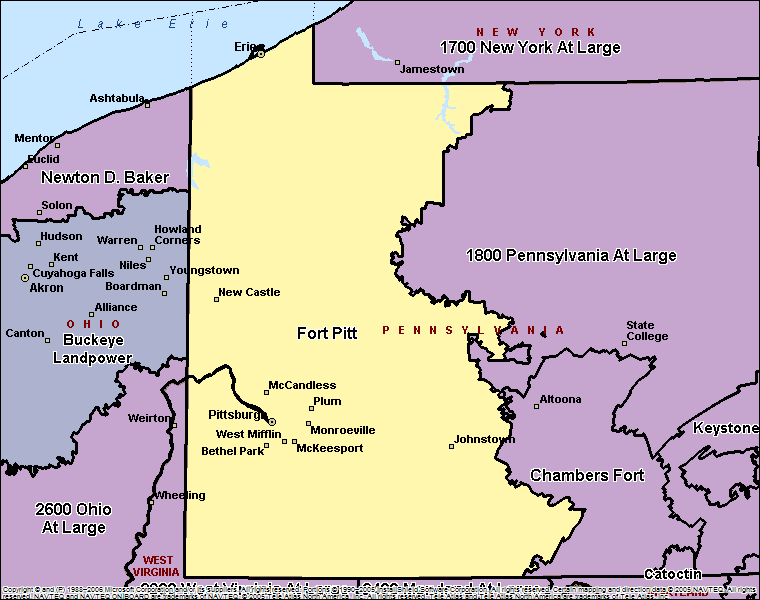 Fort Pitt ChapterCarlos Y. Carmona-Torres, President
Family Programs
Support To USAREC
Take The Hill
Army History
Member Communications
Army Birthday
Young Professionals
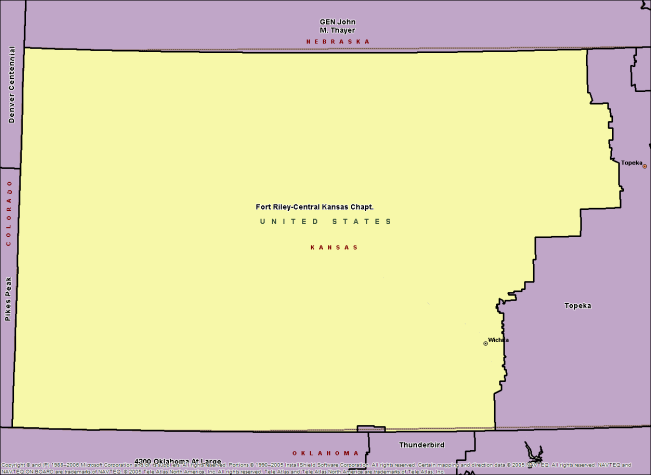 Fort RileyBG Philip Mattox, President
Vietnam Partnership
Merit Chapter
Family Programs
Take The Hill
Army History
Member Communications
Army Birthday
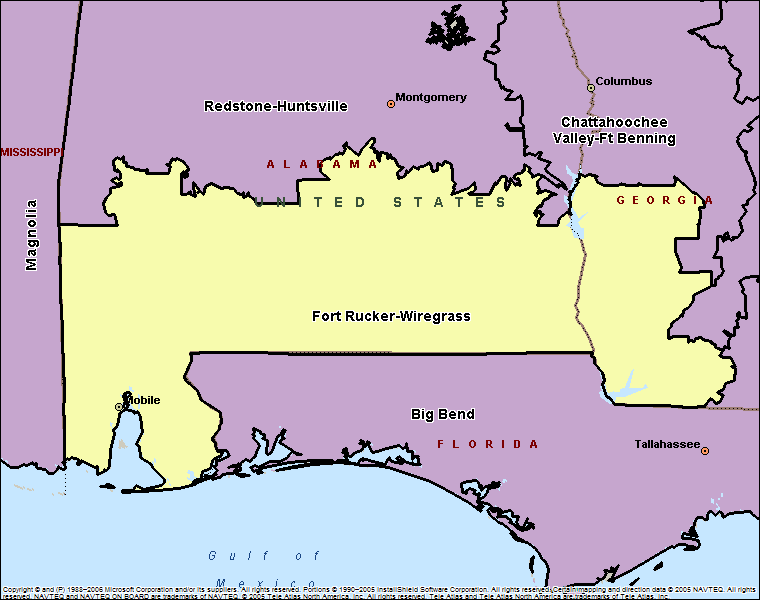 Fort Rucker-Wiregrass ChapterCOL Jim Muskopf, President
Excel In Corporate Member Growth
Merit Chapter
Excellence  In Reserve Component Growth
Corporate Member Support
Family Programs
Take The Hill
Army History
Member Communications
Army Birthday
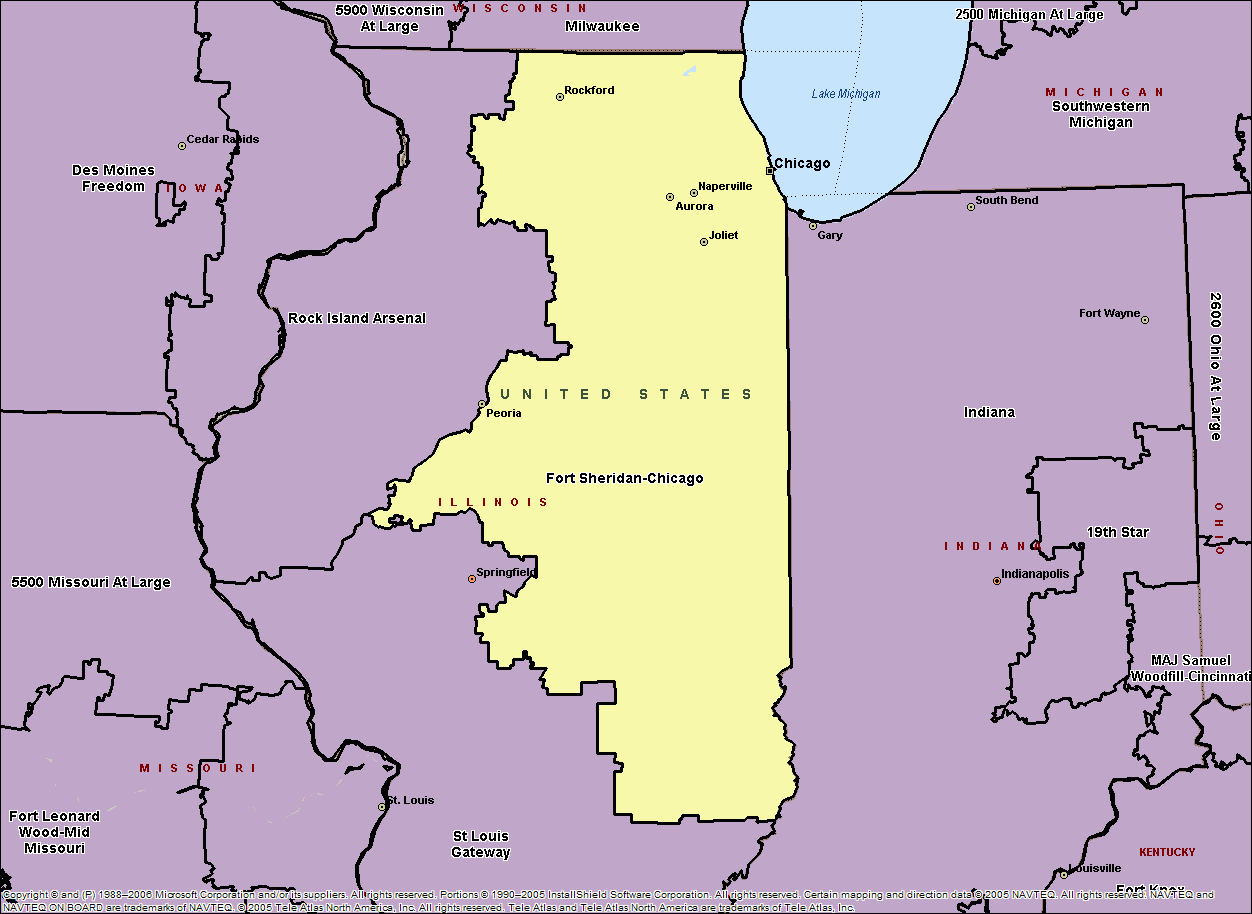 Fort SheridanMr. John L. Fascia, President
NONE
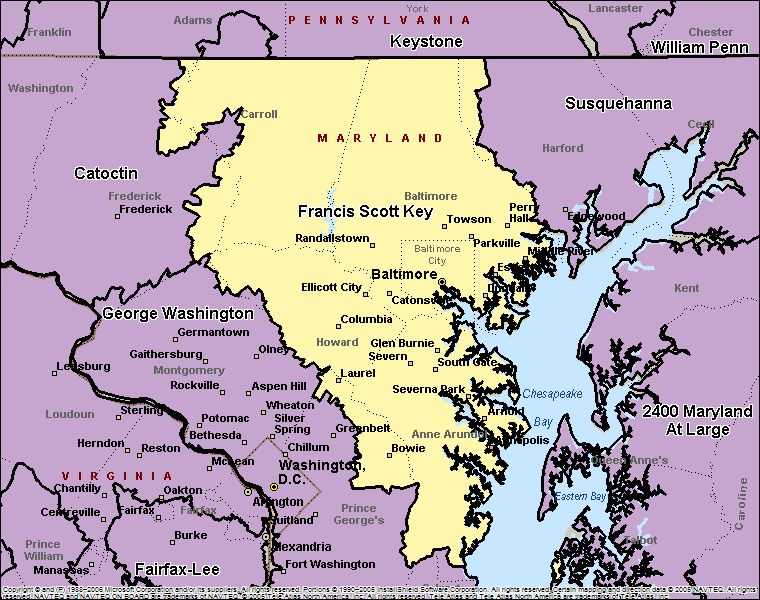 Francis Scott Key ChapterMatt Hauser, President
Vietnam Partnership
Family Programs
Take The Hill
Army History
Army Birthday
Institute Of Land Warfare Support
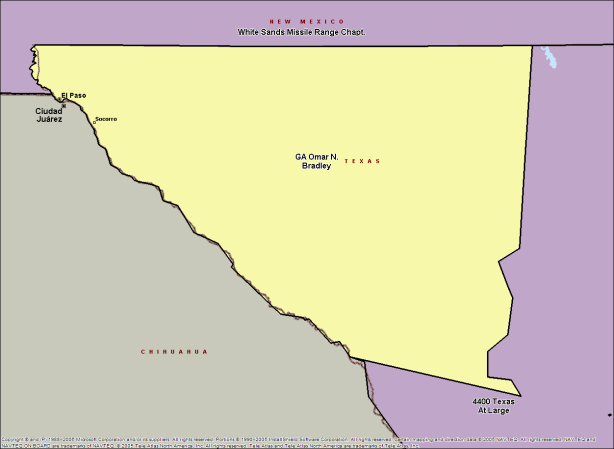 GA Omar BradleyLance Lehr, President
Merit Chapter
Family Programs
Support To USAREC
Take The Hill
Army History
Member Communications
Army Birthday
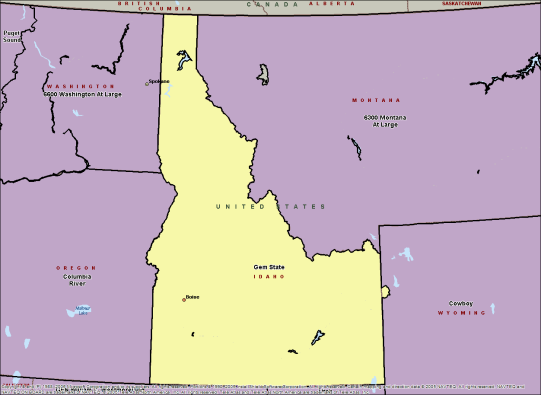 Gem StateLTC Marshall O. Townsend, President
Member Communications
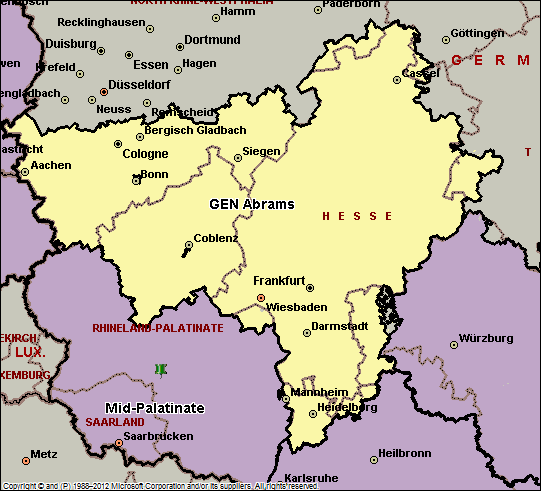 GEN Creighton W. Abrams ChapterDave Fulton, President
Member Communications
Army Birthday
Institute Of Land Warfare Support
Take The Hill
Excellence  In Reserve Component Growth
Corporate Member Support
Family Programs
Army History
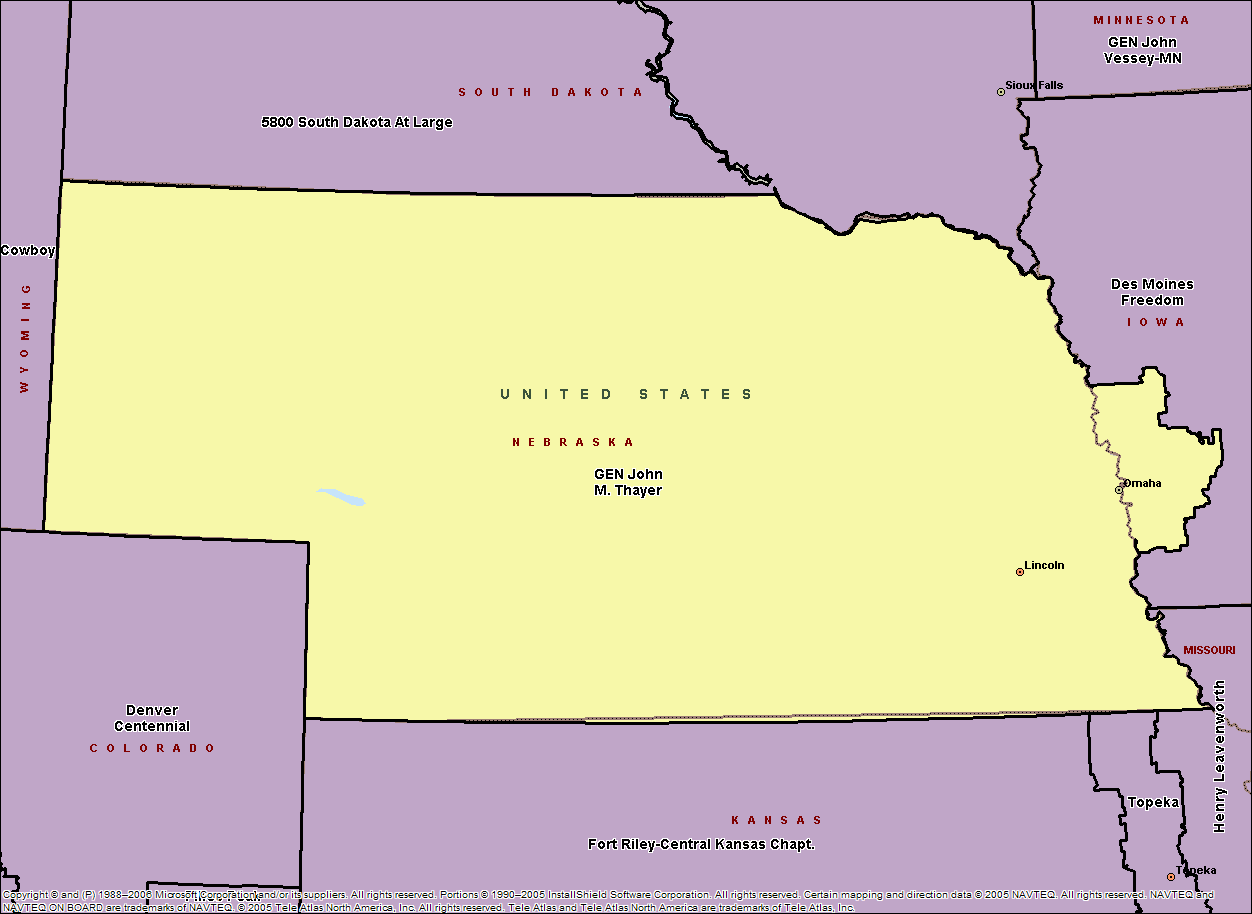 GEN John J. PershingBG Roma J. Amundson, President
NONE
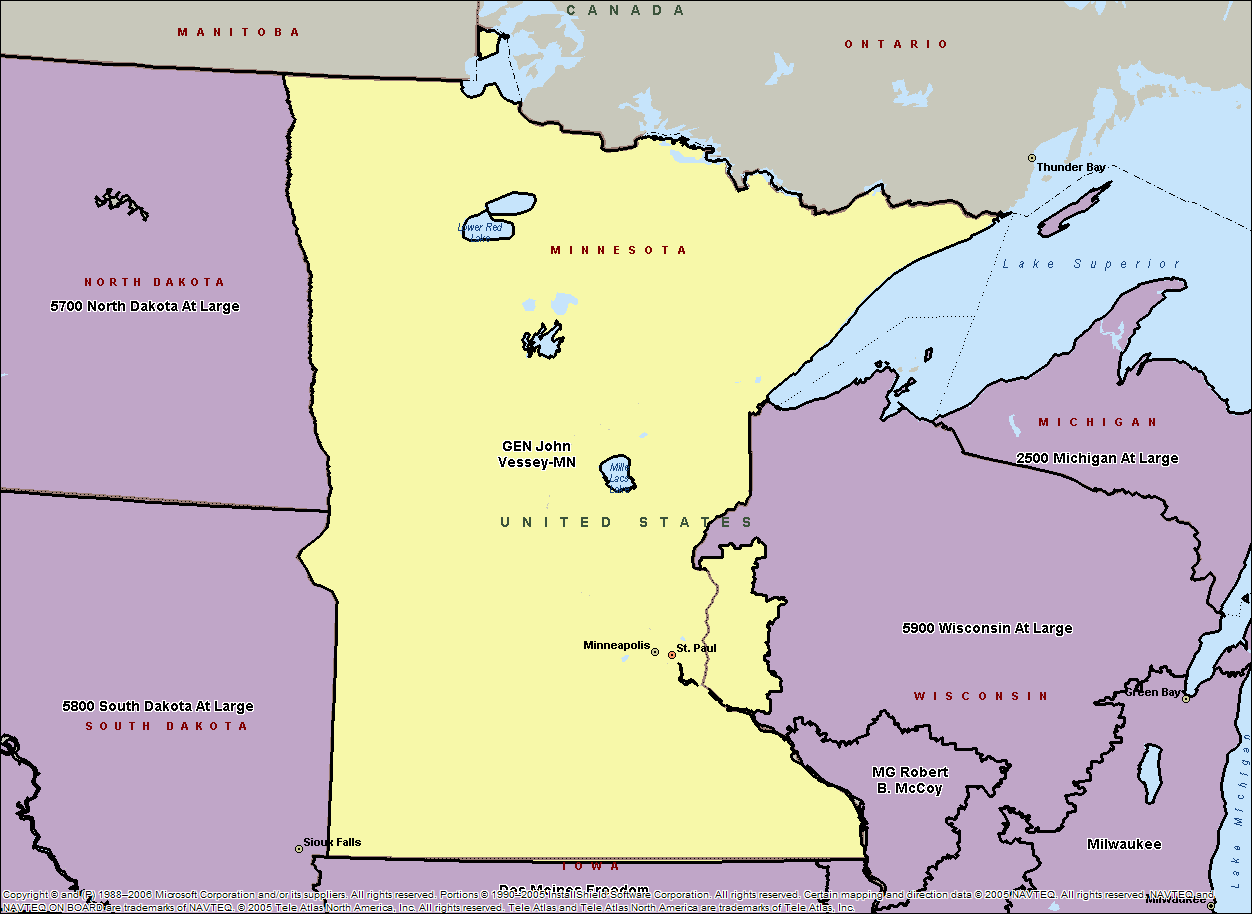 GEN John Vessey - MN ChapterCPT Mike Wolbrink, President
Support Of ROTC
Member Communications
Institute Of Land Warfare Support
Presidents Club (Gold)
Best General Membership Meeting
Greatest % Increase In Retiree Membership
Superior Chapter
Continuous Star (199)
Merit Chapter
Star Chapter
Family Programs
Support To USAREC
Take The Hill
Army History
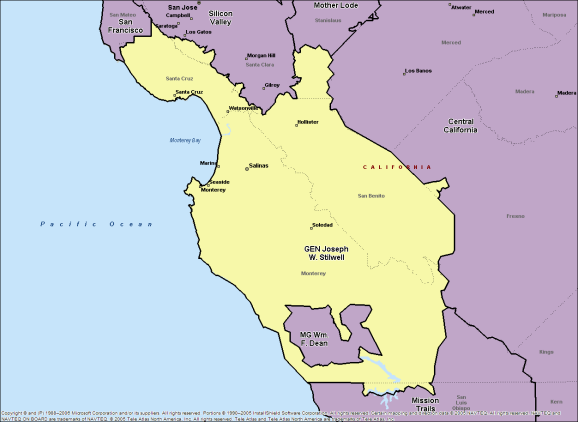 GEN Joseph StilwellBG Jerry Griffin, President
Take The Hill
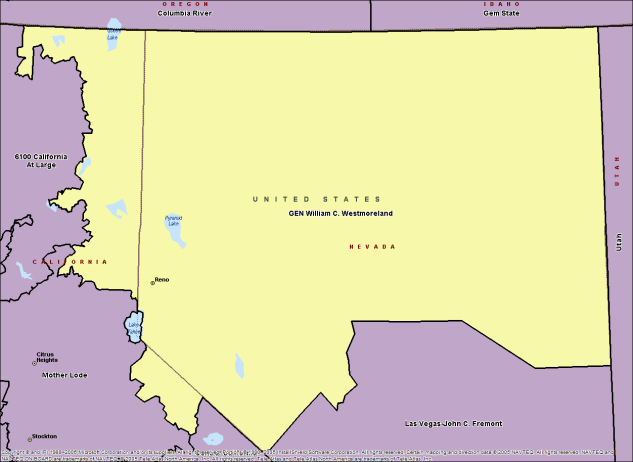 GEN William Westmoreland ChapterMAJ (R) Jerry Morris, President
Best Chapter
Chapter Of Excellence
Superior Chapter
Continuous Star (96)
Merit Chapter
Star Chapter
Excellence  In Reserve Component Growth
Support To USAREC
Take The Hill
Support Of ROTC
Member Communications
Army Birthday
Institute Of Land Warfare Support
Presidents Club (Gold)
Greatest % Increase In Retiree Membership
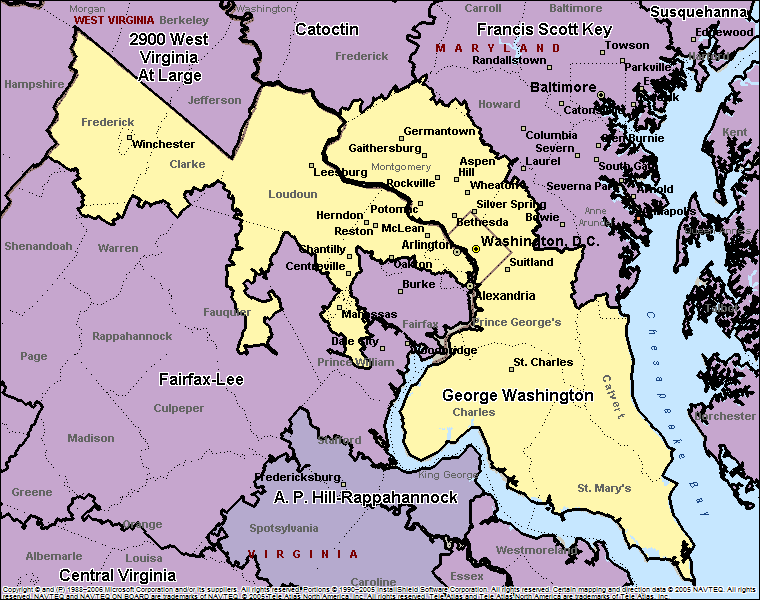 George Washington ChapterCOL (R) Glenn Yarborough, Jr. President
Best Chapter
Chapter Of Excellence
Superior Chapter
Continuous Star (9)
Vietnam Partnership
Excel In Corporate Member Growth
Merit Chapter
Star Chapter
Excellence  In Reserve Component Growth
Family Programs
Support To USAREC
Take The Hill
Army History
Member Communications
Army Birthday
Institute Of Land Warfare Support
Greatest Reserve Component Increase  
Largest Chapter Membership
Greatest % Increase In Corporate Membership
Greatest % Increase In  Membership
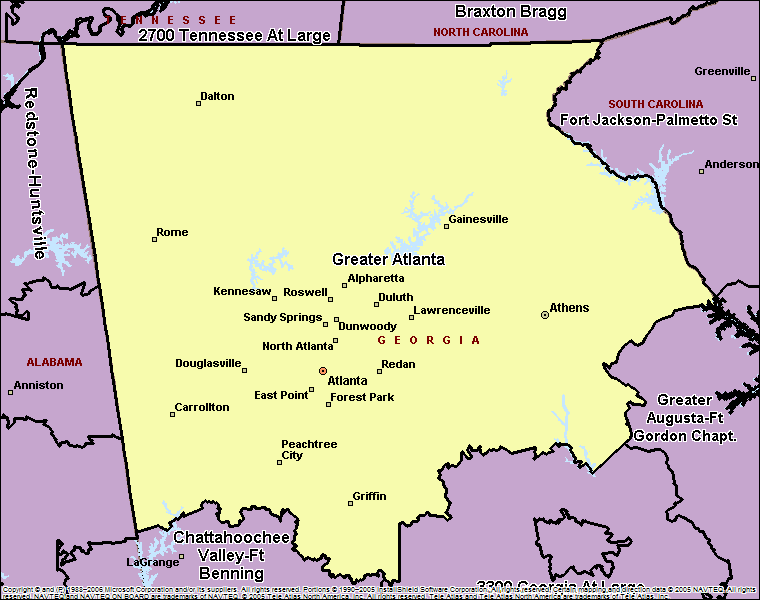 Greater AtlantaCoral J. Jones, President
Family Programs
Support To USAREC
Take The Hill
Army History
Support Of ROTC
Member Communications
Army Birthday
Institute Of Land Warfare Support
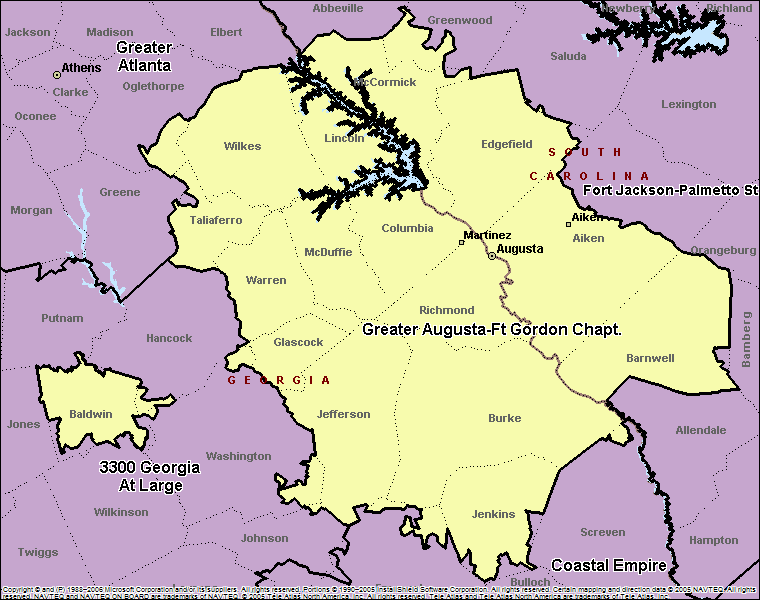 Greater Augusta-Fort Gordon ChapterCOL (R) James T. Schroeder, President
Superior Chapter
Merit Chapter
Corporate Member Support
Family Programs
Take The Hill
Army History
Support Of ROTC
Member Communications
Army Birthday
Institute Of Land Warfare Support
Young Professionals
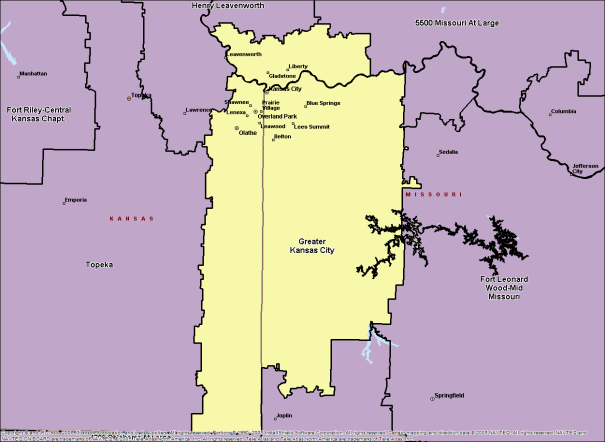 Greater Kansas City ChapterMAJ Emma Toops, President
Merit Chapter
Support To USAREC
Army History
Member Communications
Army Birthday
Young Professionals
Best General Membership Meeting
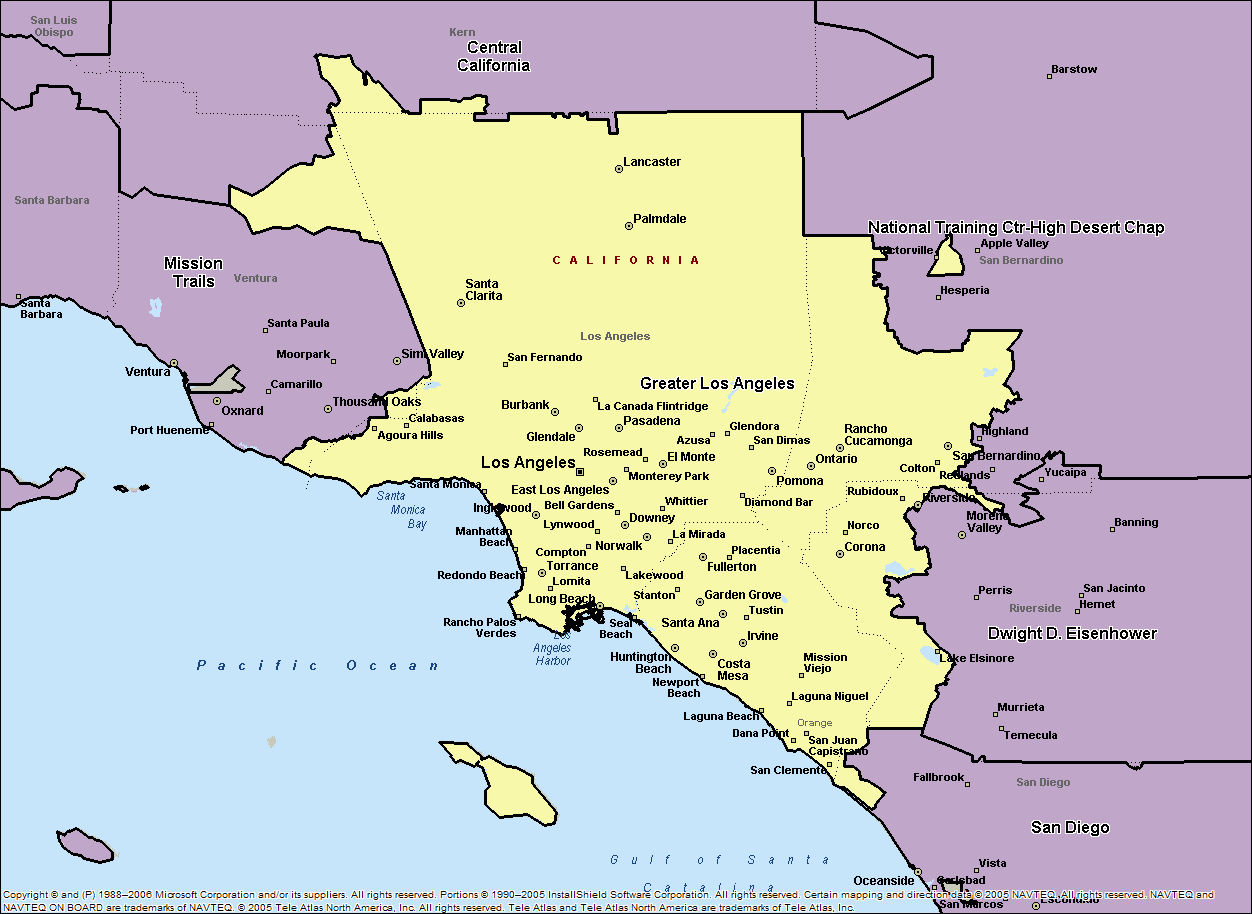 Greater Los Angeles ChapterPeter Seitz, President
Superior Chapter
Vietnam Partnership
Merit Chapter
Reserve Component Support
Family Programs
Support To USAREC
Take The Hill
Support Of ROTC
Member Communications
Army Birthday
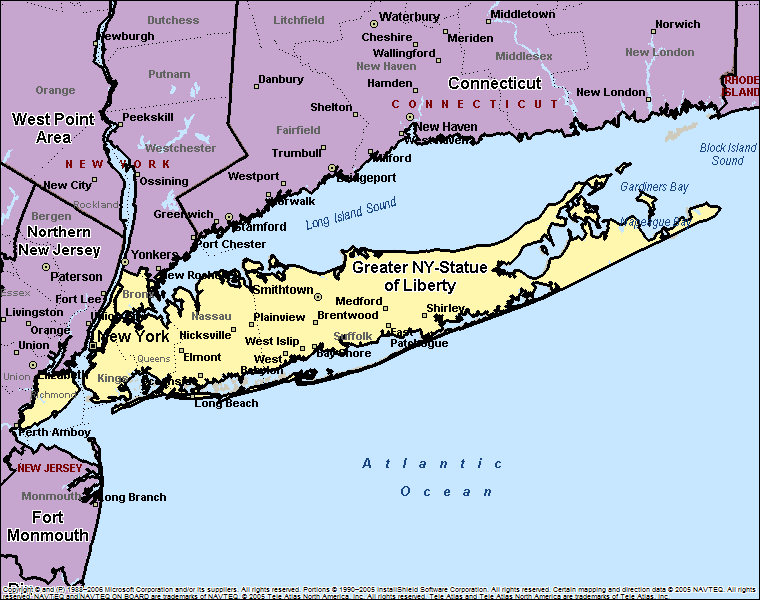 Greater New York – Statue of LibertyLTC Joseph Schroder, President
Army Birthday
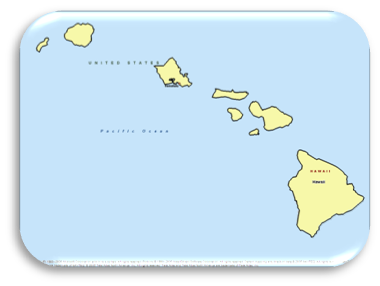 Hawaii ChapterPaul L’Ecuyer, President
Best Chapter
Best Overseas Chapter
Chapter Of Excellence
Superior Chapter
Vietnam Partnership
Merit Chapter
Star Chapter
Excellence  In Reserve Component Growth
Corporate Member Support
Family Programs
Support To USAREC
Take The Hill
Army History
Support Of ROTC
Member Communications
Army Birthday
Institute Of Land Warfare Support
Young Professionals
Greatest % Increase In Retiree Membership
Greatest Government Civilian Membership
Greatest % Increase In Govt Civilian Membership
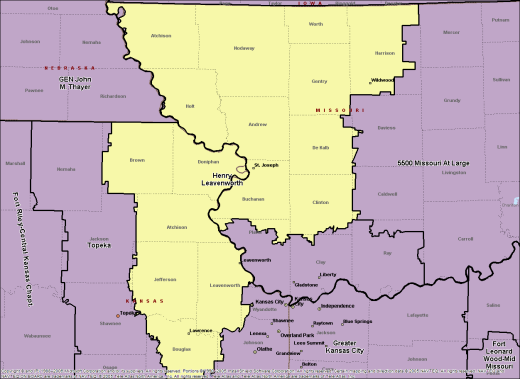 Henry LeavenworthCOL Calvin Johnson, President
Excel In Corporate 
     Member Growth
Merit Chapter
Family Programs
Support To USAREC
Take The Hill
Army History
Member Communications
Army Birthday
Young Professionals
Greatest % Increase In Corporate Membership
Greatest % Increase In Govt Civilian Membership
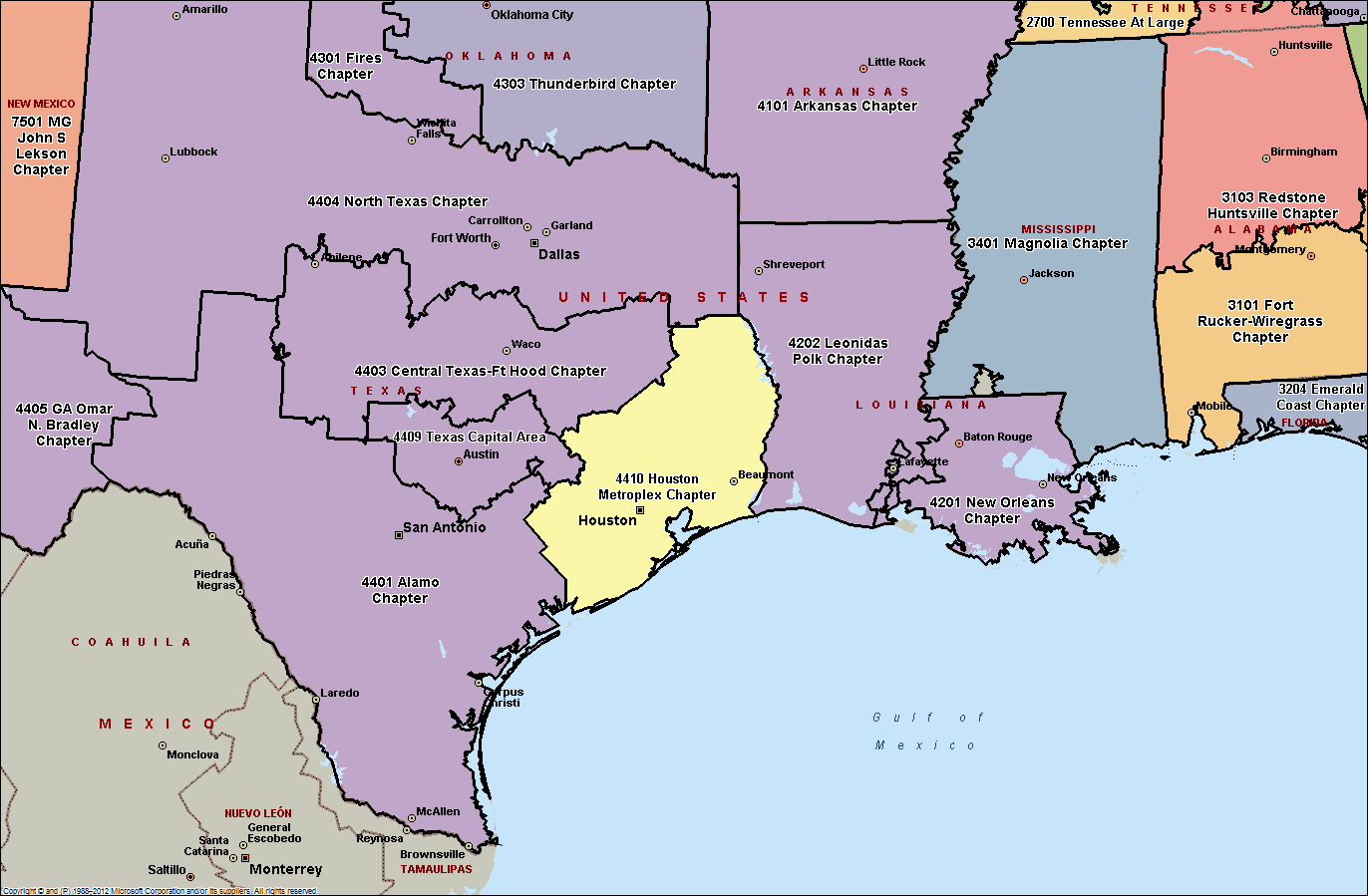 Houston Metroplex ChapterMs. Liza Garza, President
Chapter Of Excellence
Superior Chapter
Continuous Star (29)
Vietnam Partnership
Merit Chapter
Star Chapter
Reserve Component Support
Corporate Member Support
Family Programs
Support To USAREC
Take The Hill
Support Of ROTC
Member Communications
Army Birthday
Institute Of Land Warfare Support
Young Professionals
Presidents Club (Gold)
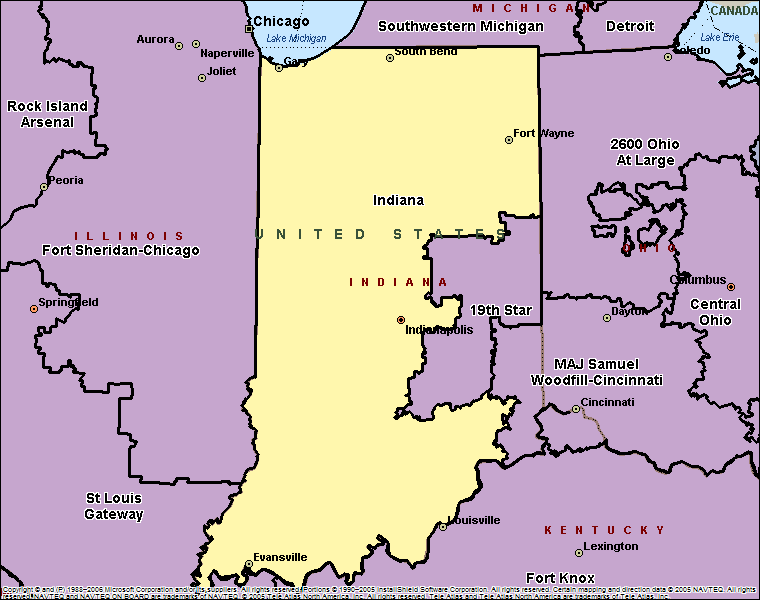 Indiana ChapterDr. Cynthia Gatto, President
Merit Chapter
Reserve Component Support
Excellence  In Reserve Component Growth
Family Programs
Support To USAREC
Take The Hill
Support Of ROTC
Member Communications
Army Birthday
Institute Of Land Warfare Support
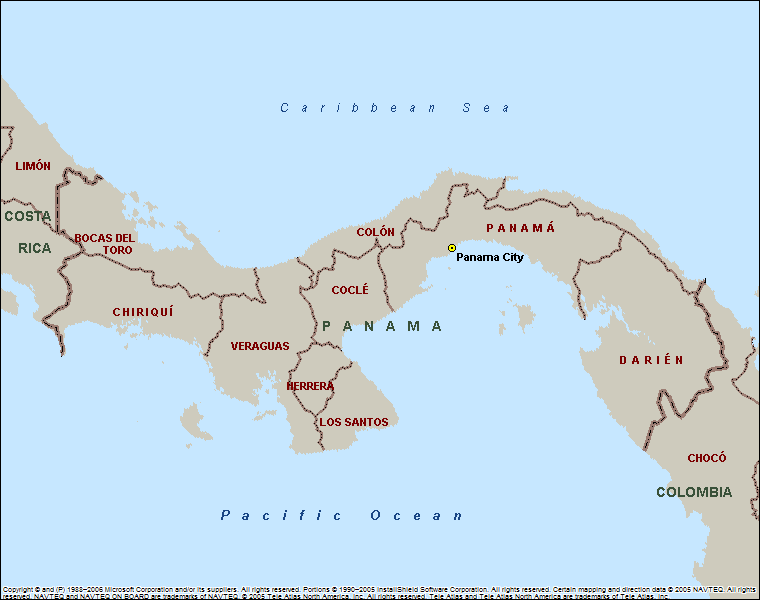 IsthmianMr. Walter T. Luchsinger, President
NONE
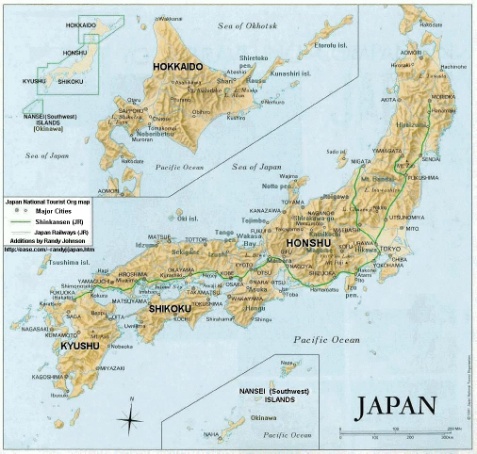 Japan ChapterSFC Timothy Gillinger, President
NONE
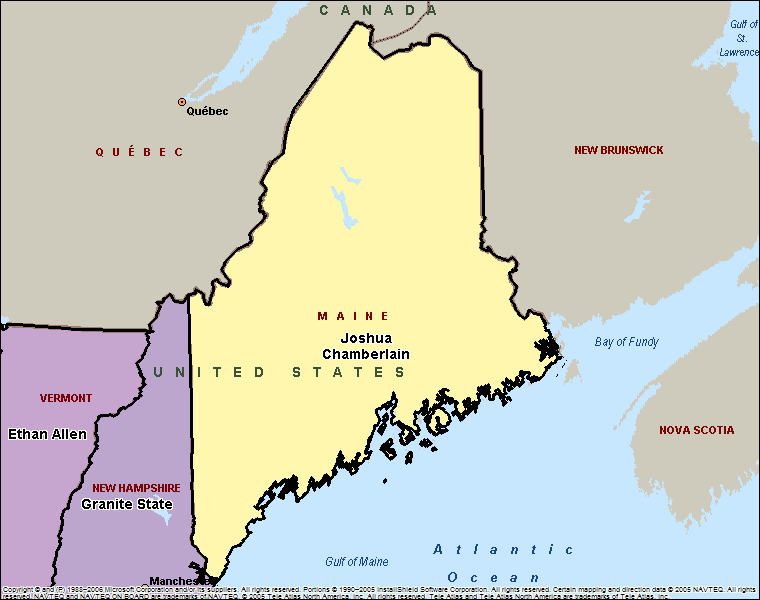 Joshua ChamberlainMs. Cindi Piacitelli, President
Family Programs
Take The Hill
Army History
Army Birthday
Institute Of Land Warfare Support
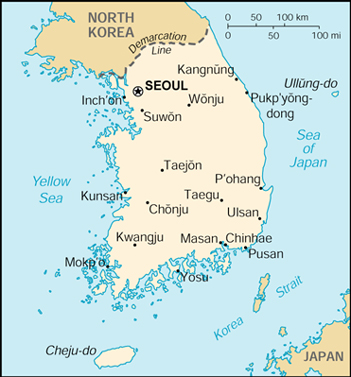 Korea ChapterCSM (R) David Martinez, President
Superior Chapter
Merit Chapter
Star Chapter
Corporate Member Support
Family Programs
Support To USAREC
Take The Hill
Army History
Support Of ROTC
Member Communications
Army Birthday
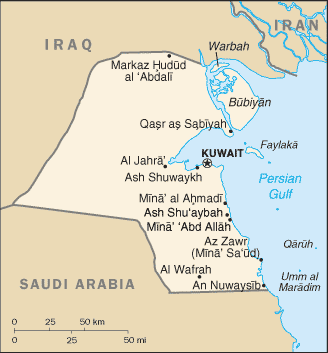 Kuwait ChapterDr. Rania Azmi, President
Chapter Of Excellence
Superior Chapter
Continuous Star (77)
Merit Chapter
Star Chapter
Take The Hill
Member Communications
Army Birthday
Institute Of Land Warfare Support
Presidents Club (Gold)
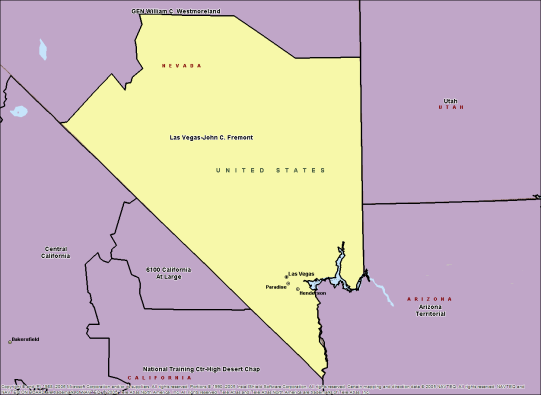 Las Vegas – John C. Fremont ChapterSGM (R) Robert A. Lindley Jr., President
Merit Chapter
Take The Hill
Army History
Support Of ROTC
Member Communications
Institute Of Land Warfare Support
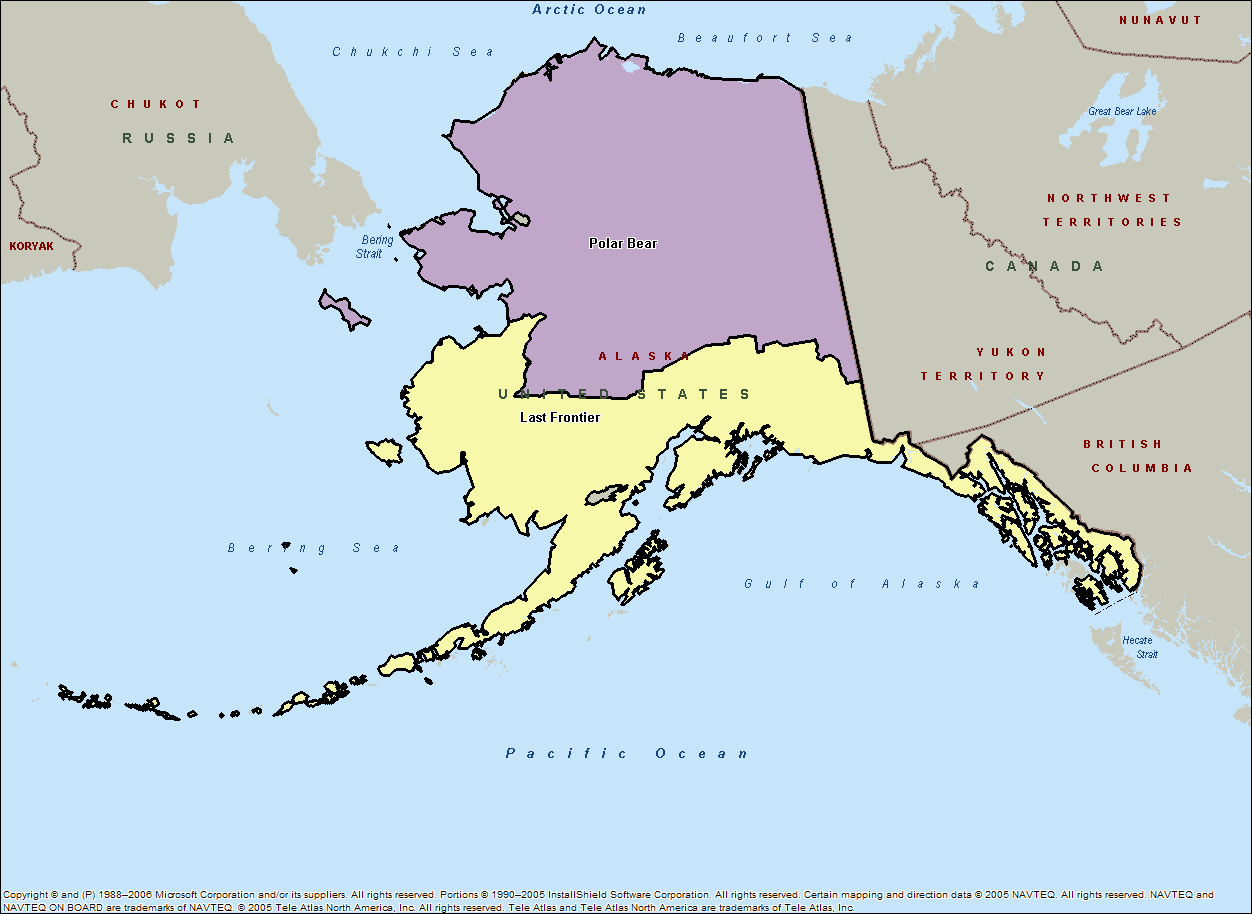 Last Frontier ChapterSGM (R) Geraldine Wacker, President
Vietnam Partnership
Merit Chapter
Excellence  In Reserve Component Growth
Support To USAREC
Take The Hill
Army History
Member Communications
Army Birthday
Institute Of Land Warfare Support
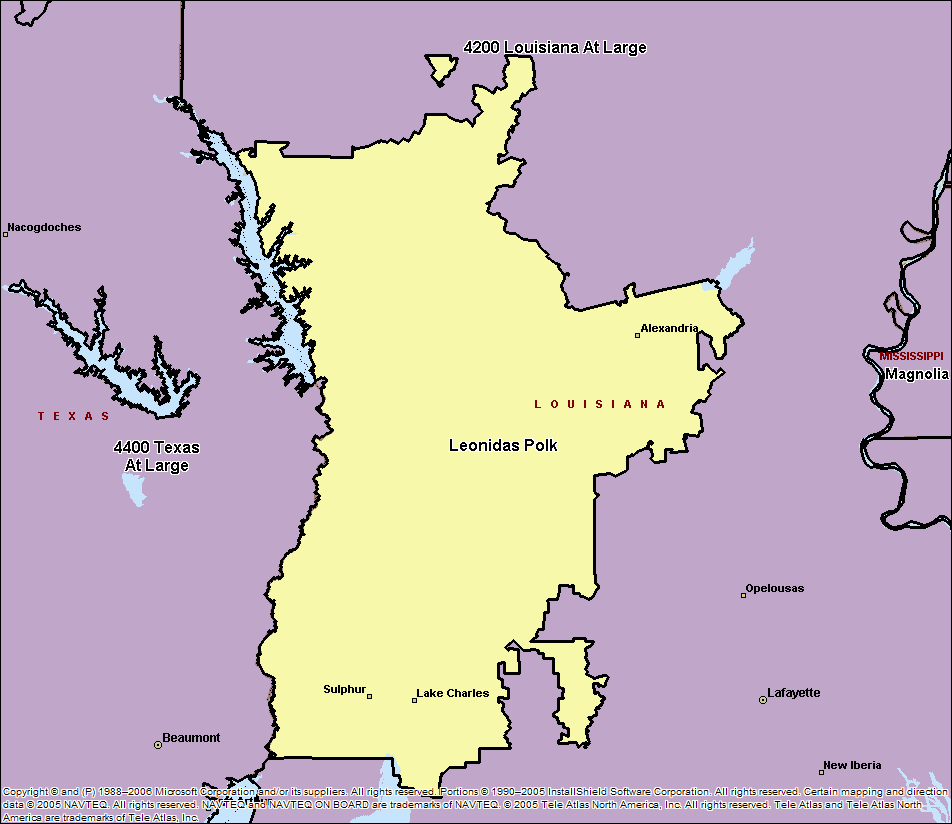 Leonidas PolkCSM Billy R. Brauer, President
NONE
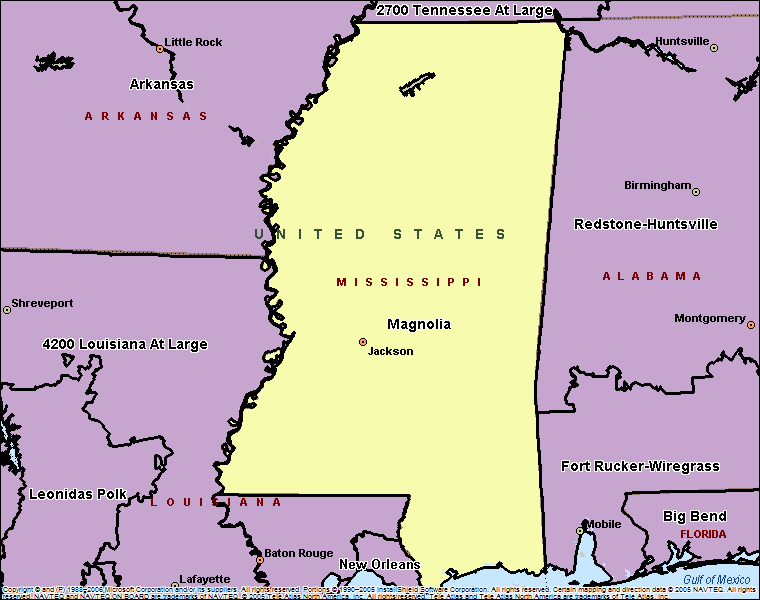 MagnoliaCOL Kelly C. MacNealy, President
Excellence  In Reserve 
    Component Growth
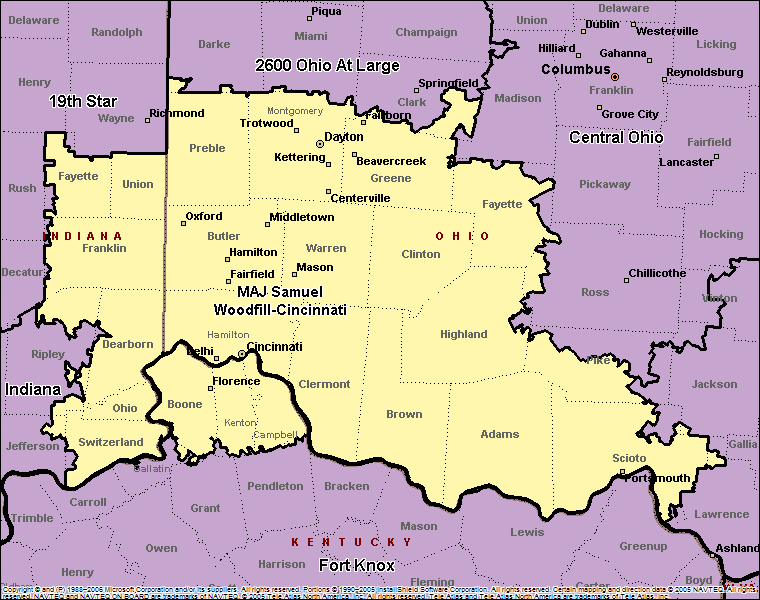 MAJ Samuel Woodfill ChapterCW4 (R) Matthew Luther, President
Chapter Of Excellence
Superior Chapter
Continuous Star (180)
Merit Chapter
Star Chapter
Excellence  In Reserve Component Growth
Family Programs
Support To USAREC
Take The Hill
Army History
Support Of ROTC
Member Communications
Army Birthday
Institute Of Land Warfare Support
Presidents Club (Gold)
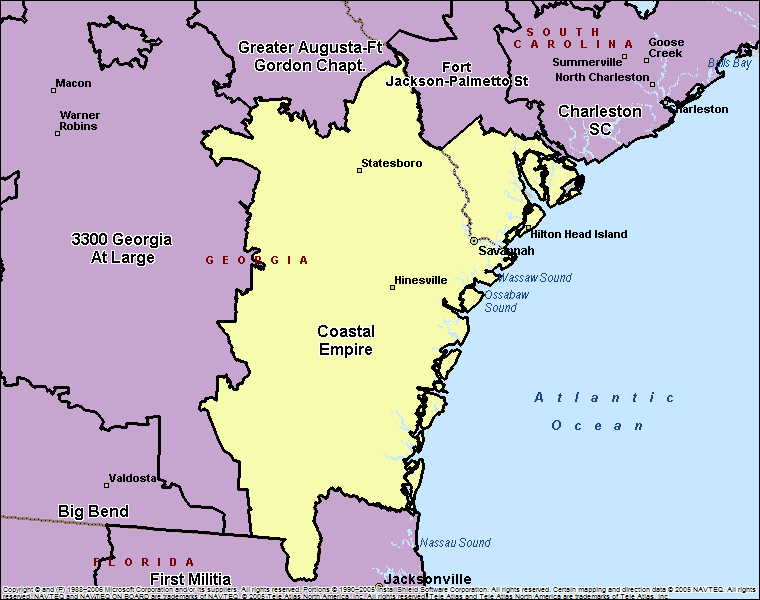 MarneMr. Joseph R. Ford, President
Family Programs
Take The Hill
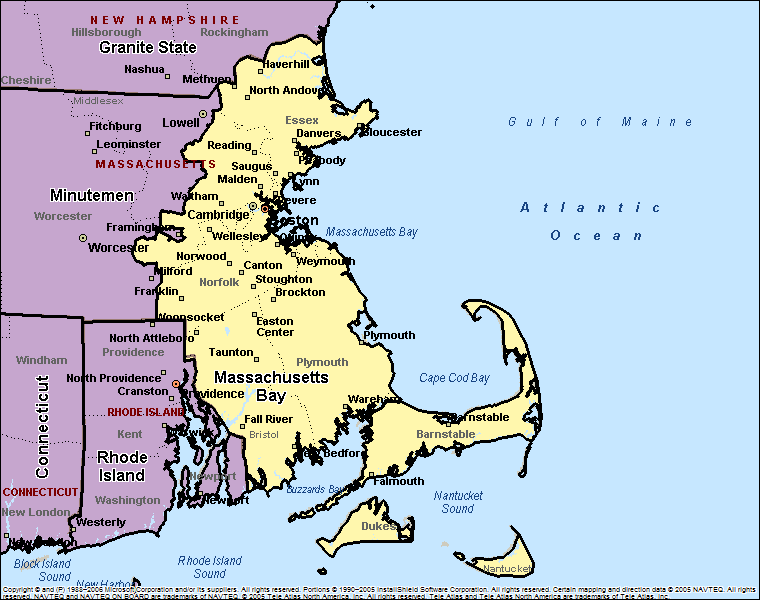 Massachusetts BayCOL Edward S. Graham, President
Support Of ROTC
Young Professionals
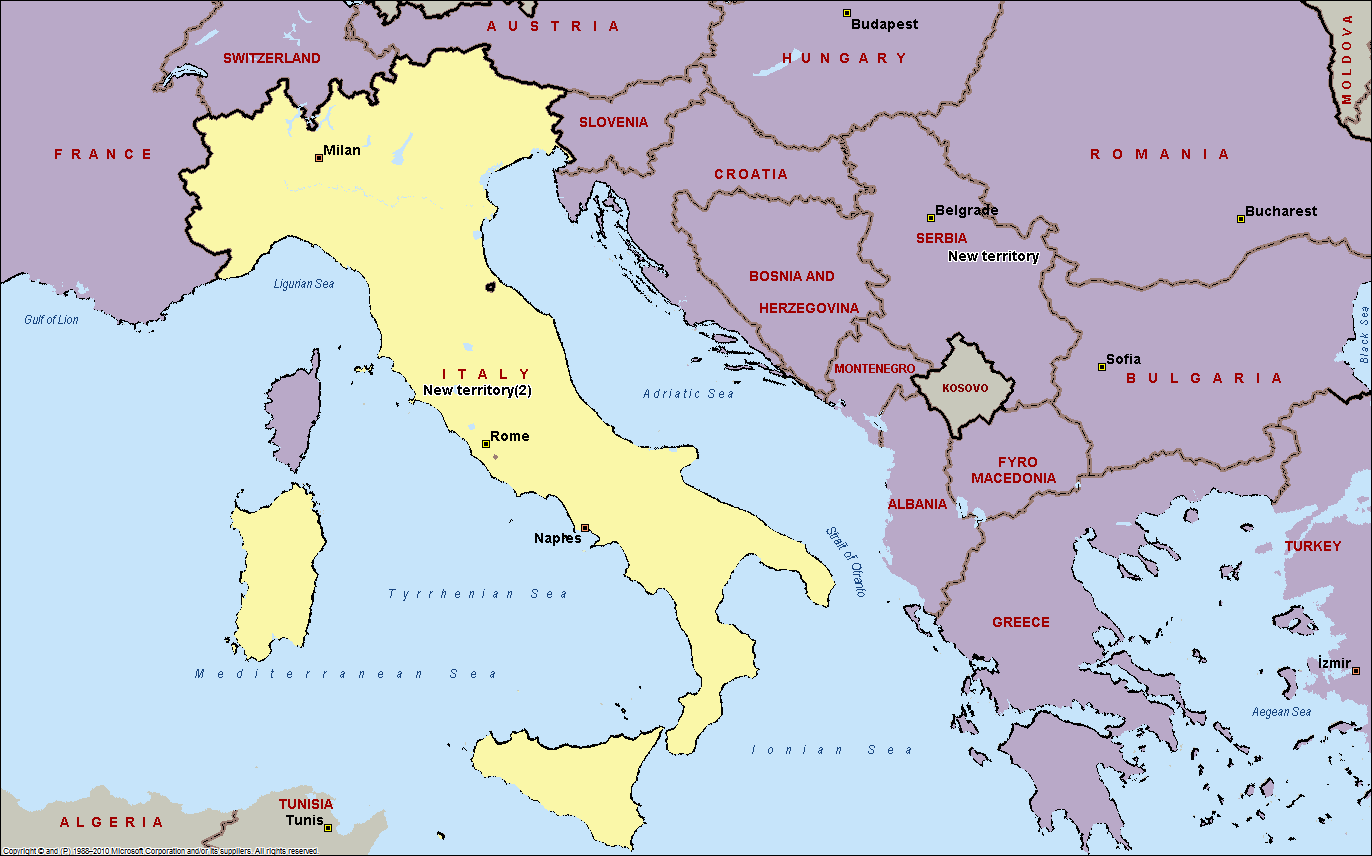 MediterraneanRoberto Tomaluolo, President
Excellence  In Reserve Component Growth
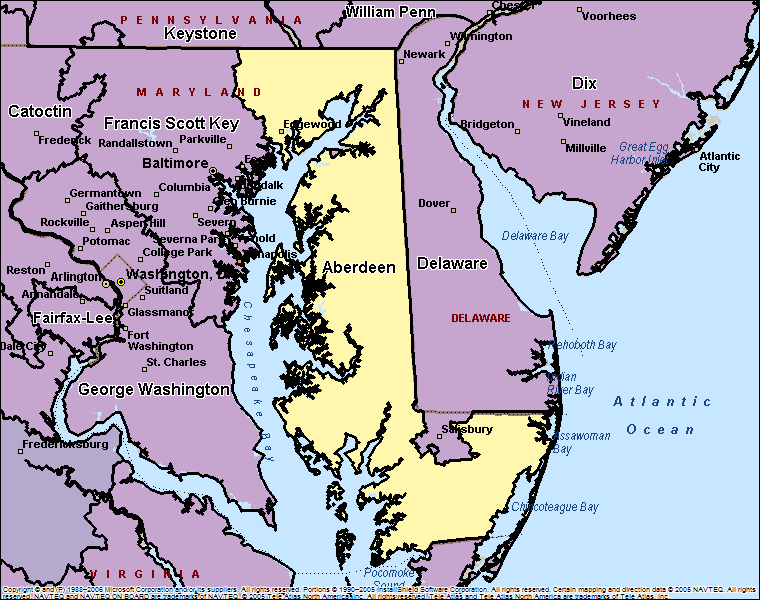 MG Harry Greene, Aberdeen ChapterTamera Rush, President
Chapter Of Excellence
Superior Chapter
Continuous Star (96)
Merit Chapter
Star Chapter
Excellence  In Reserve Component Growth
Corporate Member Support
Family Programs
Take The Hill
Member Communications
Army Birthday
Institute Of Land Warfare Support
Young Professionals
Presidents Club (Gold)
Best General Membership Meeting
Greatest Government Civilian Membership
Greatest % Increase In Govt Civilian Membership
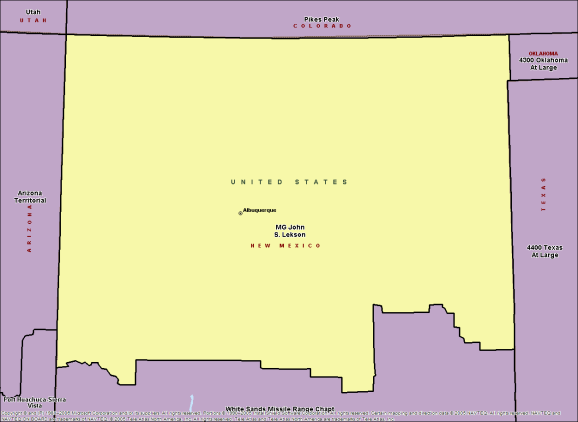 MG John S. LeksonCOL John Brault, President
Merit Chapter
Member Communications
Army Birthday
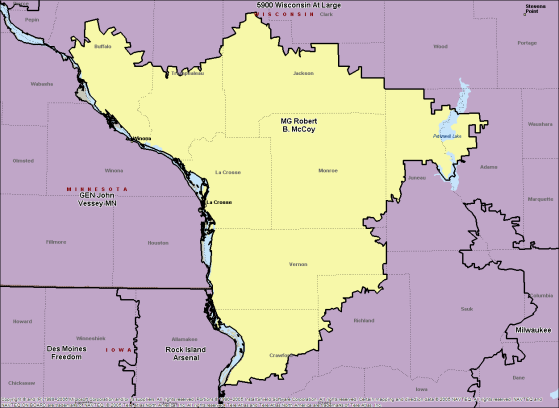 MG Robert B. McCoyCOL Ray Boland, President
Superior Chapter
Continuous Star (6)
Excel In Corporate Member Growth
Merit Chapter
Star Chapter
Excellence  In Reserve Component Growth
Corporate Member Support
Family Programs
Support To USAREC
Take The Hill
Army History
Member Communications
Army Birthday
Greatest Reserve Component Increase  
Greatest % Increase In Corporate 
      Membership
Greatest % Increase In  Membership
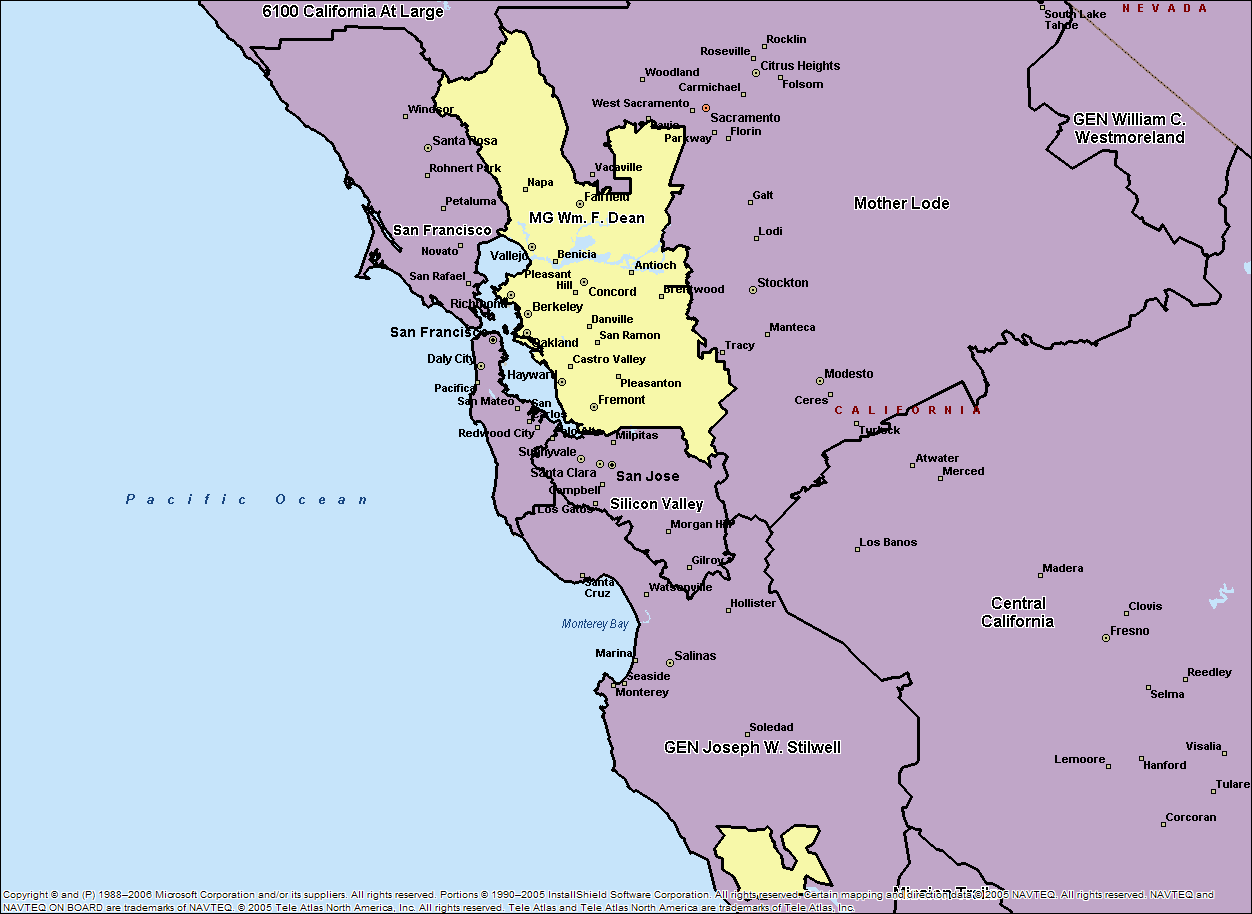 MG William F. Dean ChapterMAJ Doug Miller, President
Superior Chapter
Merit Chapter
Reserve Component Support
 Excellence in Reserve Component Growth
Support To USAREC
Take The Hill
Support Of ROTC
Member Communications
Army Birthday
Institute Of Land Warfare Support
Young Professionals
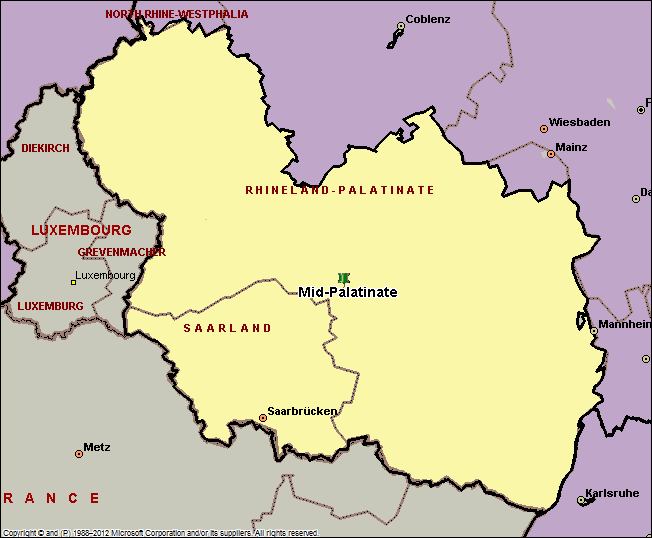 Mid-Palatinate ChapterCW3 Tony Williams, President
Member Communications
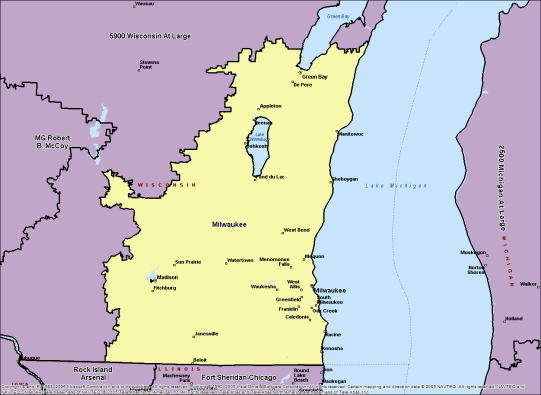 Milwaukee ChapterMSG (R) Gerald Brettschneider, President
Family Programs
Army History
Army Birthday
Institute Of Land Warfare Support
Young Professionals
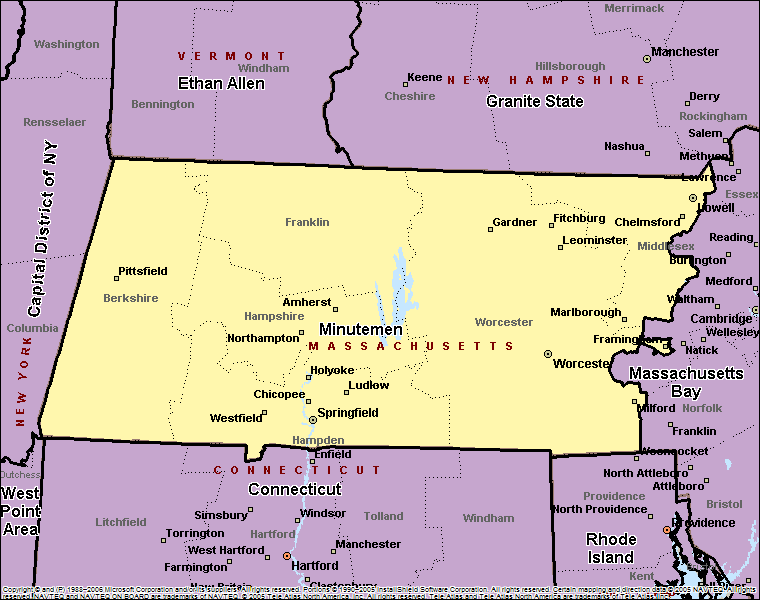 MinutemenNorm Harkins, President
Support To USAREC
Take The Hill
Support Of ROTC
Army Birthday
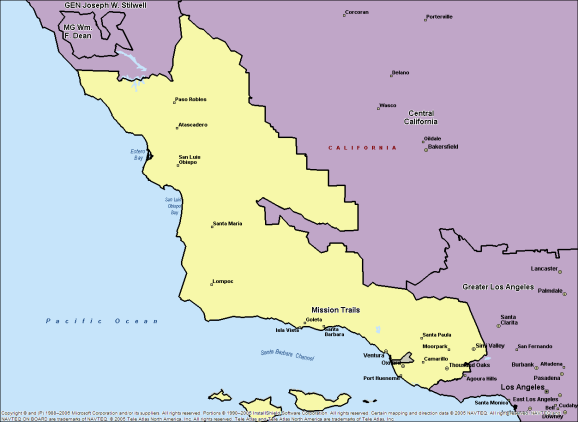 Mission Trails ChapterVACANT, President
NONE
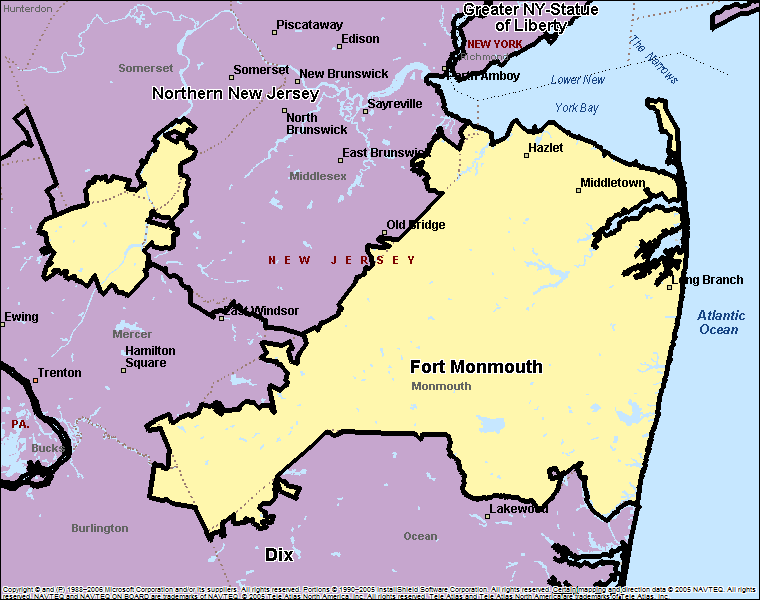 Monmouth ChapterCOL (R) Samuel Fuoco, President
Support To USAREC
Take The Hill
Army History
Support Of ROTC
Member Communications
Army Birthday
Institute Of Land Warfare Support
Greatest Reserve Component Increase  
Greatest % Increase In Corporate Membership
Greatest % Increase In  Membership
Greatest % Increase In Retiree Membership
Best Chapter
Chapter Of Excellence
Superior Chapter
Continuous Star (9)
Vietnam Partnership
Merit Chapter
Star Chapter
Reserve Component Support
Excellence  In Reserve Component Growth
Corporate Member Support
Family Programs
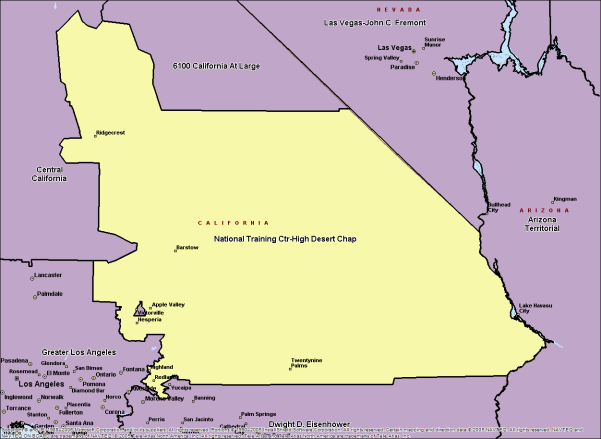 National Training CenterMr. James Welte, President
Family Programs
Take The Hill
Member Communications
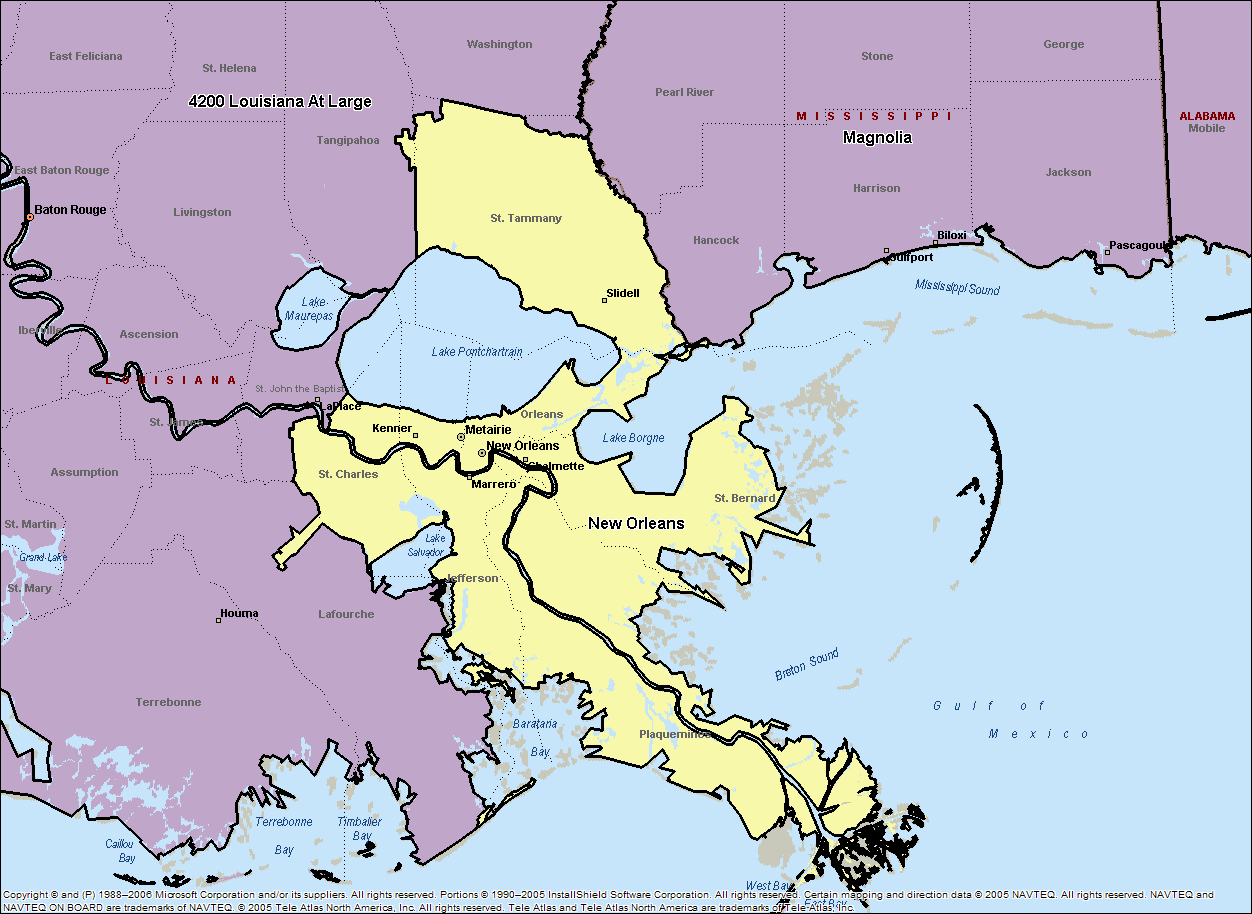 New OrleansMr. James L. Copeland, President
NONE
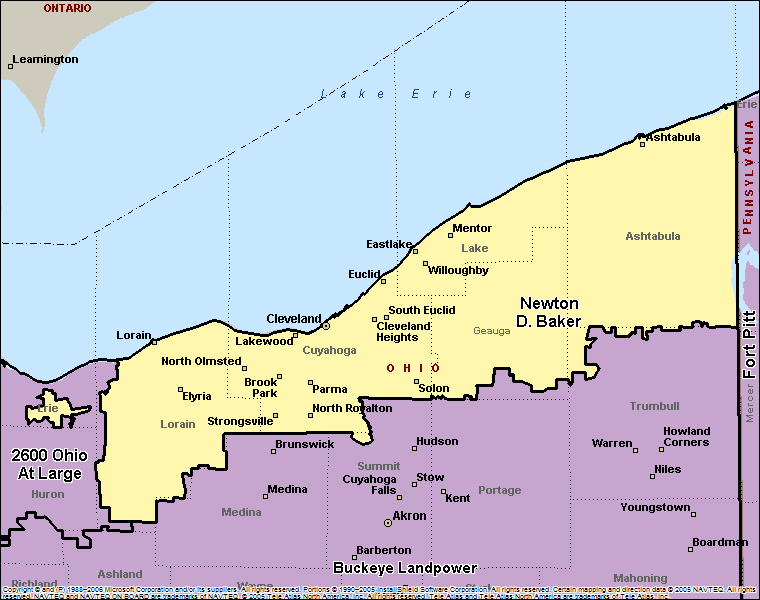 Newton D. BakerCOL Ronald A. Schwachenwald, President
Superior Chapter
Continuous Star (9)
Merit Chapter
Star Chapter
Excellence  In Reserve Component Growth
Family Programs
Support To USARECArmy History
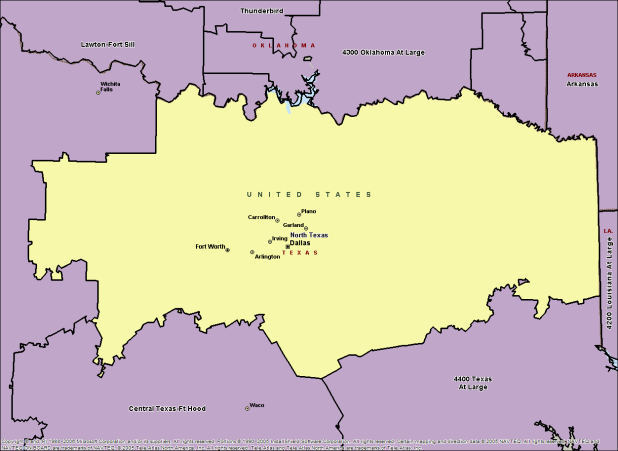 North Texas – Audie Murphy ChapterCOL (R) Richard Kaniss, President
Chapter of Excellence
Superior Chapter
Continuous Star (153)
Merit Chapter
Star Chapter
Corporate Member Support
Family Programs
Support To USAREC
Take The Hill
Army History
Support Of ROTC
Member Communications
Army Birthday
Institute Of Land Warfare Support
Young Professionals
Presidents Club (Gold)
Greatest % Increase In  Membership
Vietnam Partnership
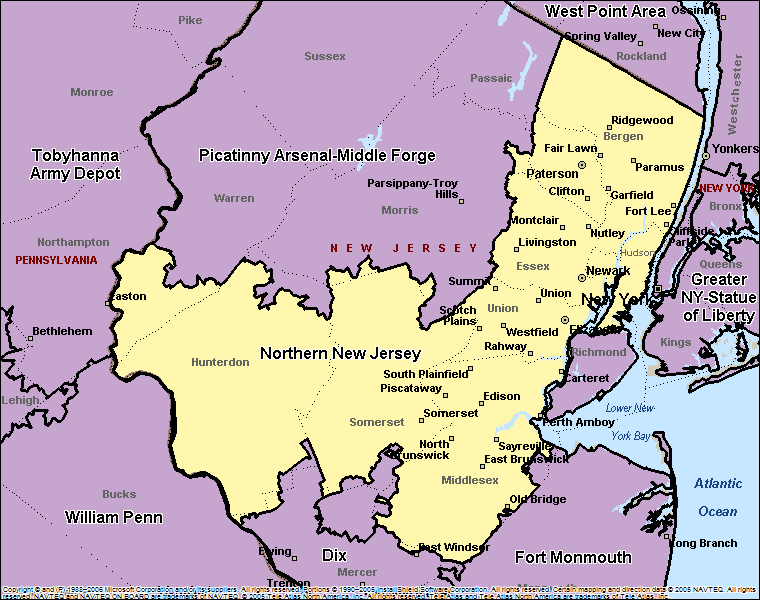 Northern New Jersey ChapterCOL (R) Dennis Dougherty, President
Chapter Of Excellence
Superior Chapter
Continuous Star (49)
Vietnam Partnership
Merit Chapter
Star Chapter
Reserve Component Support
Excellence In Reserve Component Growth
Family Programs
Support To USAREC
Take The Hill
Army History
Support Of ROTC
Member Communications
Army Birthday
Institute Of Land Warfare Support
Young Professionals
Presidents Club (Gold)
Greatest Reserve Component Increase
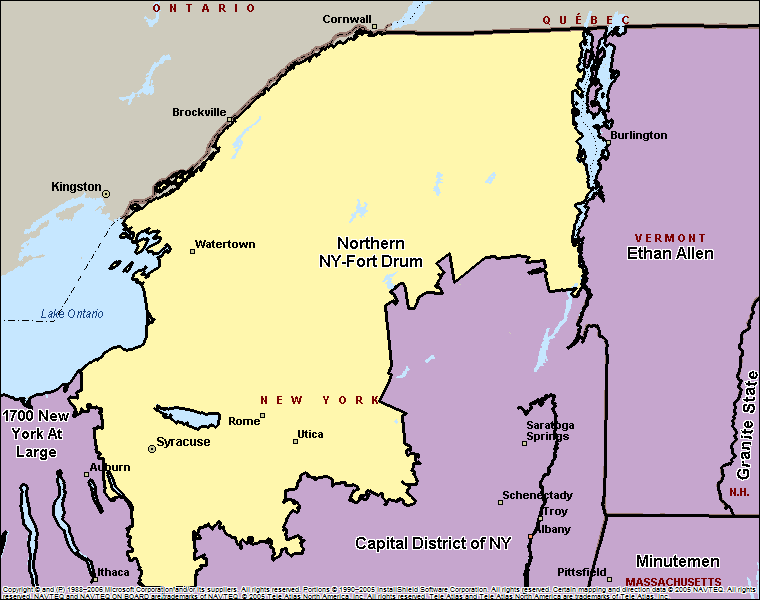 Northern New York- Fort DrumMs. Michelle Capone, President
Excel In Corporate Member 
Growth
Merit Chapter
Reserve Component Support
Corporate Member Support
Family Programs
Take The Hill
Member Communications
Army Birthday
Institute Of Land Warfare Support
Young Professionals
Greatest % Increase In Retiree Membership
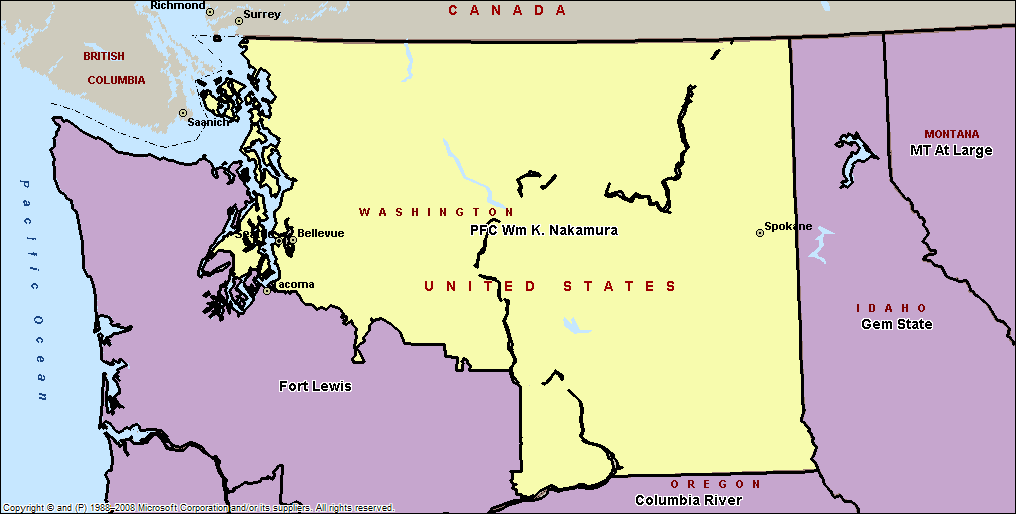 PFC Wm K. Nakamura ChapterCurtis Thompson, President
Vietnam Partnership
Support To USAREC
Institute Of Land Warfare Support
Young Professionals
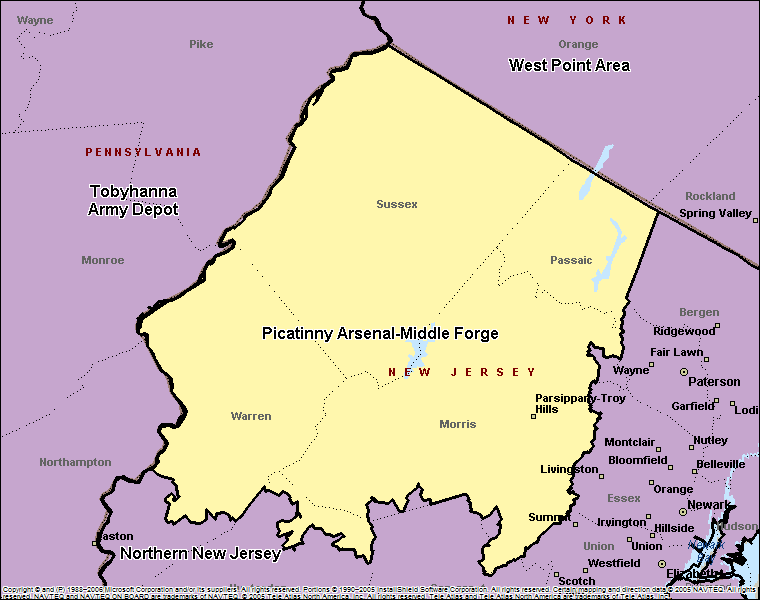 Picatinny Arsenal-Middle Forge ChapterNick Pugliese, President
Support Of ROTC
Member Communications
Army Birthday
Greatest Government Civilian Membership
Merit Chapter
Reserve Component Support
Family Programs
Support To USAREC
Army History
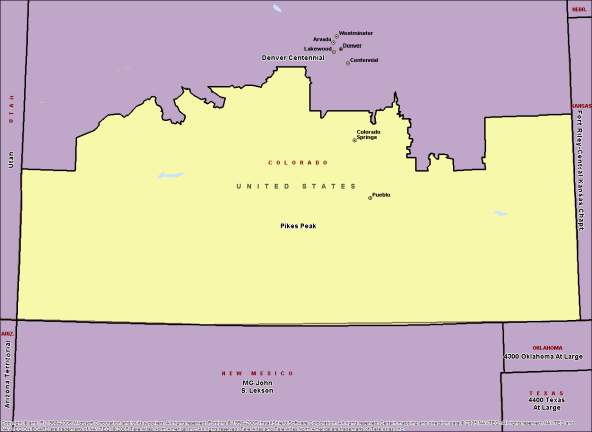 Pikes PeakCOL Doug Harris, President
Family Programs
Take The Hill
Member Communications
Army Birthday
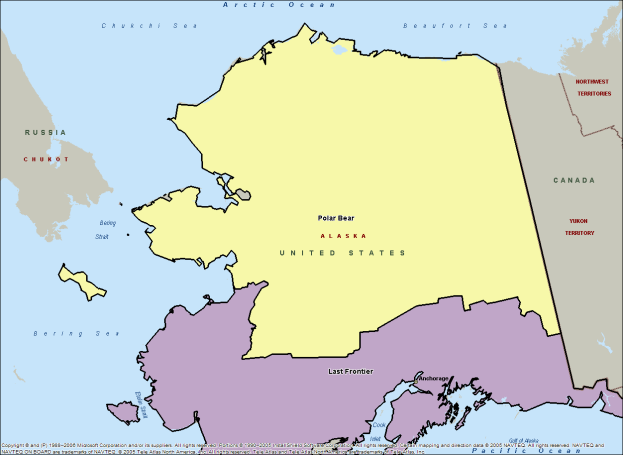 Polar BearMs. Maggie Vercruyssen, President
NONE
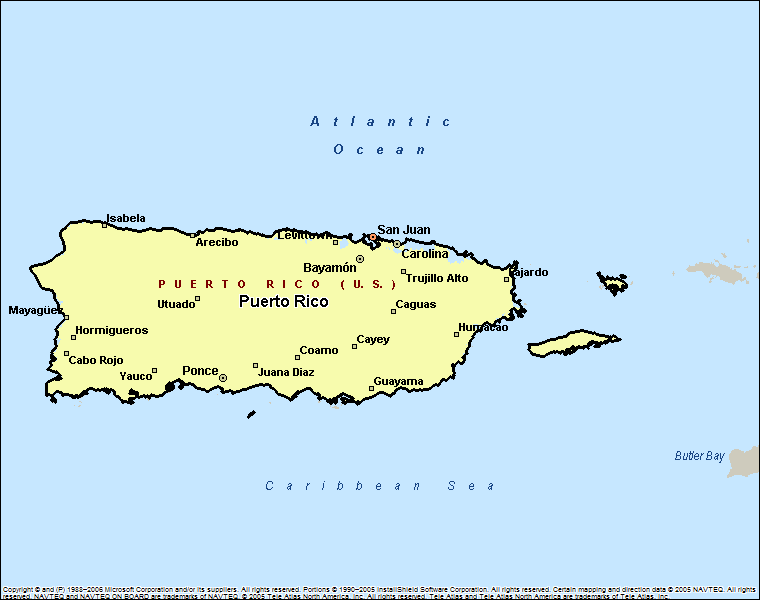 Puerto RicoCW4 Cristino Lozada-Cruz, President
Army Birthday
Vietnam Partnership
Merit Chapter
Institute Of Land Warfare Support
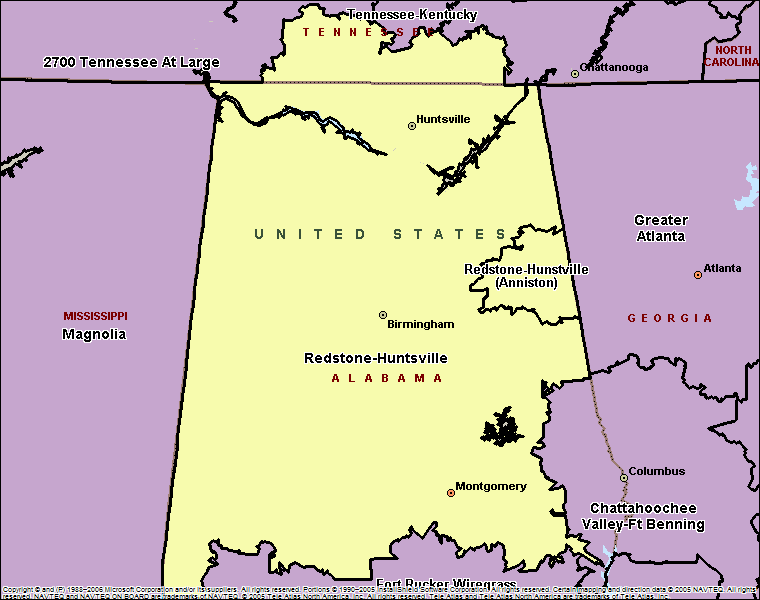 Redstone-Huntsville ChapterCOL (R) John Wright, President
Best Chapter
Chapter Of Excellence
Superior Chapter
Continuous Star (153)
Vietnam Partnership
Merit Chapter
Star Chapter
Reserve Component Support
Corporate Member Support
Family Programs
Support To USAREC
Take The Hill
Army History
Support Of ROTC
Member Communications
Army Birthday
Institute Of Land Warfare Support
Young Professionals
Presidents Club (Gold)
Best General Membership Meeting
Greatest Government Civilian Membership
Greatest % Increase In Govt Civilian Membership
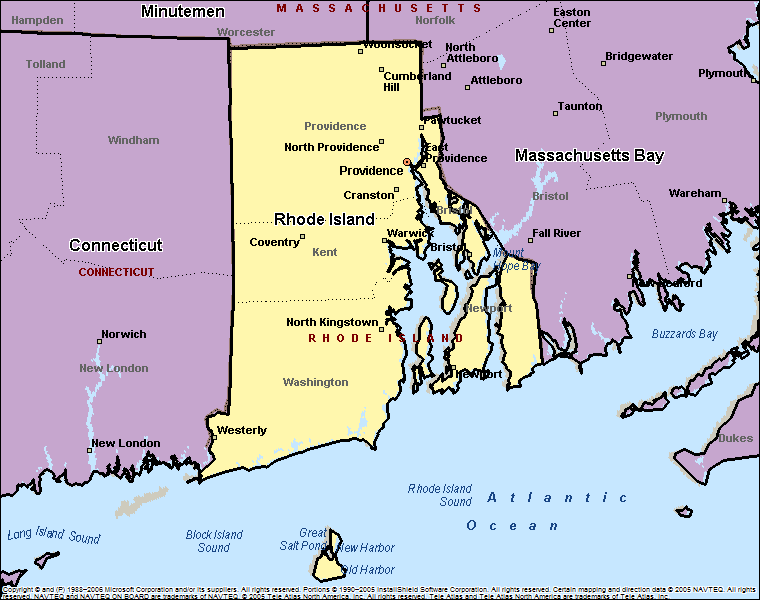 Rhode Island  ChapterLTC (R) Robert Galvanin, President
Chapter Of Excellence
Superior Chapter
Continuous Star (154)
Merit Chapter
Star Chapter
Reserve Component Support
Family Programs
Support To USAREC
Take The Hill
Army History
Support Of ROTC
Member Communications
Army Birthday
Institute Of Land Warfare Support
Presidents Club (Gold)
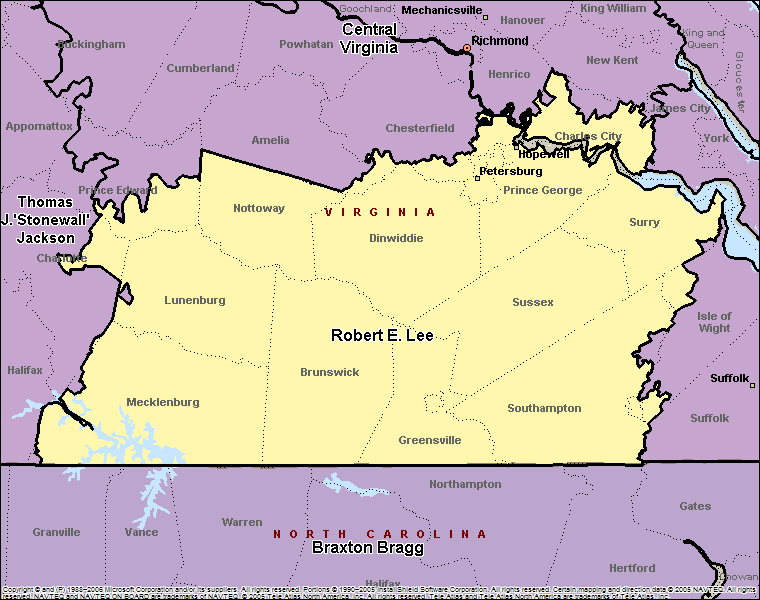 Robert E. LeeCOL David Jay Kolleda, President
Family Programs
Member Communications
Army Birthday
Institute Of Land Warfare Support
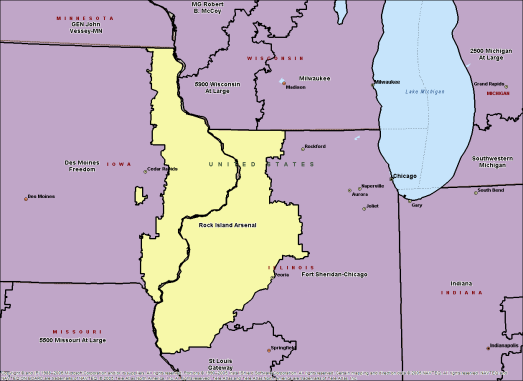 Rock Island Arsenal ChapterCOL Jeff Carr, President
Chapter Of Excellence
Superior Chapter
Continuous Star (159)
Vietnam Partnership
Merit Chapter
Star Chapter
Family Programs
Take The Hill
Army History
Member Communications
Institute Of Land Warfare Support
Young Professionals
Presidents Club (Gold)
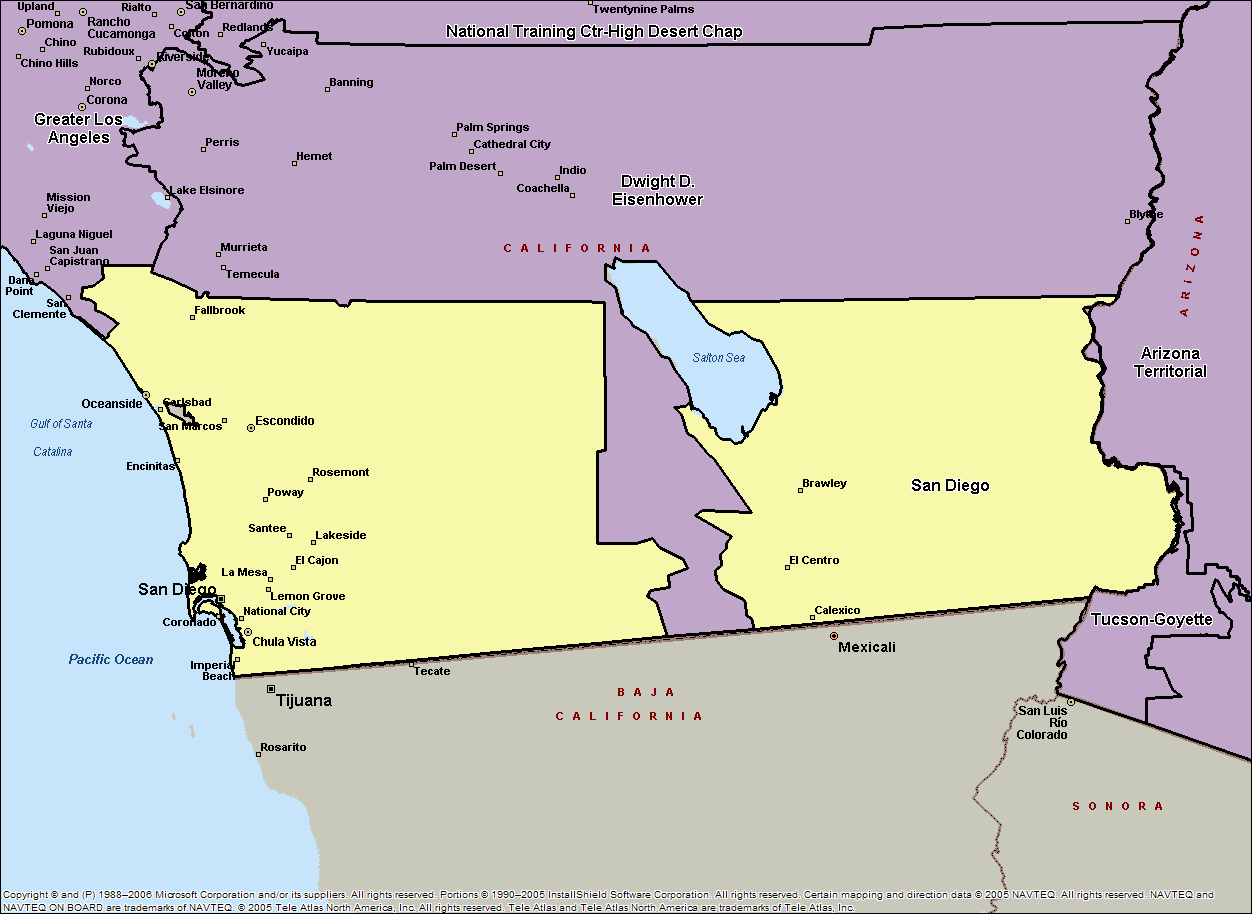 San Diego ChapterPatrick McCarthy, President
Excellence  In Reserve Component Growth
Support To USAREC
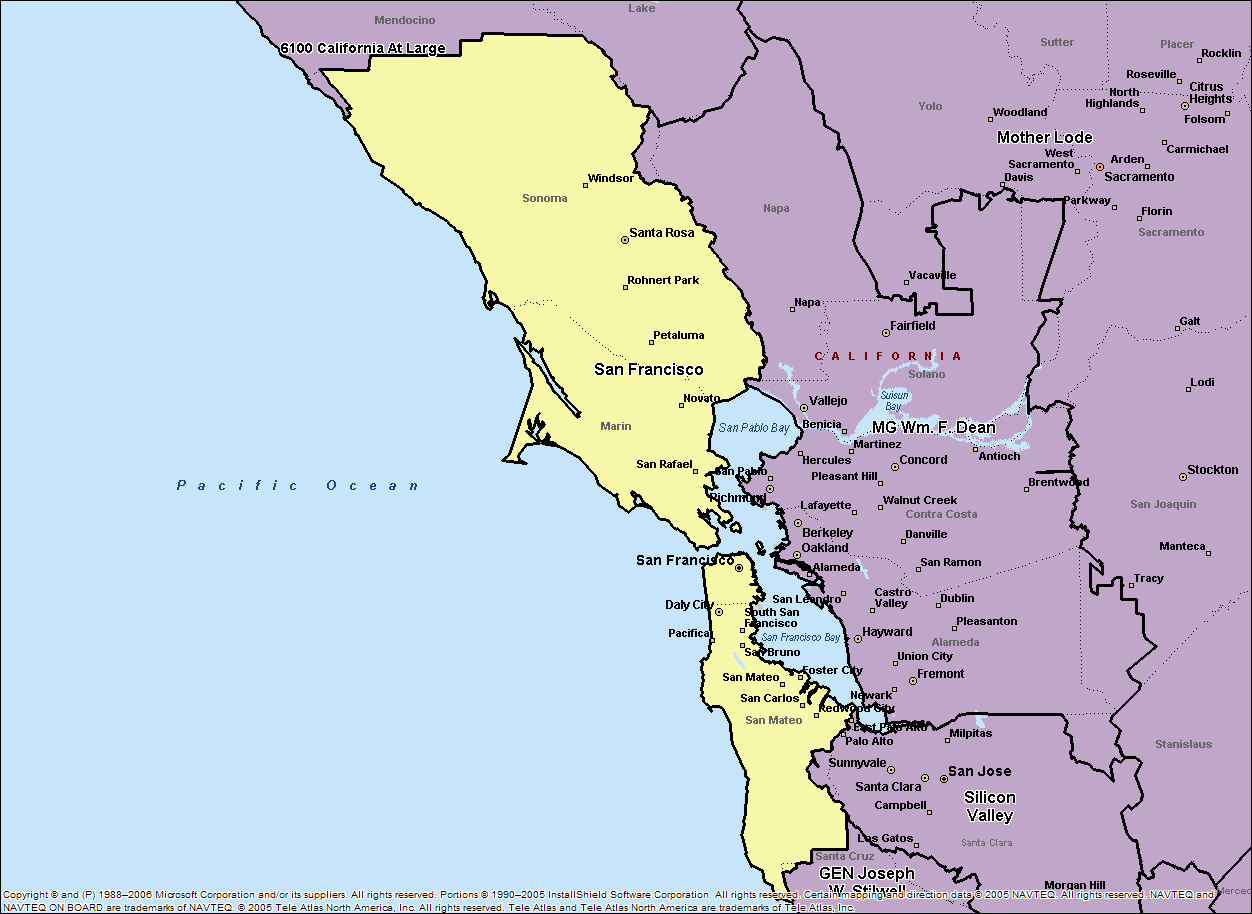 San FranciscoPatrick McAndrew, President
Continuous Star (8)
Star Chapter
Excellence  In Reserve Component Growth
Take The Hill
Support Of ROTC
Member Communications
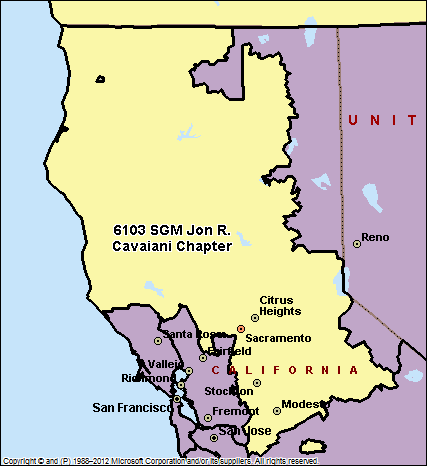 SGM Jon R. Cavaiani ChapterRev Susan Plucker, President
Superior Chapter
Vietnam Partnership
Merit Chapter
Excellence  In Reserve Component Growth
Family Programs
Support To USAREC
Take The Hill
Member Communications
Army Birthday
Institute Of Land Warfare Support
Young Professionals
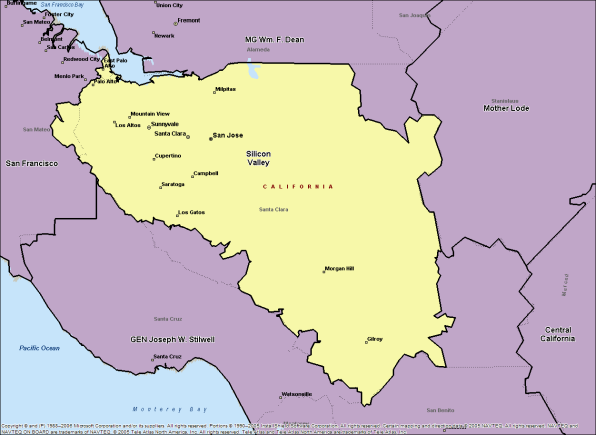 Silicon Valley ChapterMG (R) Rob Ostenberg, President
Vietnam Partnership
Merit Chapter
Support To USAREC
Take The Hill
Army History
Member Communications
Army Birthday
Institute Of Land Warfare Support
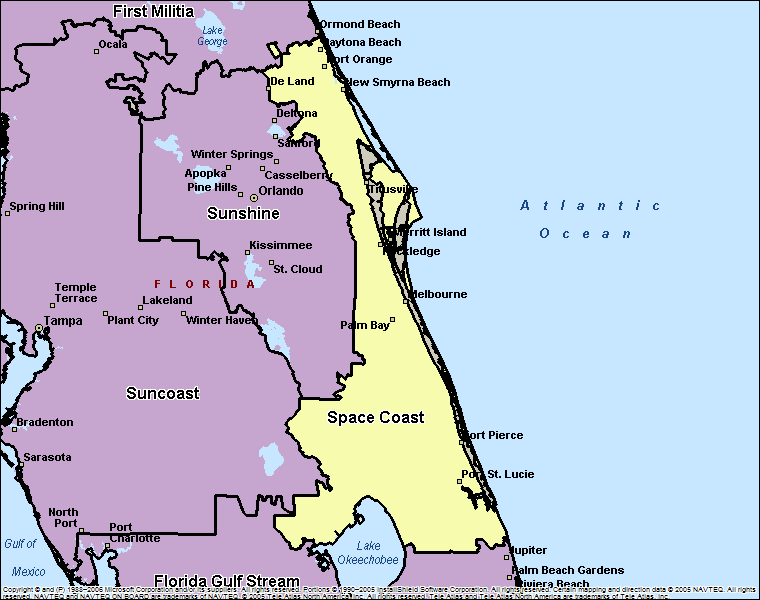 Space Coast ChapterLTC Gerald Soltis, President
Army Birthday
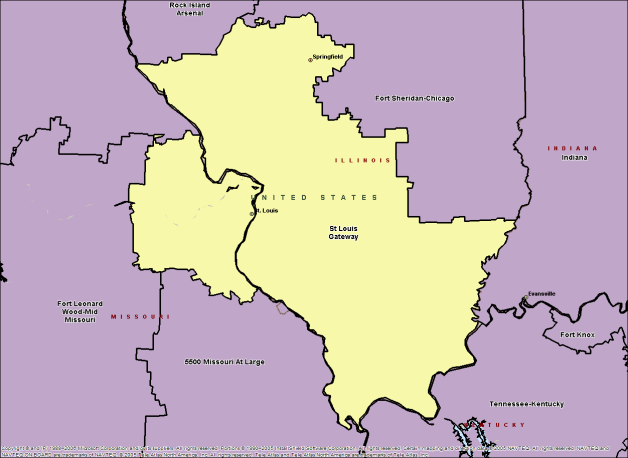 St Louis Gateway ChapterMr. Brett Cox, President
Chapter Of Excellence
Superior Chapter
Merit Chapter
Star Chapter
Excellence  In Reserve Component Growth
Support To USAREC
Take The Hill
Army History
Member Communications
Army Birthday
Institute Of Land Warfare Support
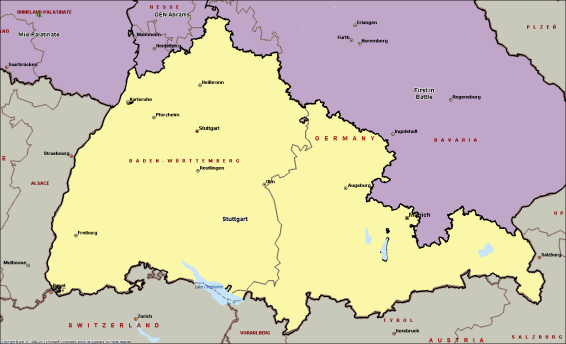 Stuttgart ChapterMaj (R) Michael Pierce , President
Superior Chapter
Merit Chapter
Star Chapter
Corporate Member Support
Family Programs
Support To USAREC
Take The Hill
Army History
Member Communications
Army Birthday
Institute Of Land Warfare Support
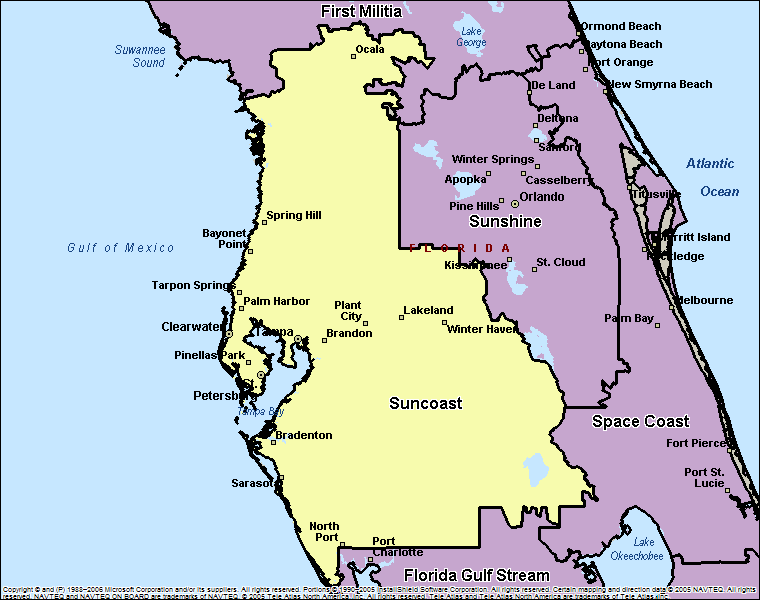 SuncoastCOL Jorge Rodriguez, President
NONE
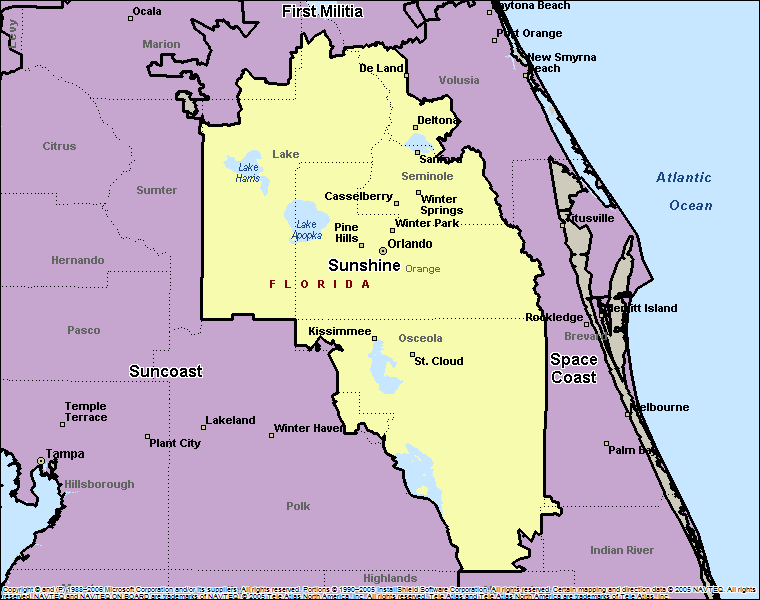 Sunshine ChapterCOL (R) DeLloyd Voorhees, President
Superior Chapter
Continuous Star (224)
Merit Chapter
Star Chapter
Reserve Component Support
Corporate Member Support
Family Programs
Support To USAREC
Take The Hill
Support Of ROTC
Member Communications
Army Birthday
Young Professionals
Presidents Club (Gold)
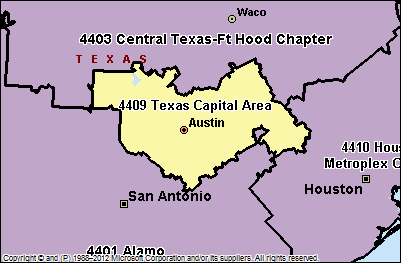 Texas Capital Area ChapterMSG Gerdo Cesar Soto, President
Chapter Of Excellence
Superior Chapter
Continuous Star (6)
Merit Chapter
Star Chapter
Corporate Member Support
Family Programs
Take The Hill
Member Communications
Army Birthday
Institute Of Land Warfare Support
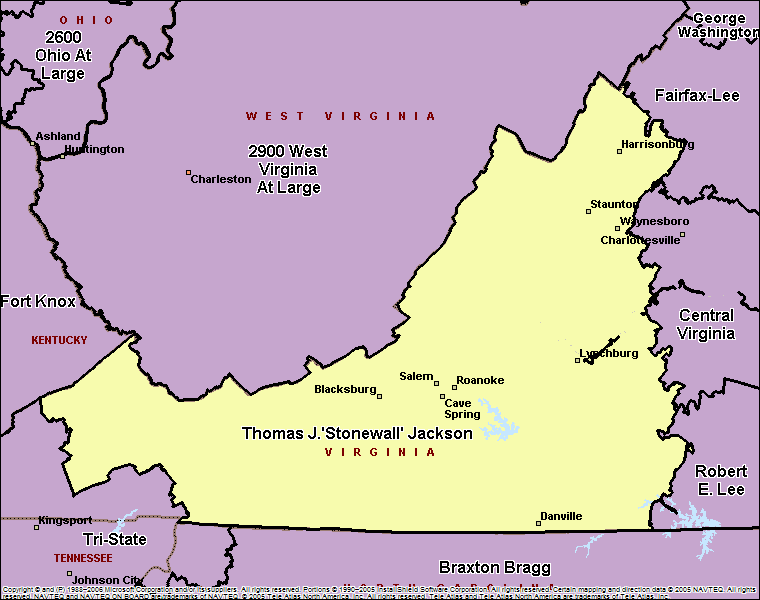 Thomas J. “Stonewall” Jackson ChapterCOL (R) John Miller, President
Chapter Of Excellence
Superior Chapter
Continuous Star (29)
Vietnam Partnership
Merit Chapter
Star Chapter
Reserve Component Support
Excellence  In Reserve Component Growth
Family Programs
Support To USAREC
Take The Hill
Army History
Support Of ROTC
Member Communications
Army Birthday
Institute Of Land Warfare Support
Young Professionals
Presidents Club (Gold)
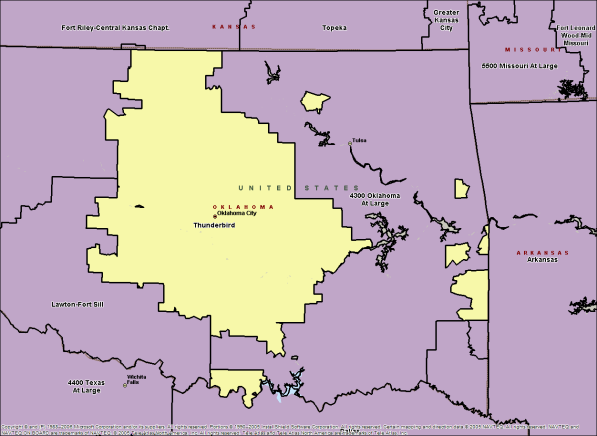 Thunderbird  ChapterCAPT Rob Allen Jr., President
Vietnam Partnership
Excellence  In Reserve Component Growth
Support Of ROTC
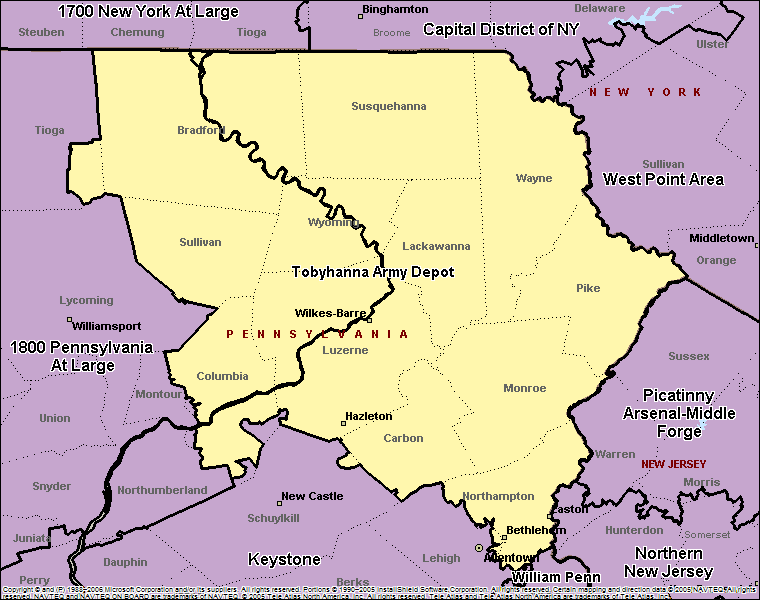 Tobyhanna Army Depot ChapterLTC Kenneth Quimby, President
Chapter Of Excellence
Superior Chapter
Continuous Star (191)
Merit Chapter
Star Chapter
Army History
Member Communications
Army Birthday
Institute Of Land Warfare Support
Presidents Club (Gold)
Greatest Government Civilian Membership
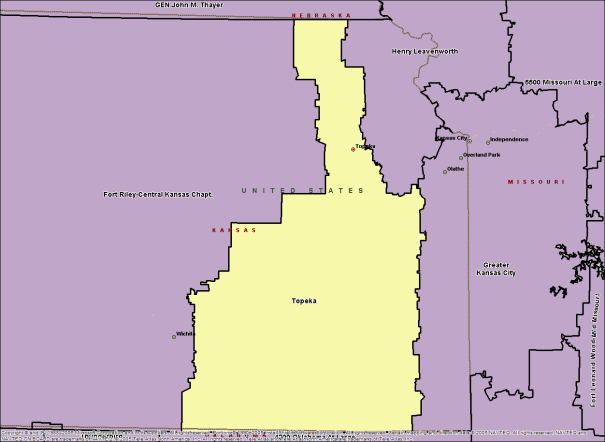 TopekaVACANT, President
NONE
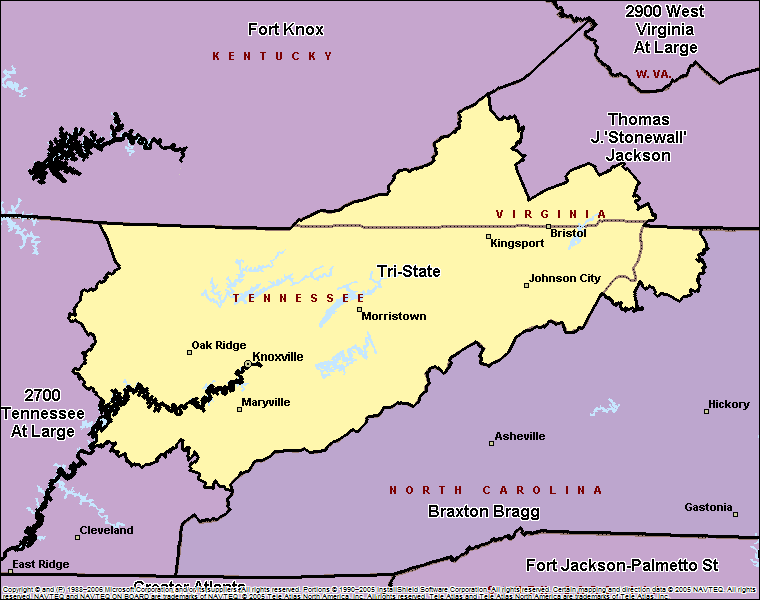 Tri-State1SG Cynthia Humphrey, President
Merit Chapter
Support To USAREC
Take The Hill
Army Birthday
Young Professionals
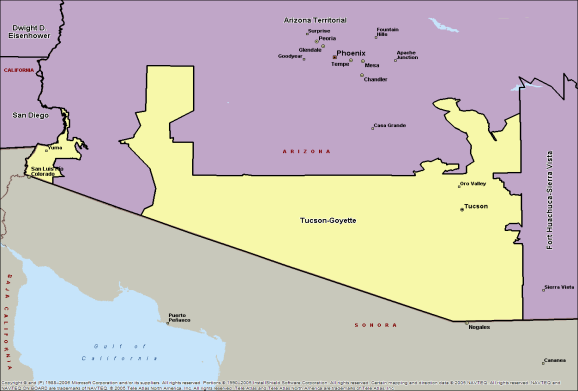 Tucson-Goyette ChapterLTC (R) Donald Spiece, President
Support To USAREC
Take The Hill
Army History
Support Of ROTC
Member Communications
Army Birthday
Institute Of Land Warfare Support
Young Professionals
Presidents Club (Gold)
Chapter Of Excellence
Superior Chapter
Continuous Star (100)
Vietnam Partnership
Merit Chapter
Star Chapter
Excellence  In Reserve Component Growth
Family Programs
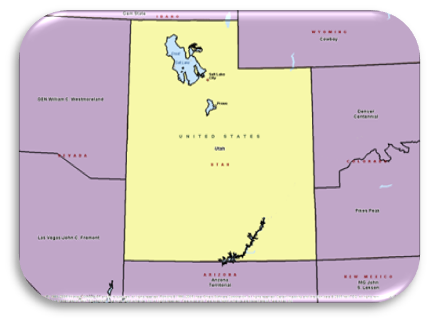 UtahCOL Penelope L. Cook, President
Superior Chapter
Merit Chapter
Reserve Component Support
Take The Hill
Army History
Member Communications
Army Birthday
Institute Of Land Warfare Support
Best General Membership Meeting
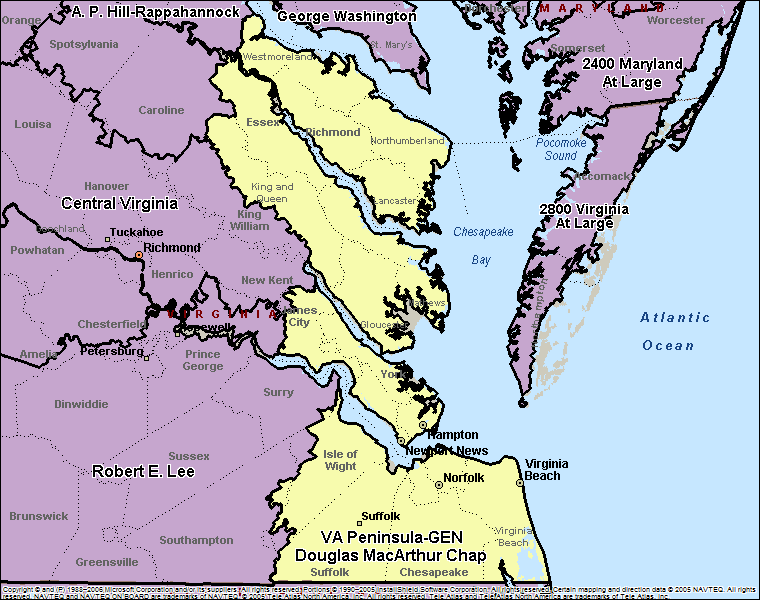 Virginia ColonialMr. Brad Herndon, President
Merit Chapter
Take The Hill
Member Communications
Institute Of Land Warfare Support
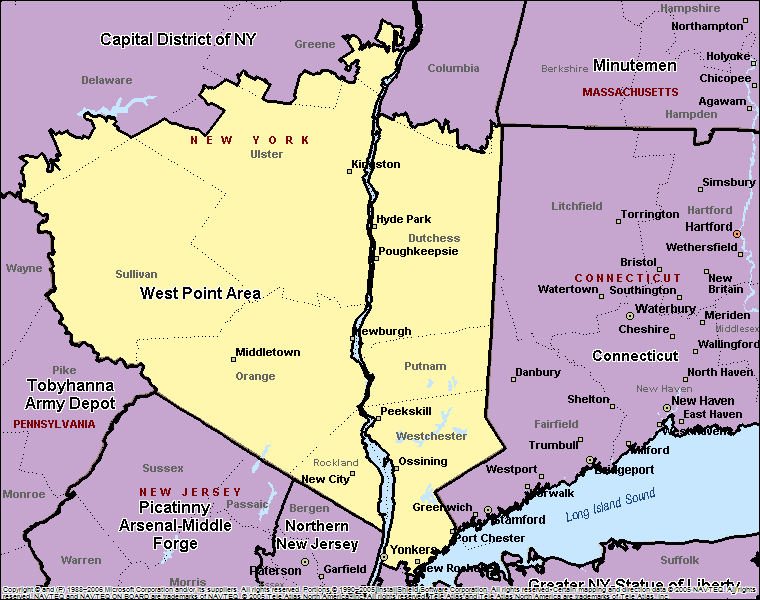 West Point AreaJohn L. Buckheit, President
Excellence  In Reserve Component Growth
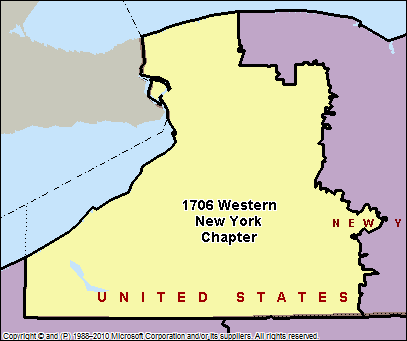 Western New York ChapterSFC Christopher Park, President
Star Chapter
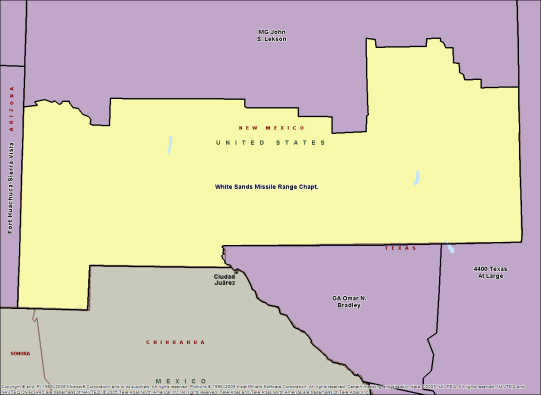 White Sands Missile RangeMr. Allen B. Tyree, President
NONE
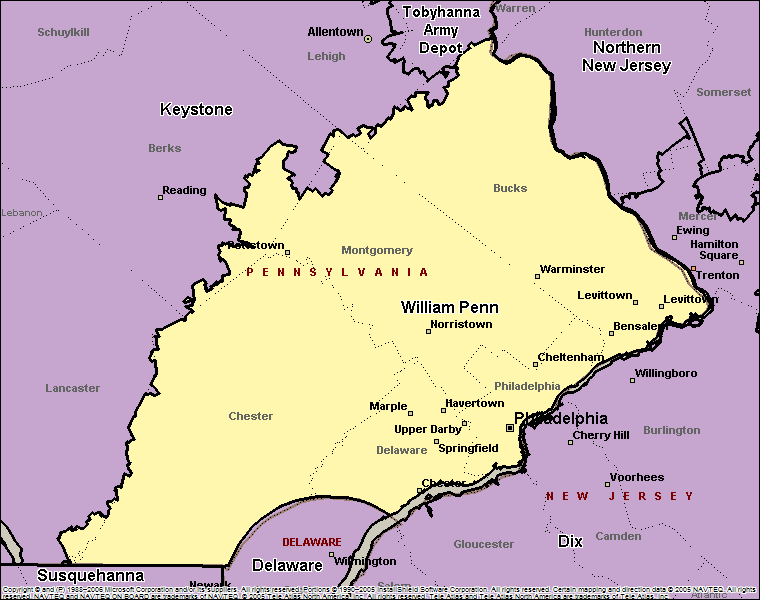 William Penn ChapterJames Donahue, President
Superior Chapter
Vietnam Partnership
Merit Chapter
Support To USAREC
Take The Hill
Army History
Member Communications
Army Birthday
Institute Of Land Warfare Support
Young Professionals
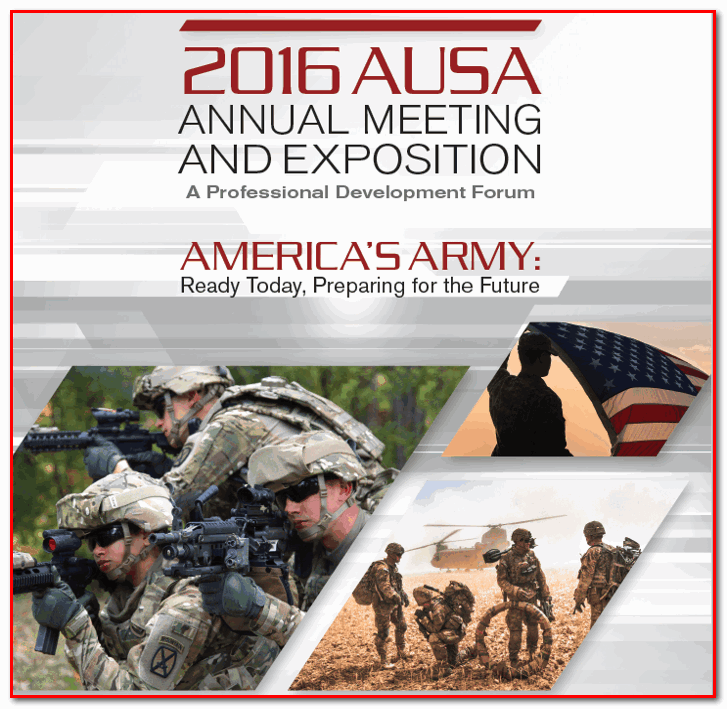  Chapter Presidents Dinner 
Honoring the Work of AUSA’s Dedicated Volunteers